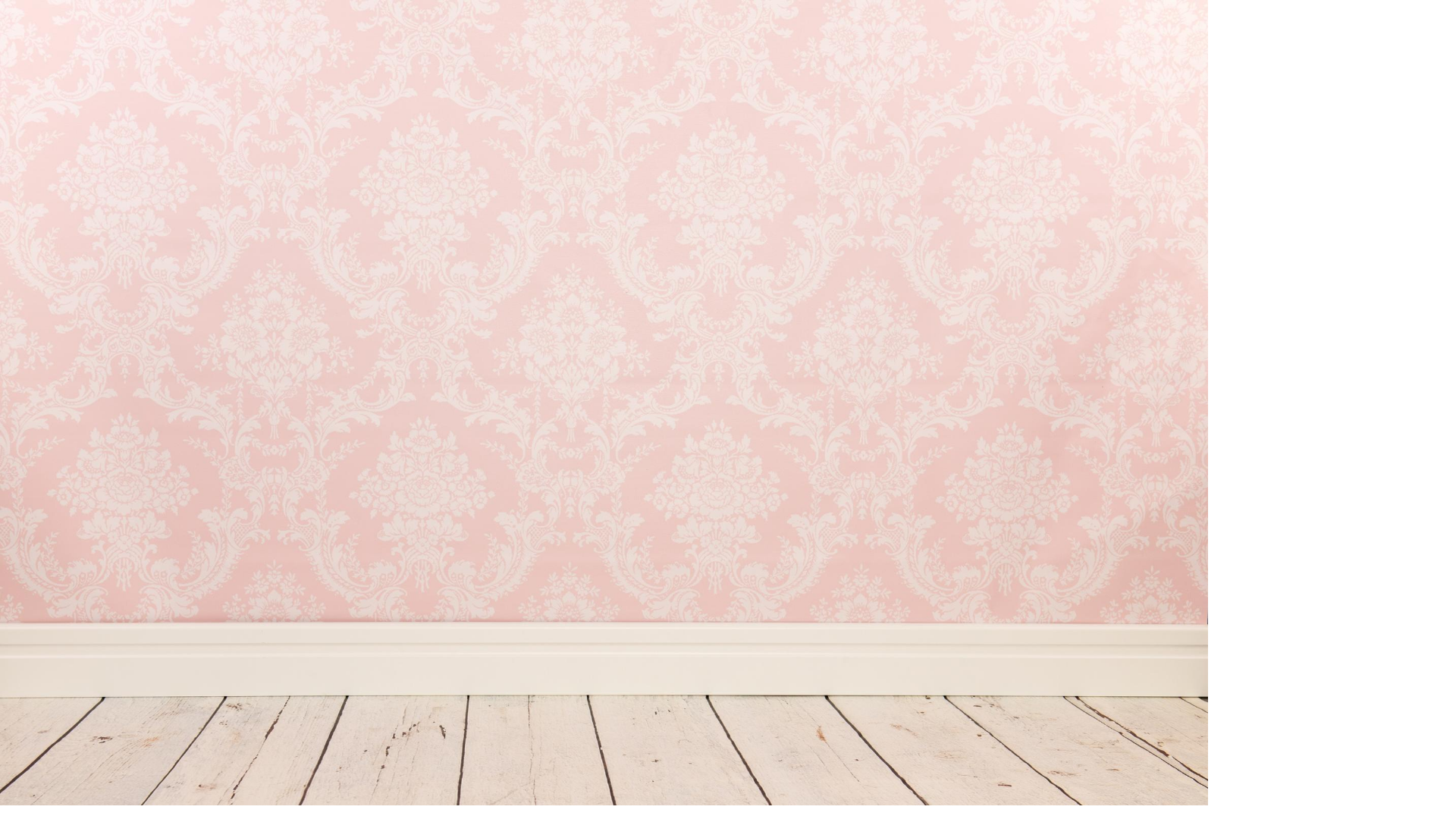 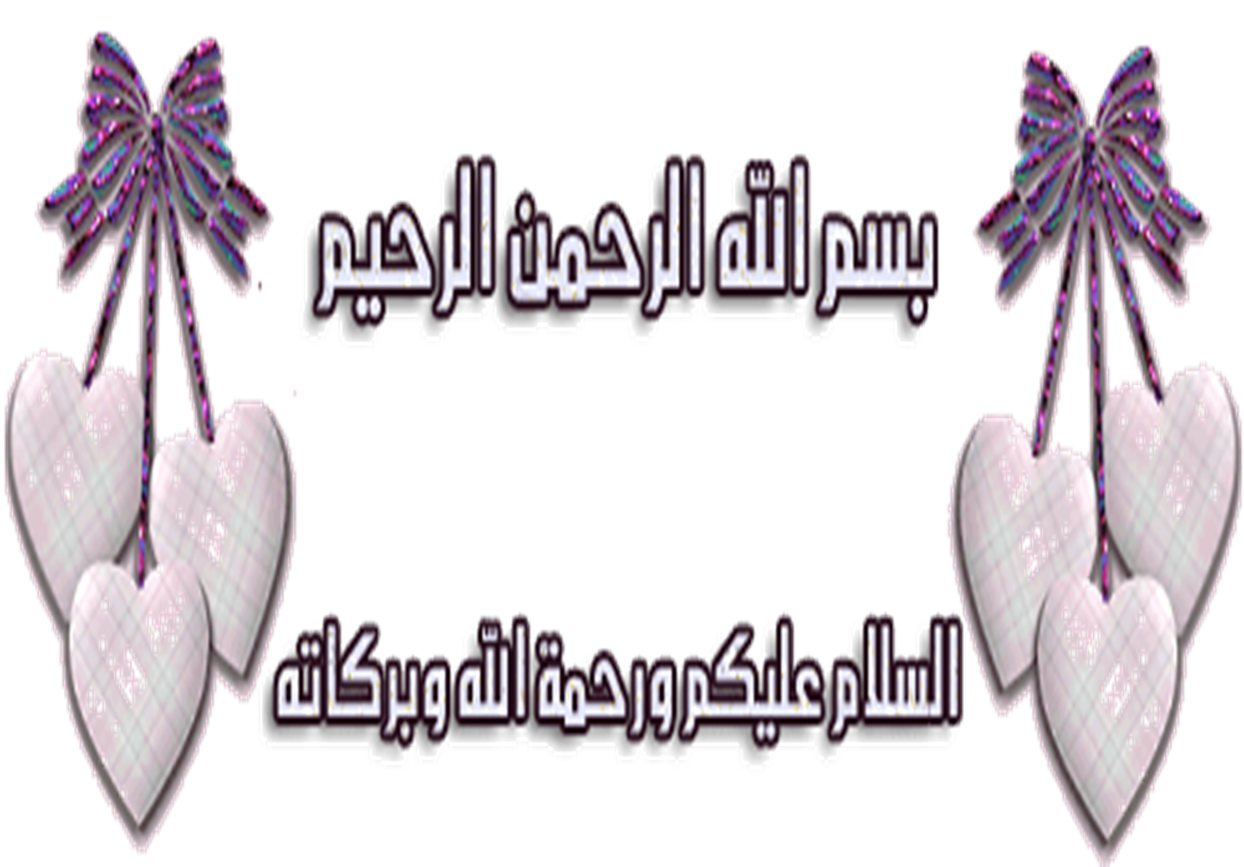 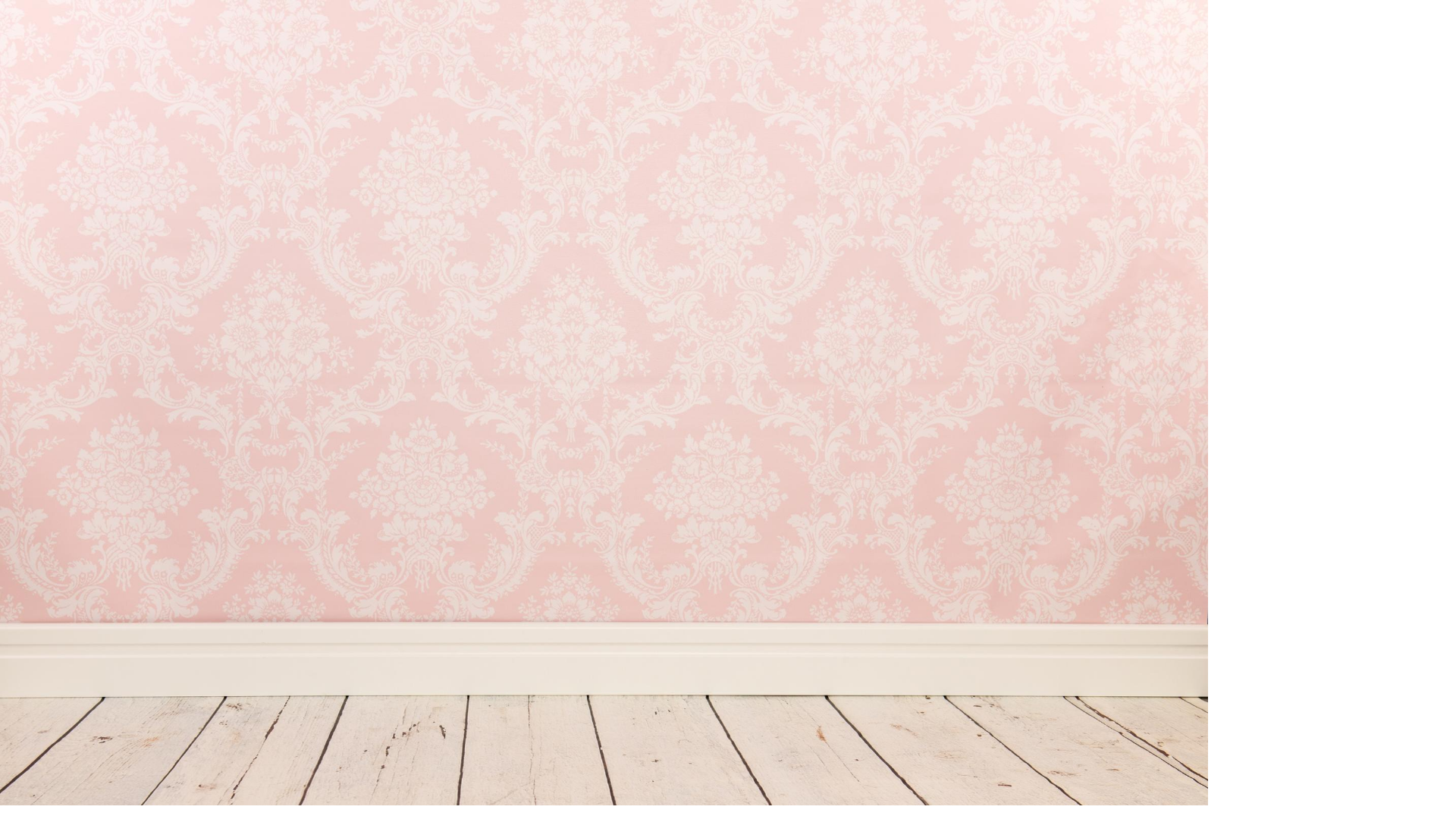 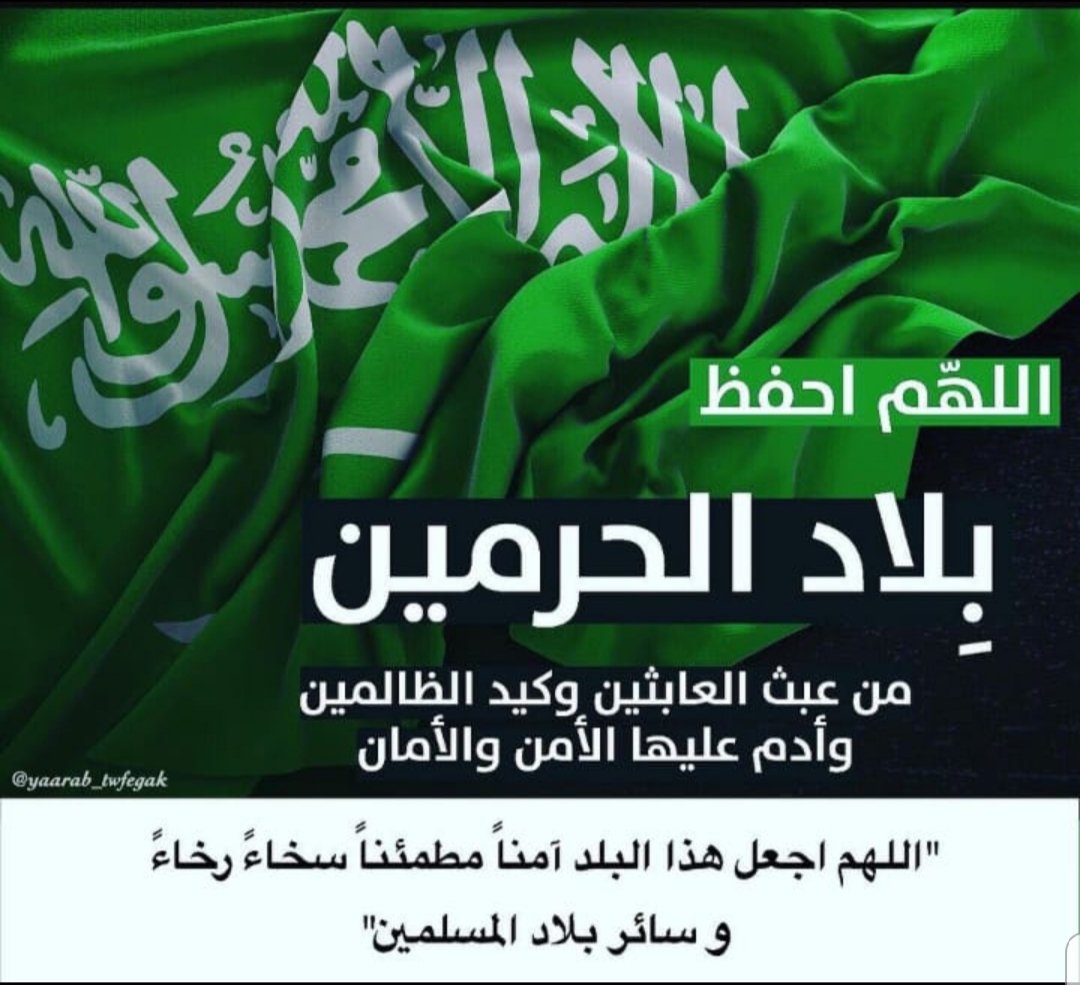 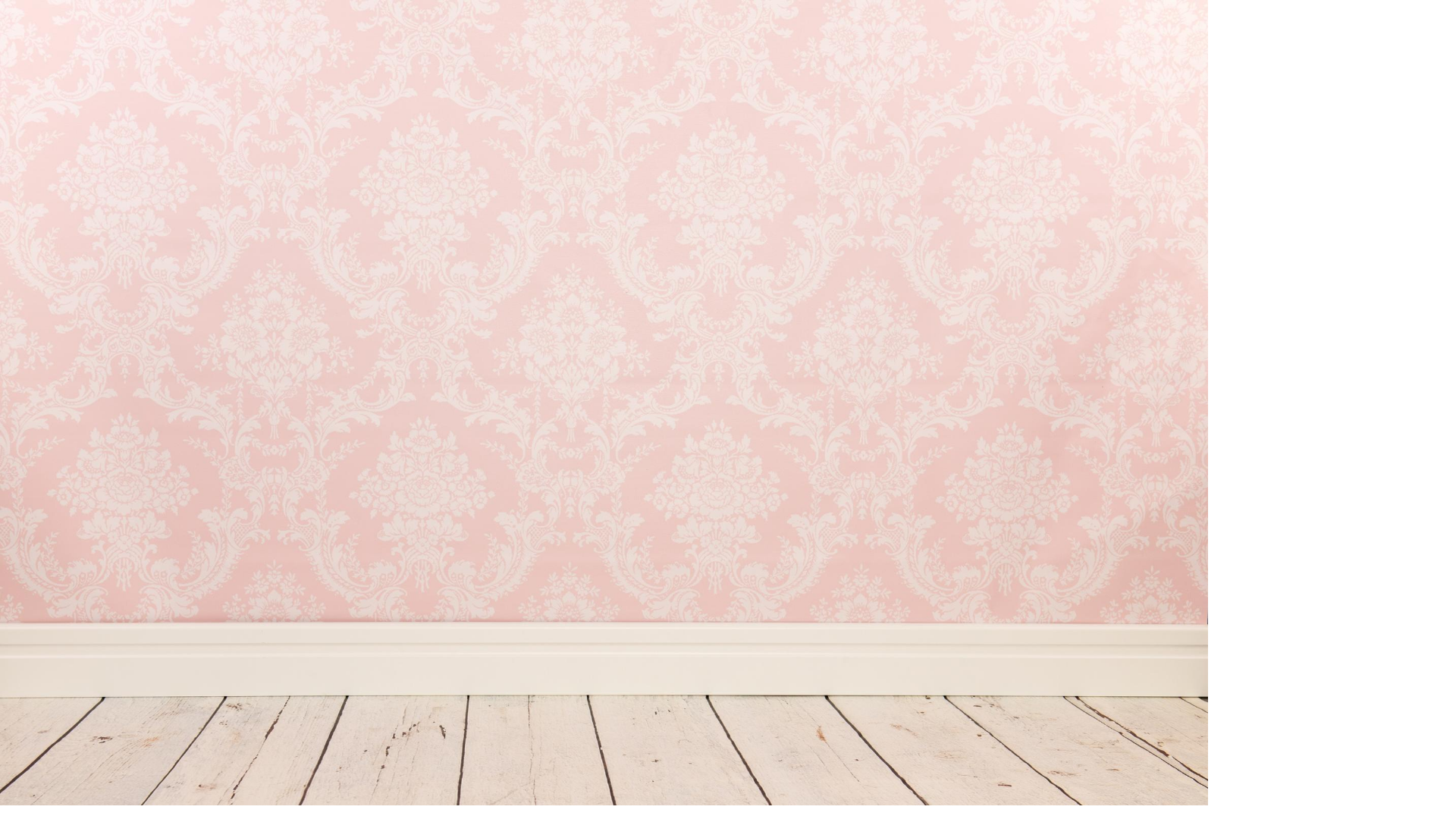 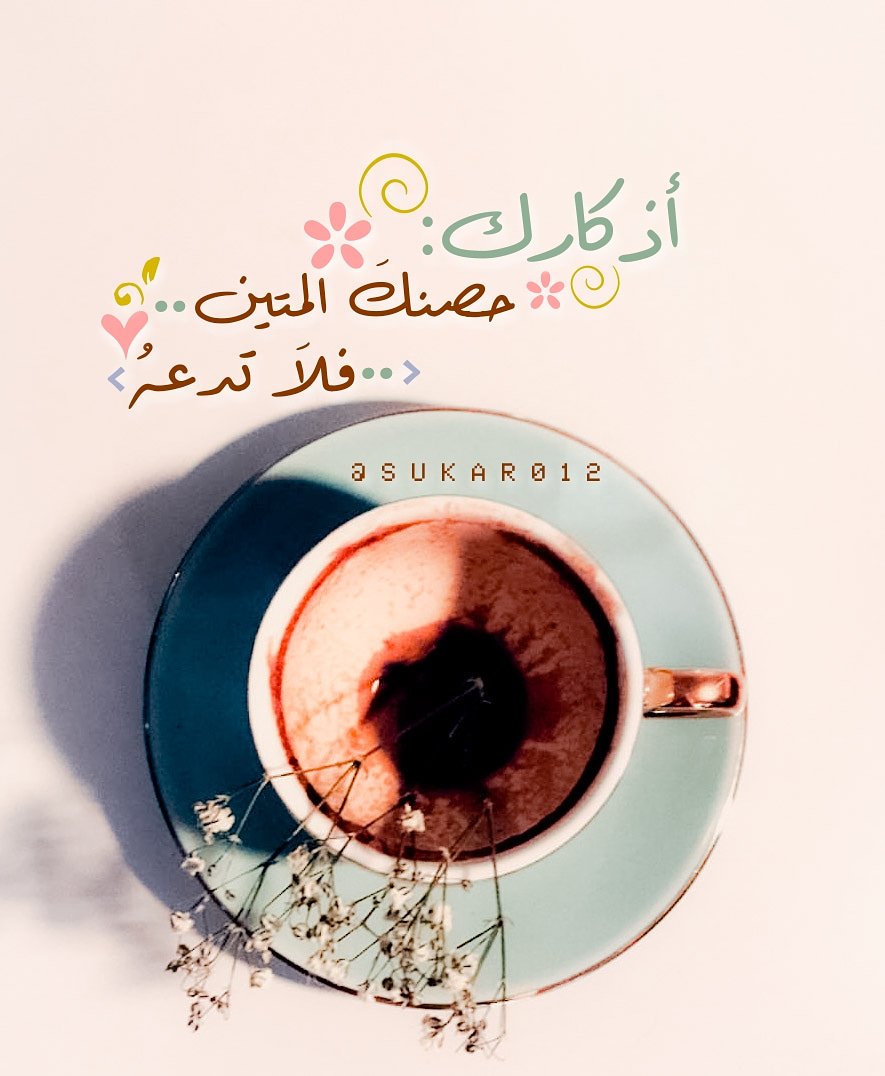 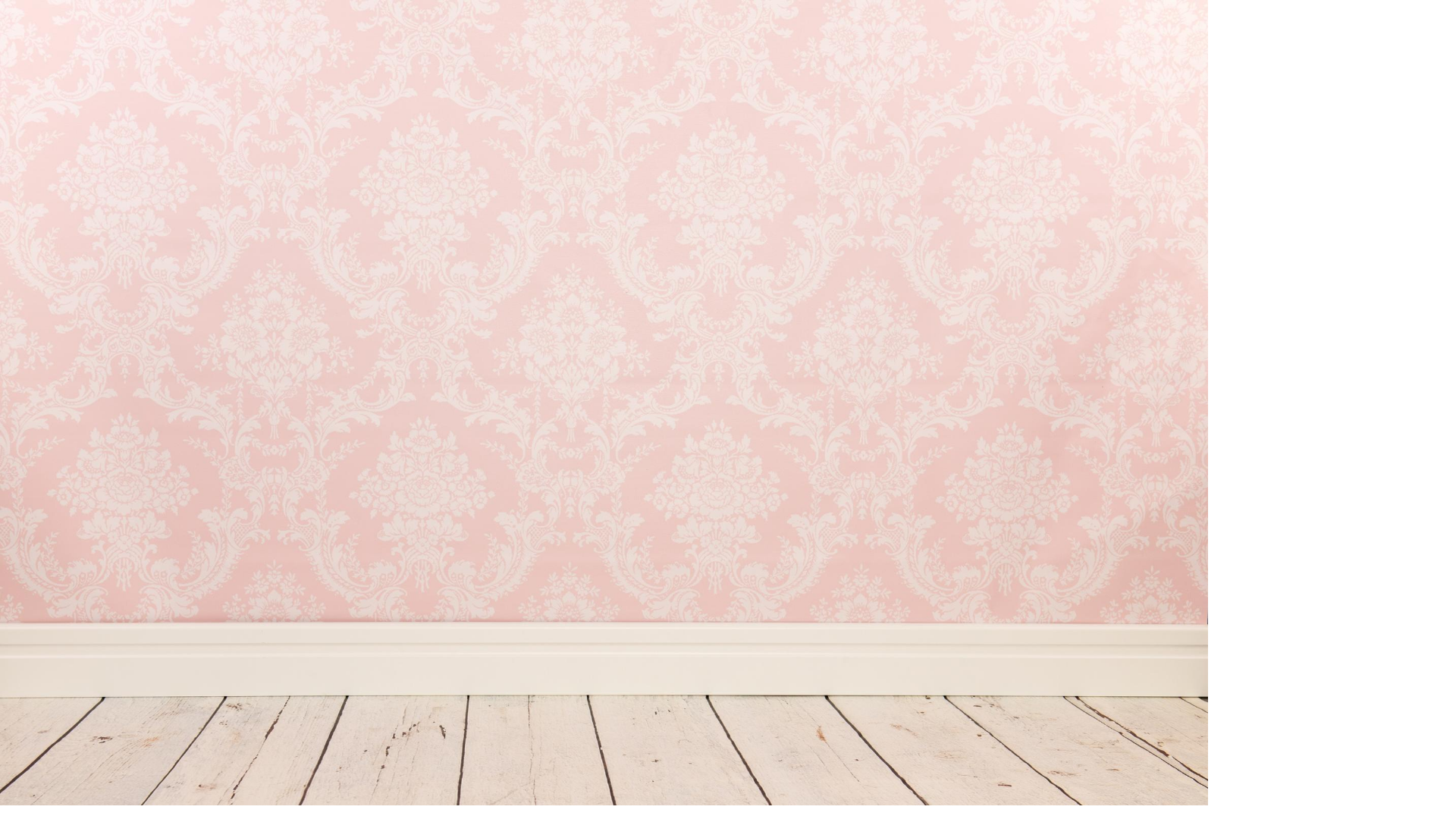 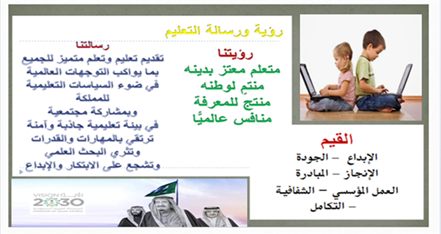 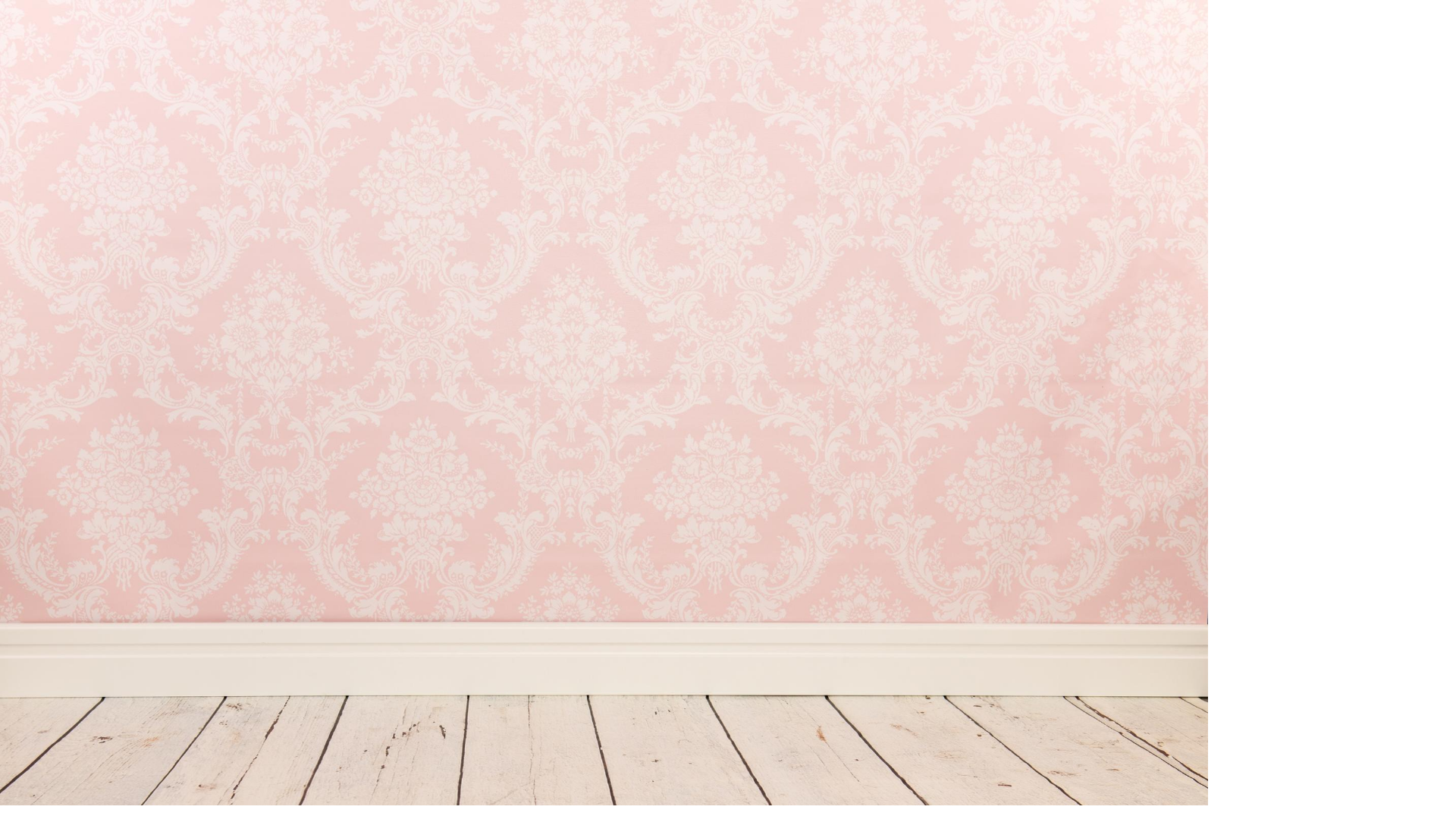 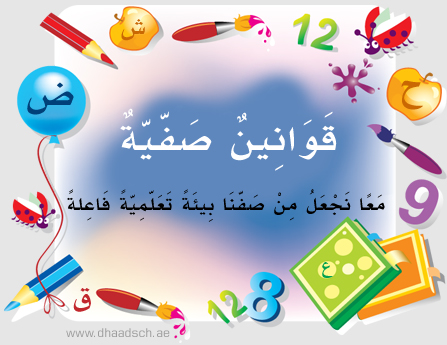 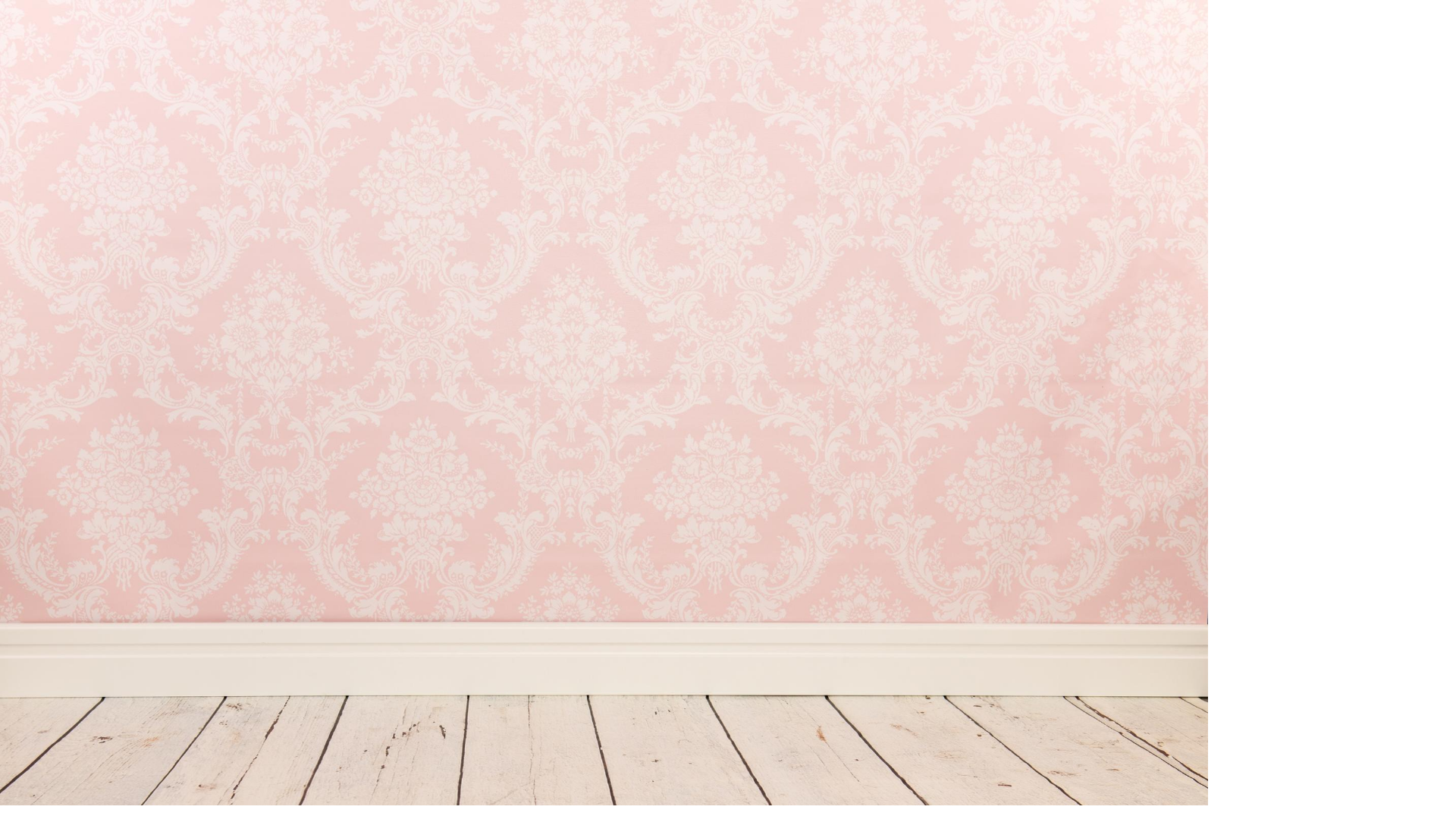 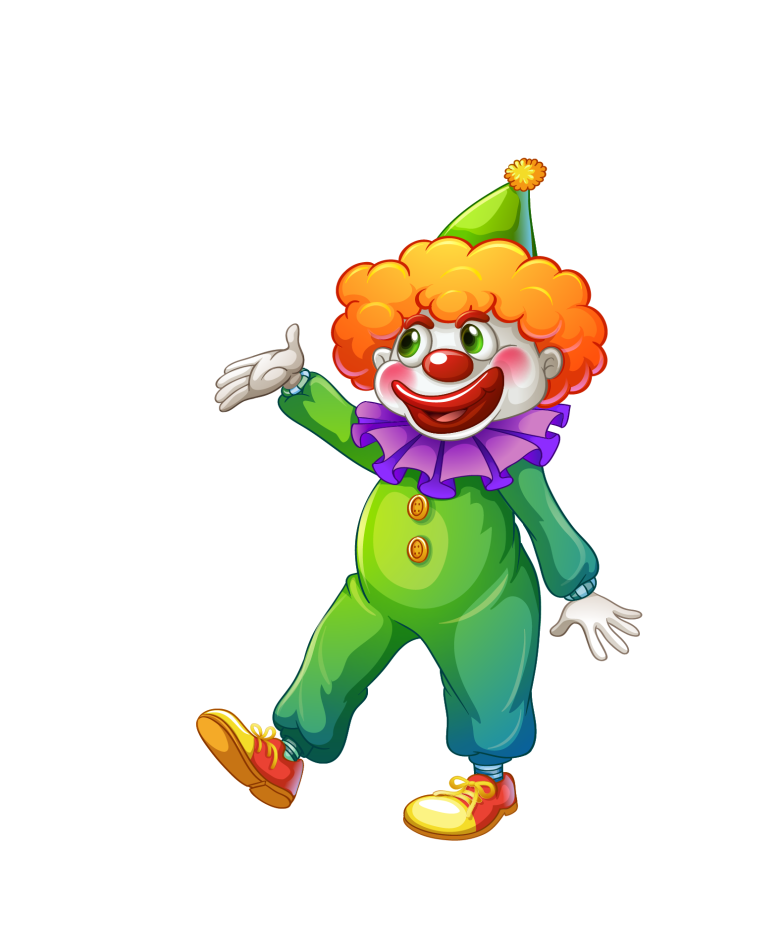 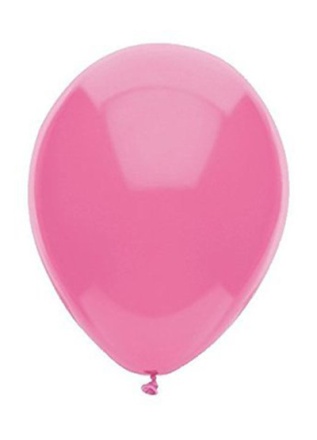 نشاط1
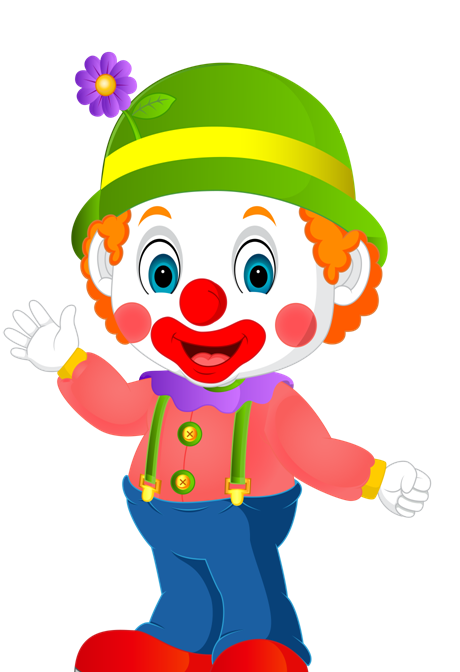 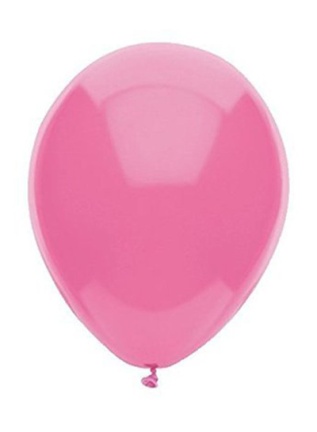 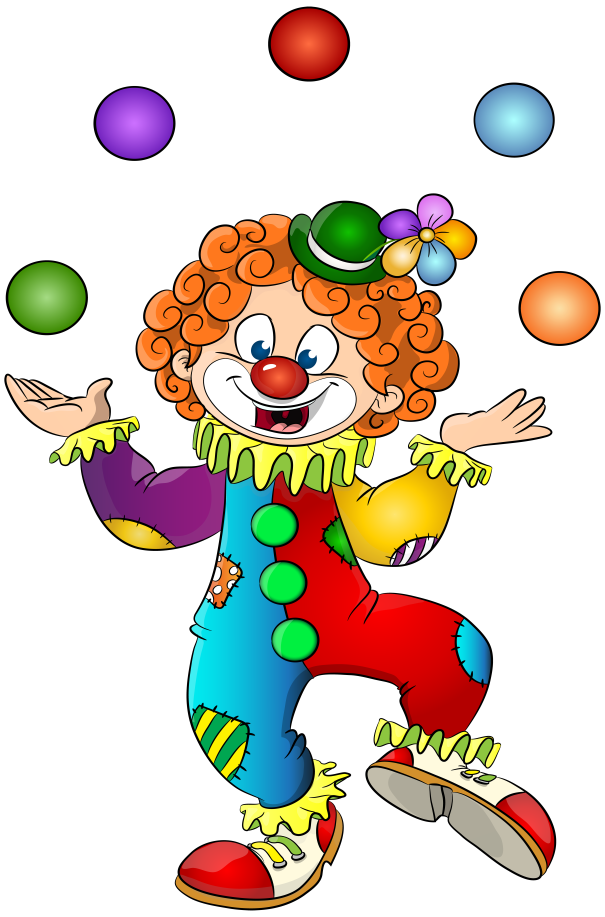 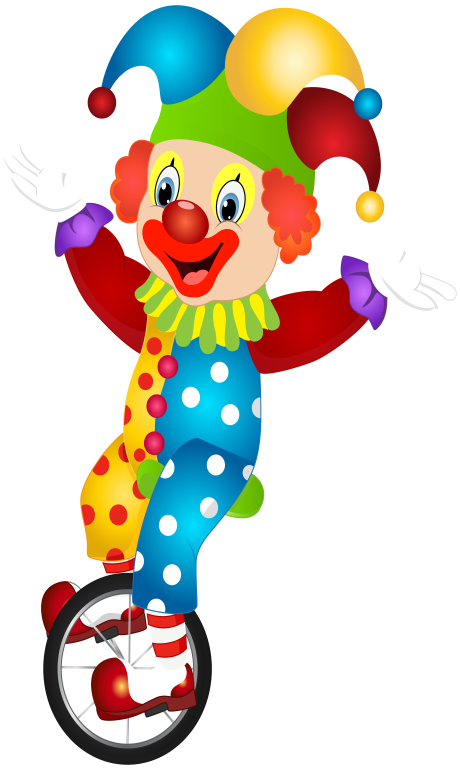 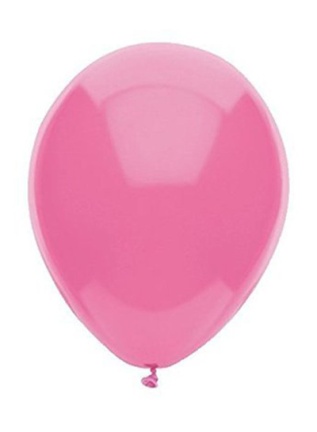 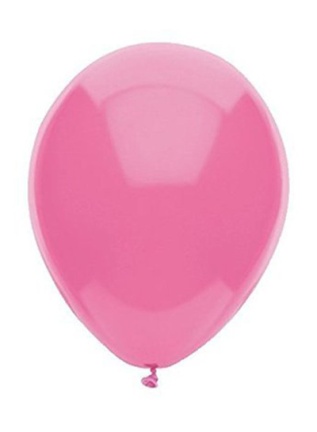 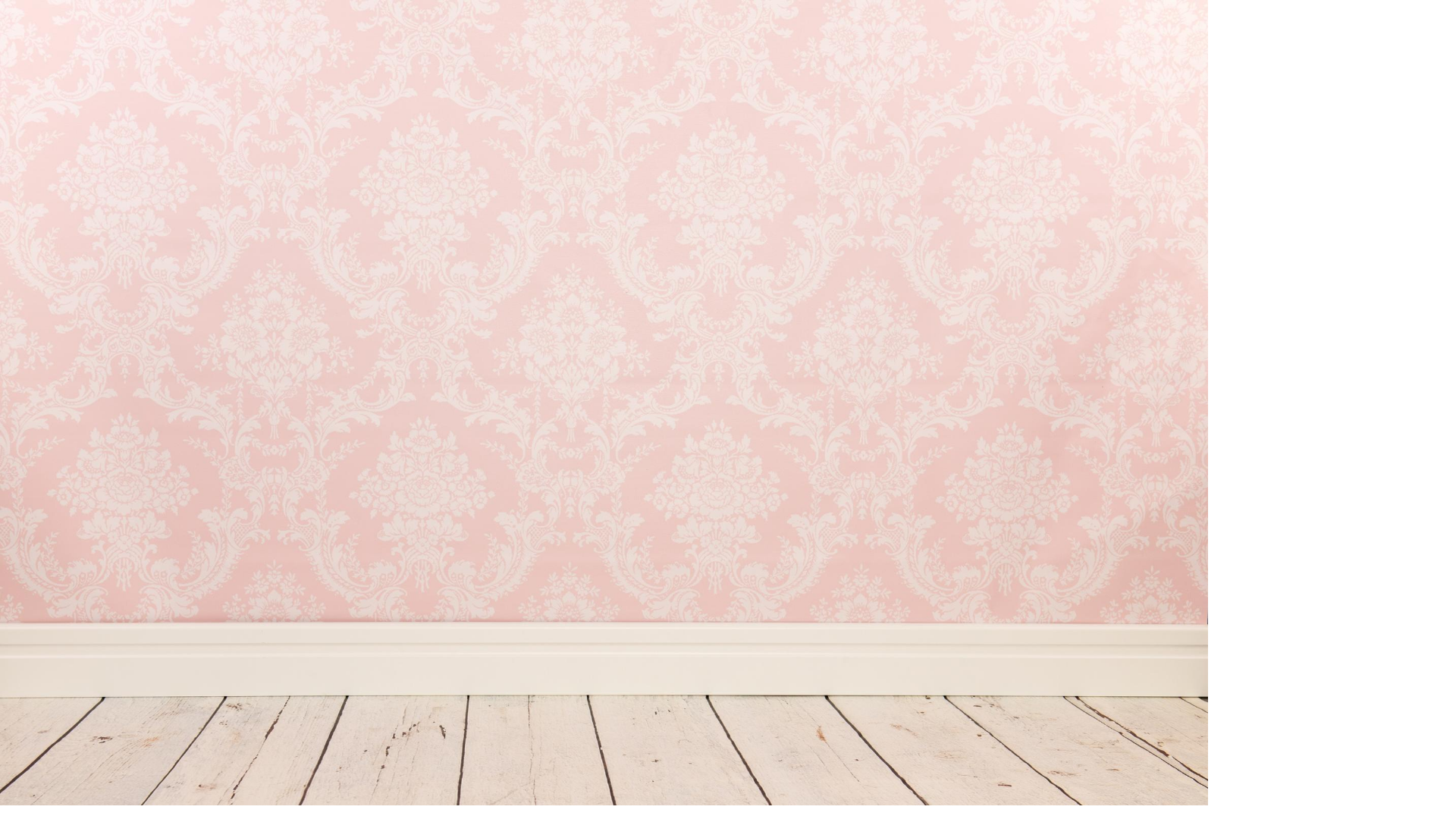 نشاهد هذا المقطع
لنتعرف على درسنا لهذا اليوم
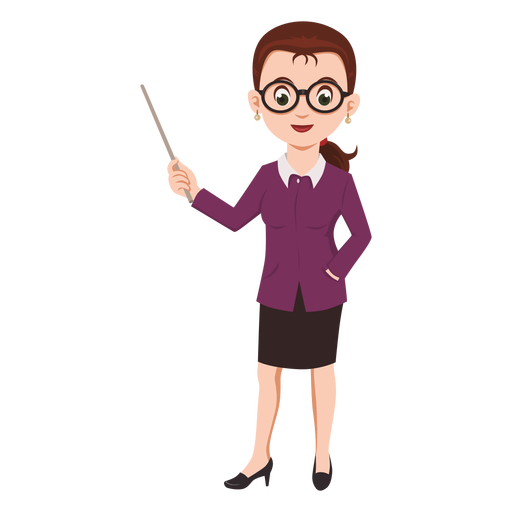 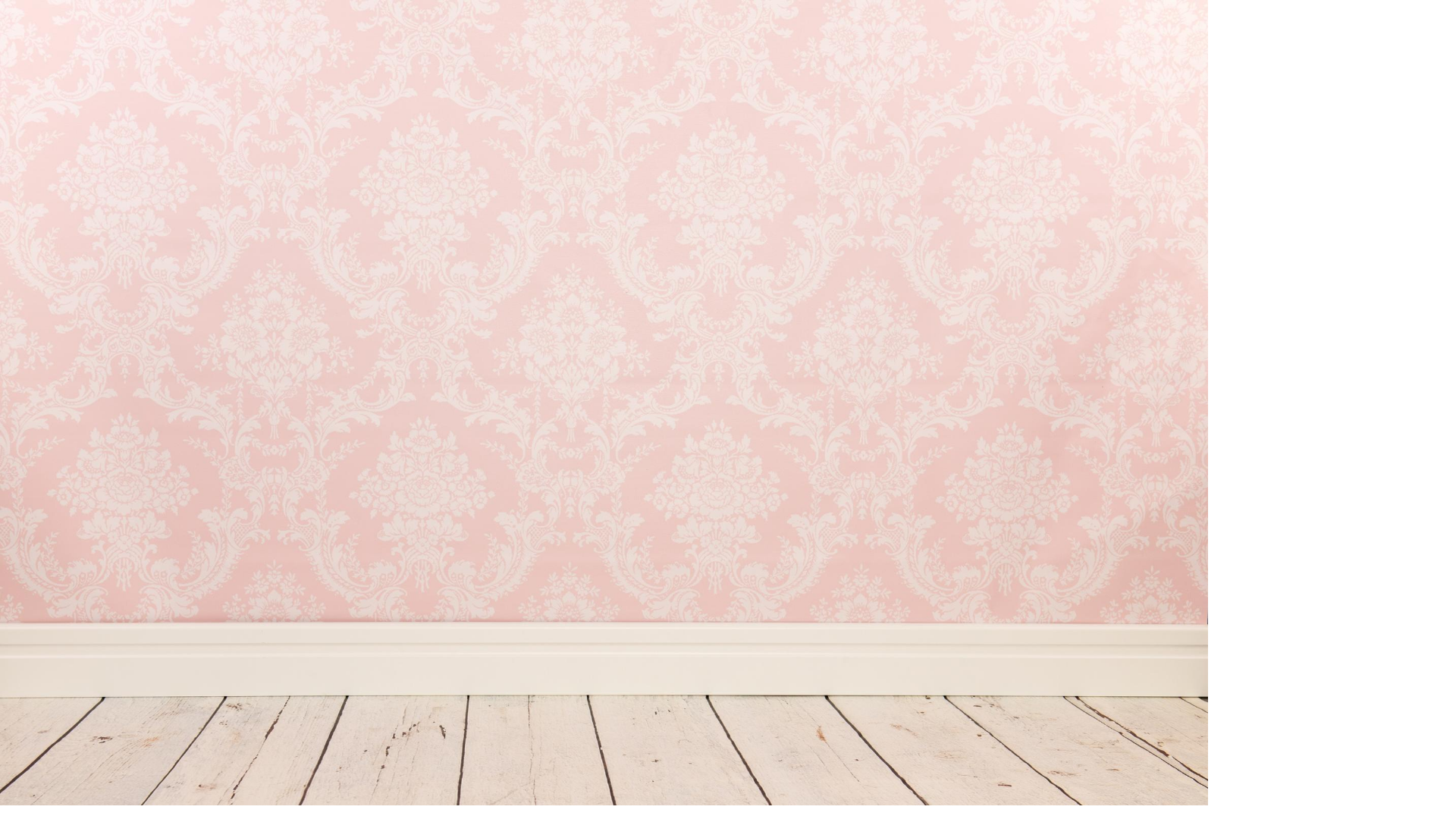 الفصل الأول
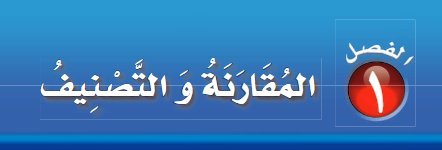 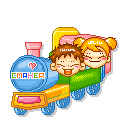 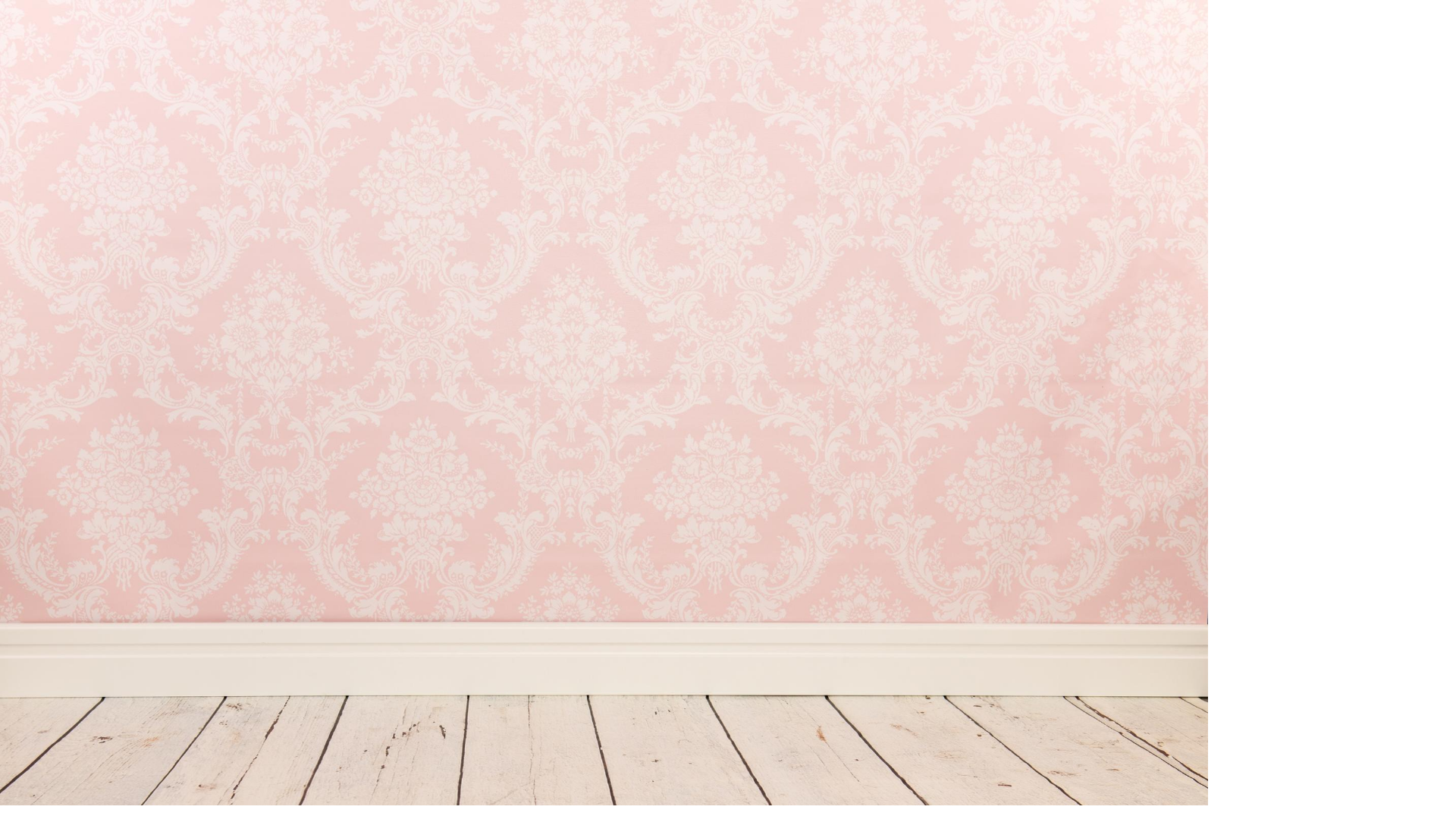 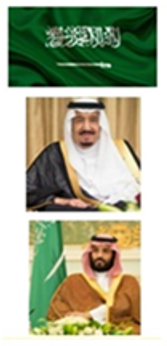 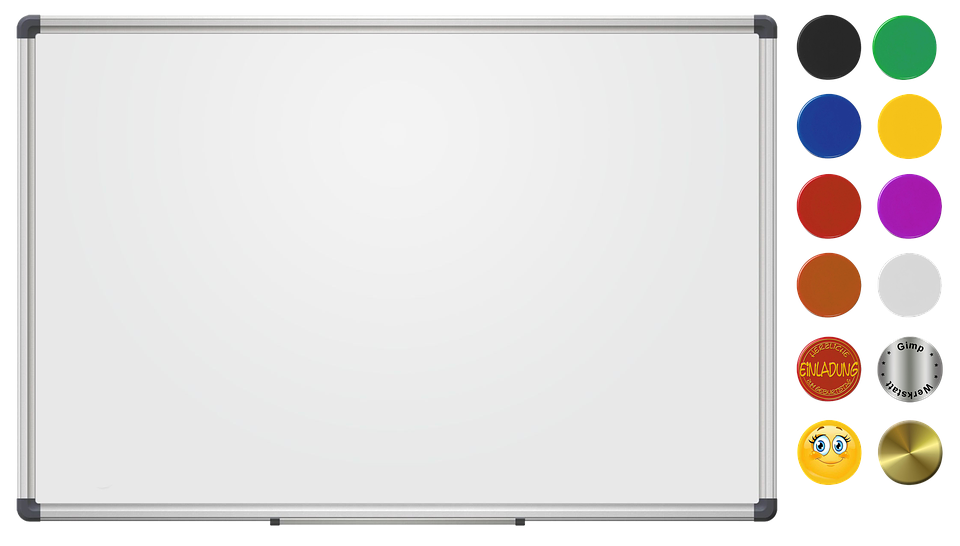 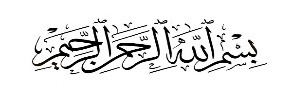 اليوم : الاحد
التاريخ  :18 / 2 / 1445هـ
الفصل الأول : المقارنة والتصنيف
الموضوع : يساوي
فكرة الدرس والهدف منه : 
التعرف على معاني المفردات بالدرس
وأستعمل التقابل لتحديد المجموعات التي فيها العدد نفسه من الأشياء. 
القيمة المستهدفة: غرس قيمة العدل والمساواة
صفحة 16
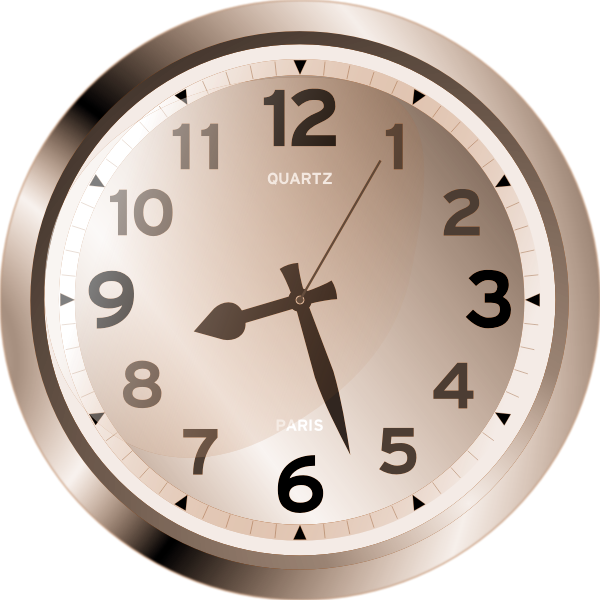 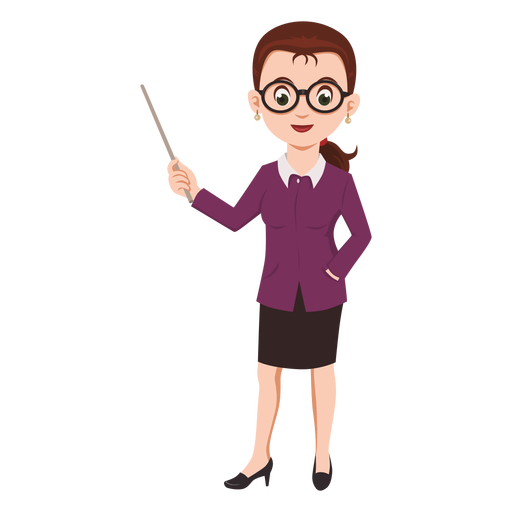 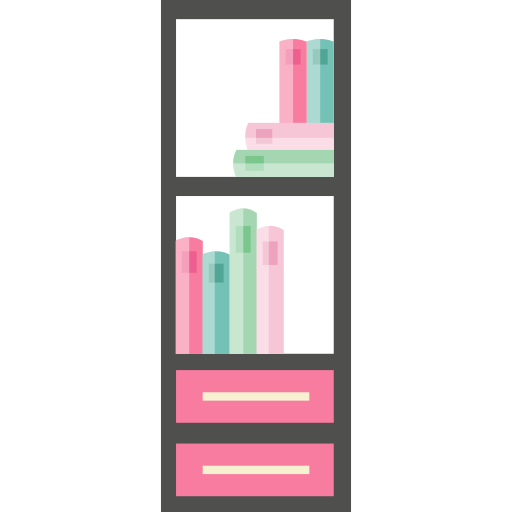 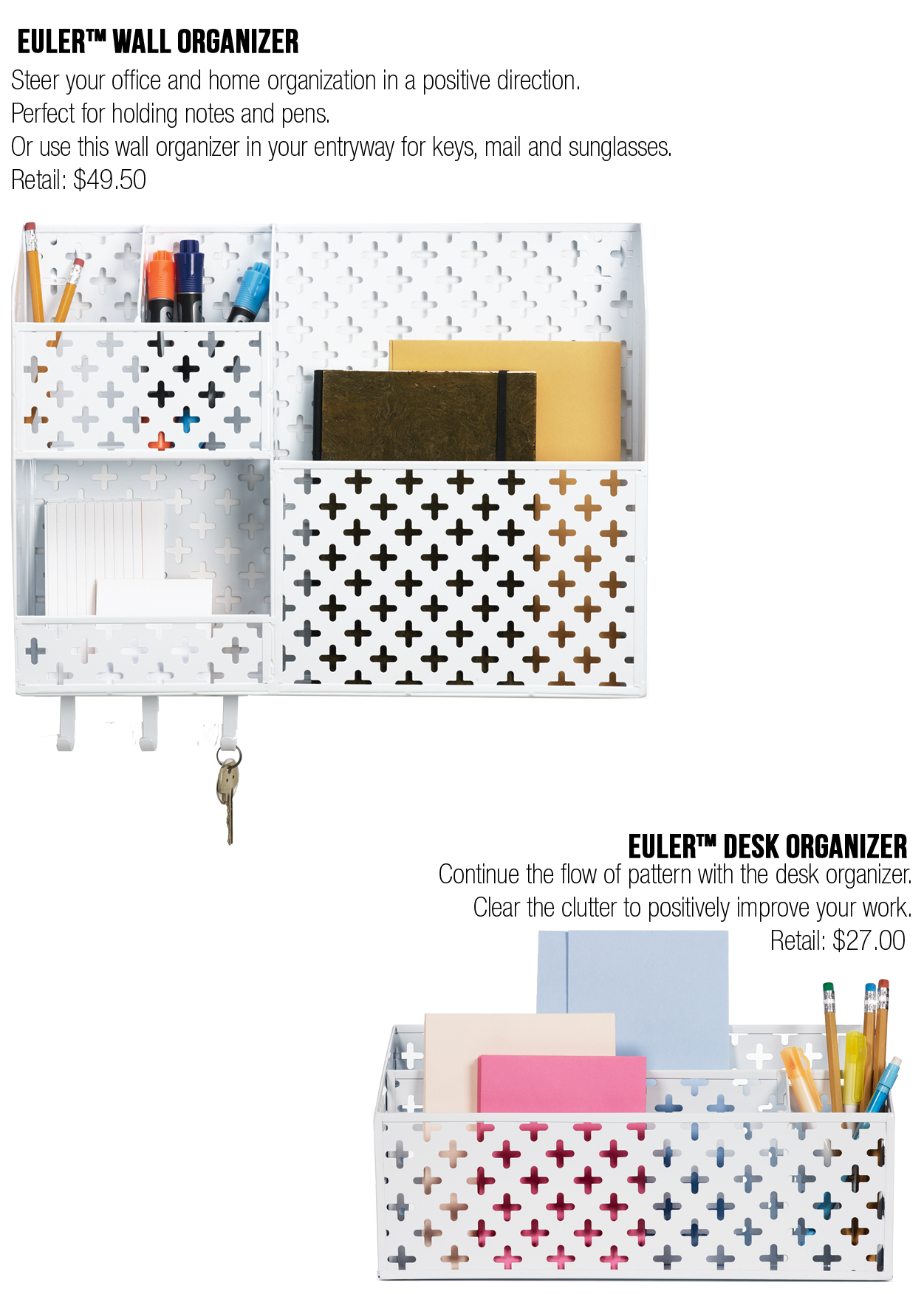 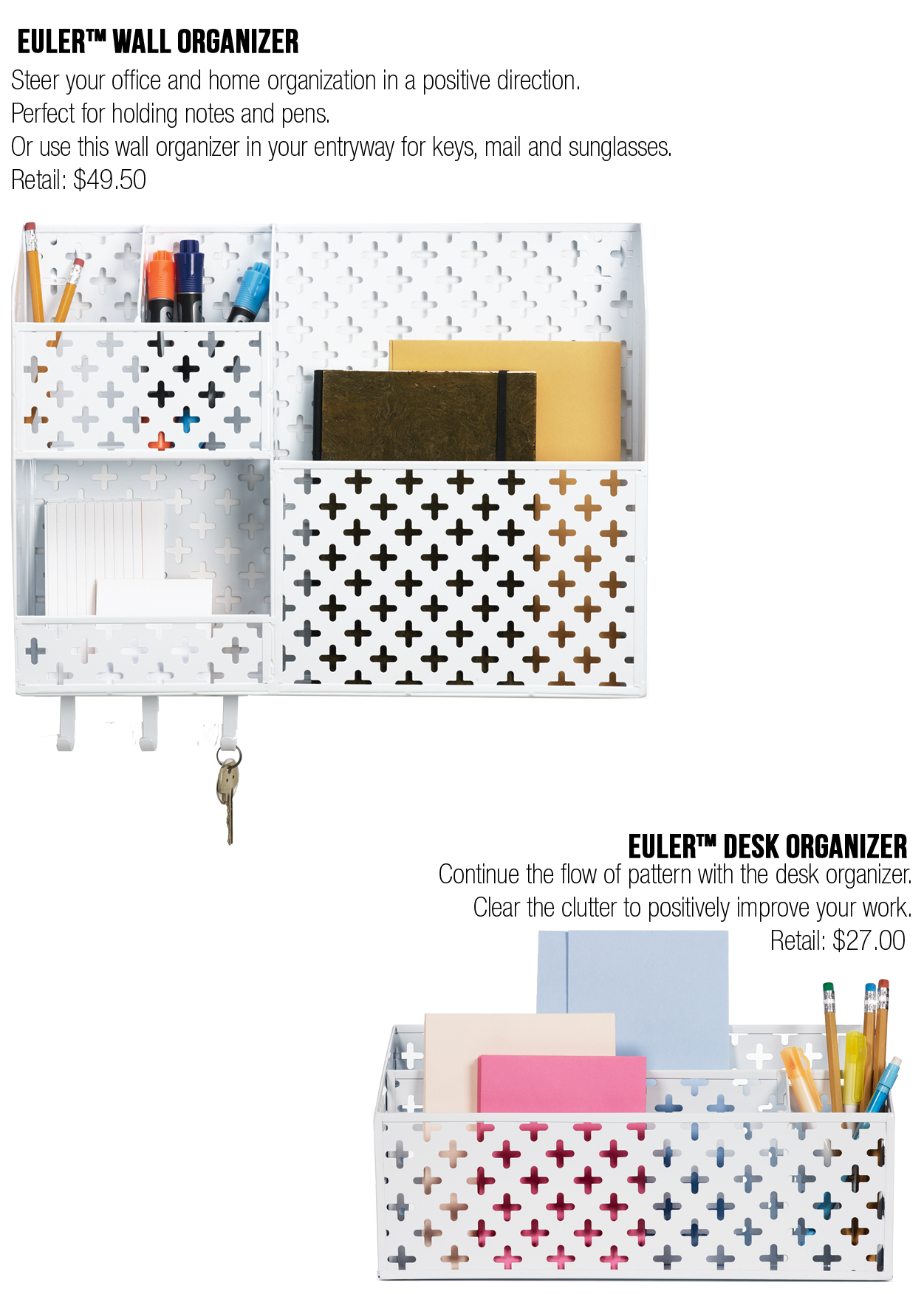 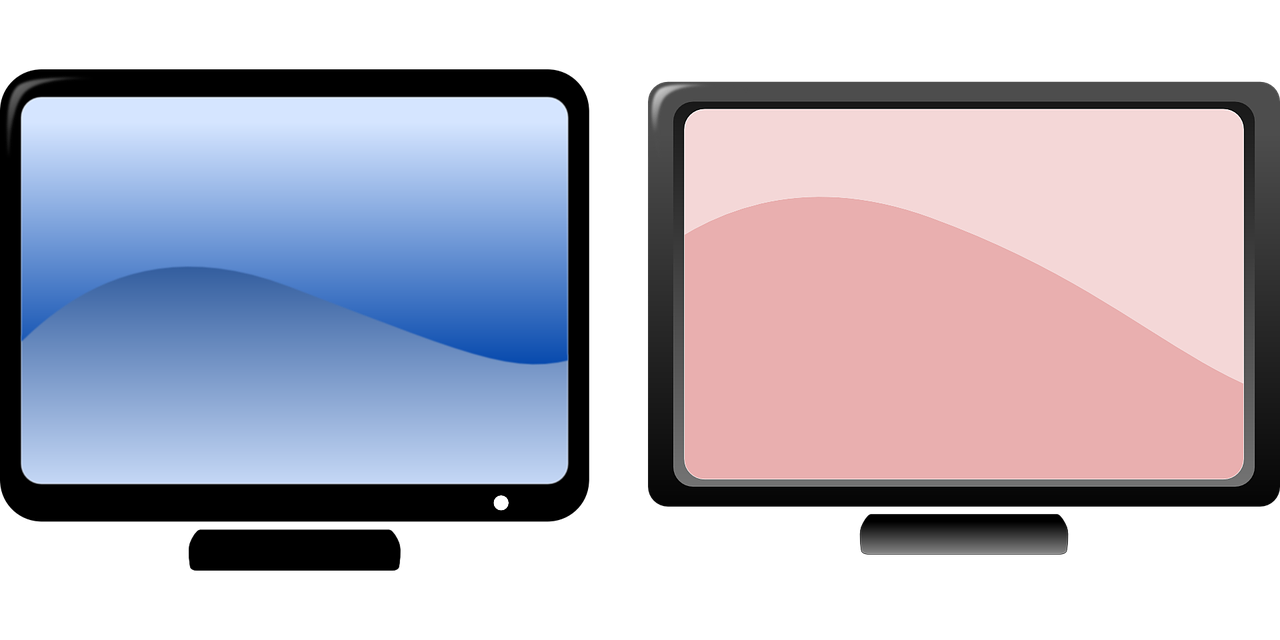 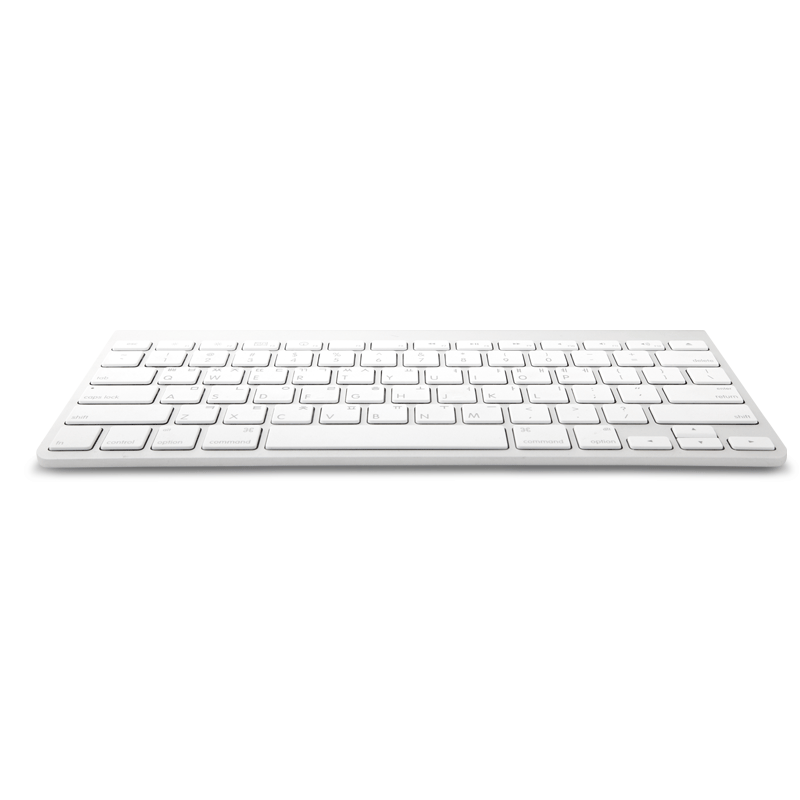 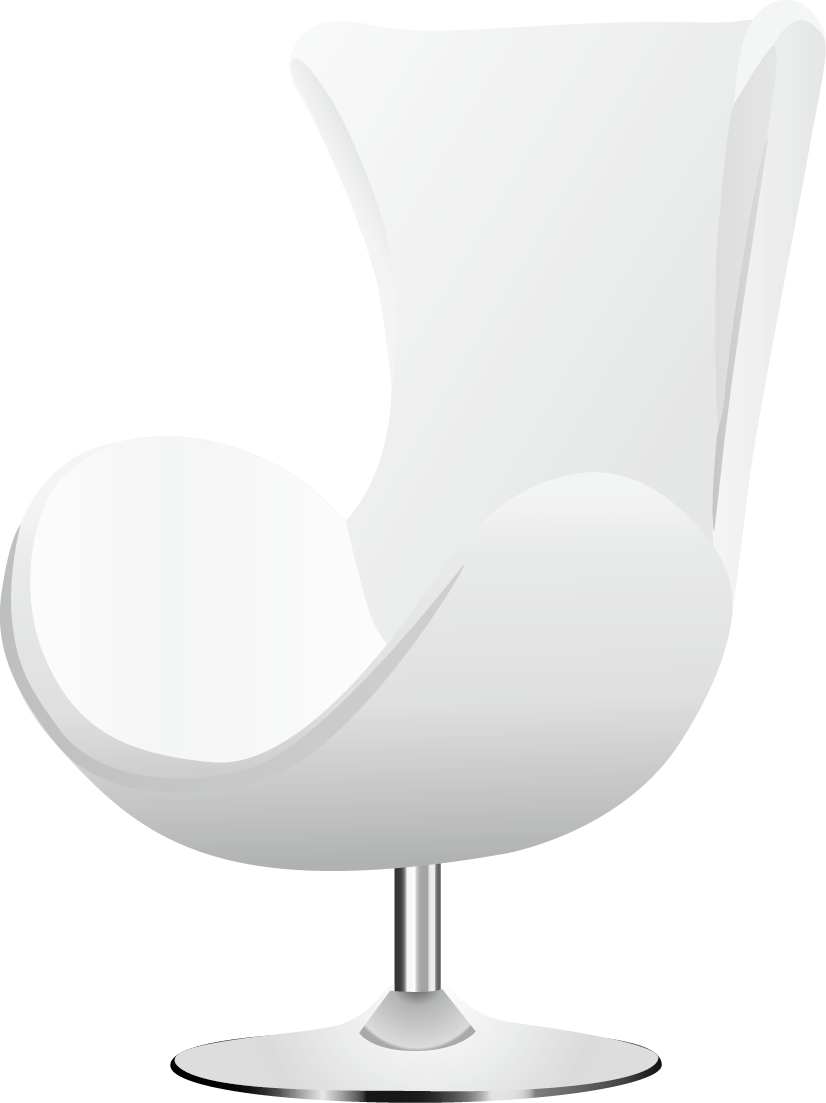 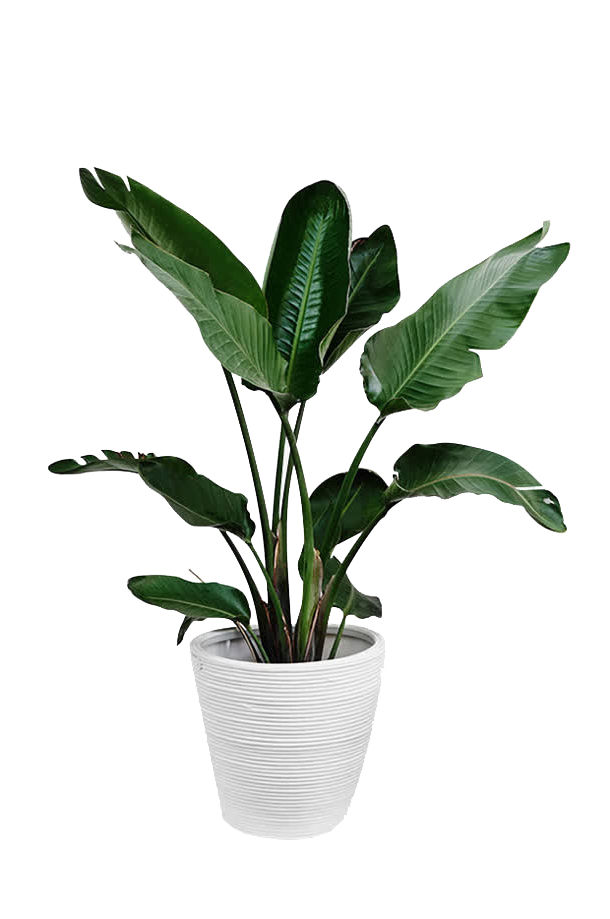 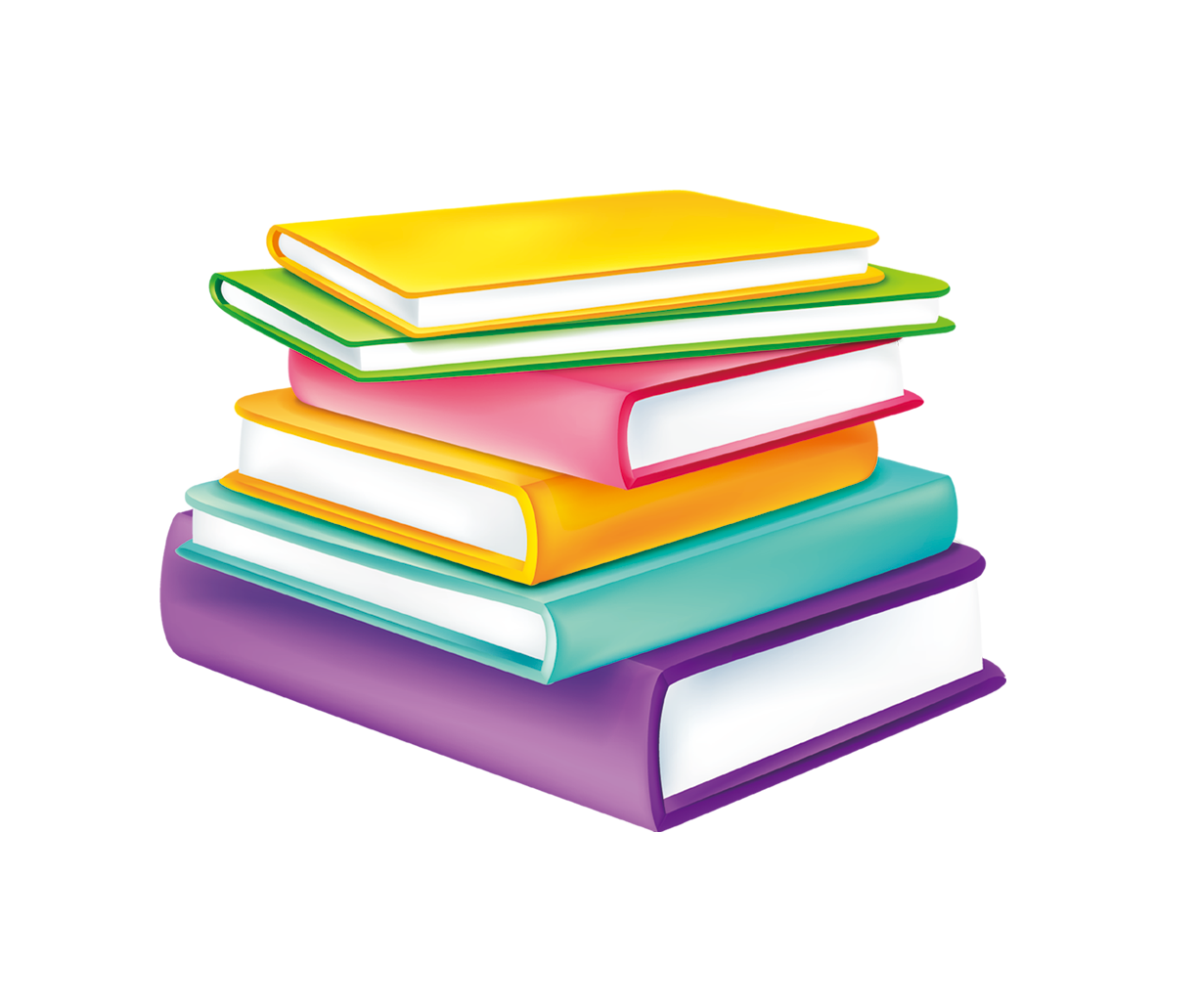 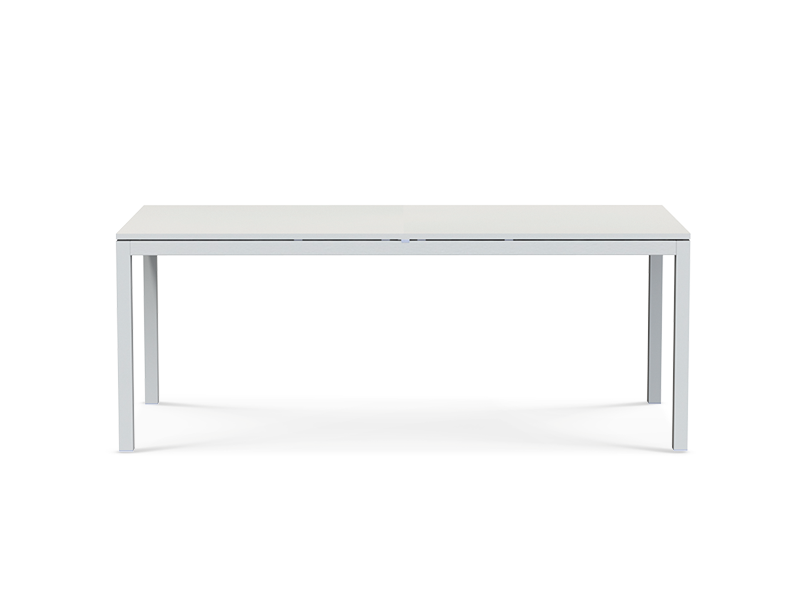 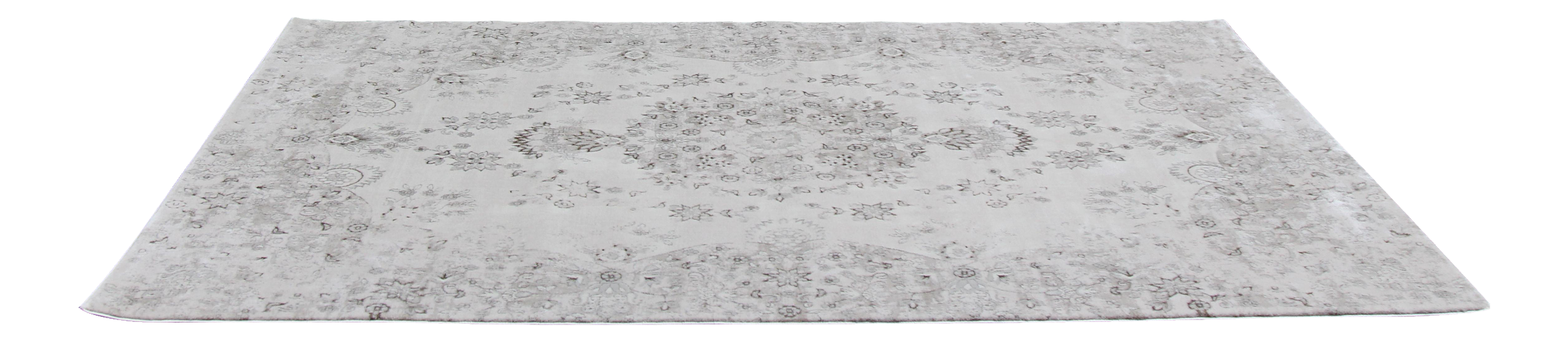 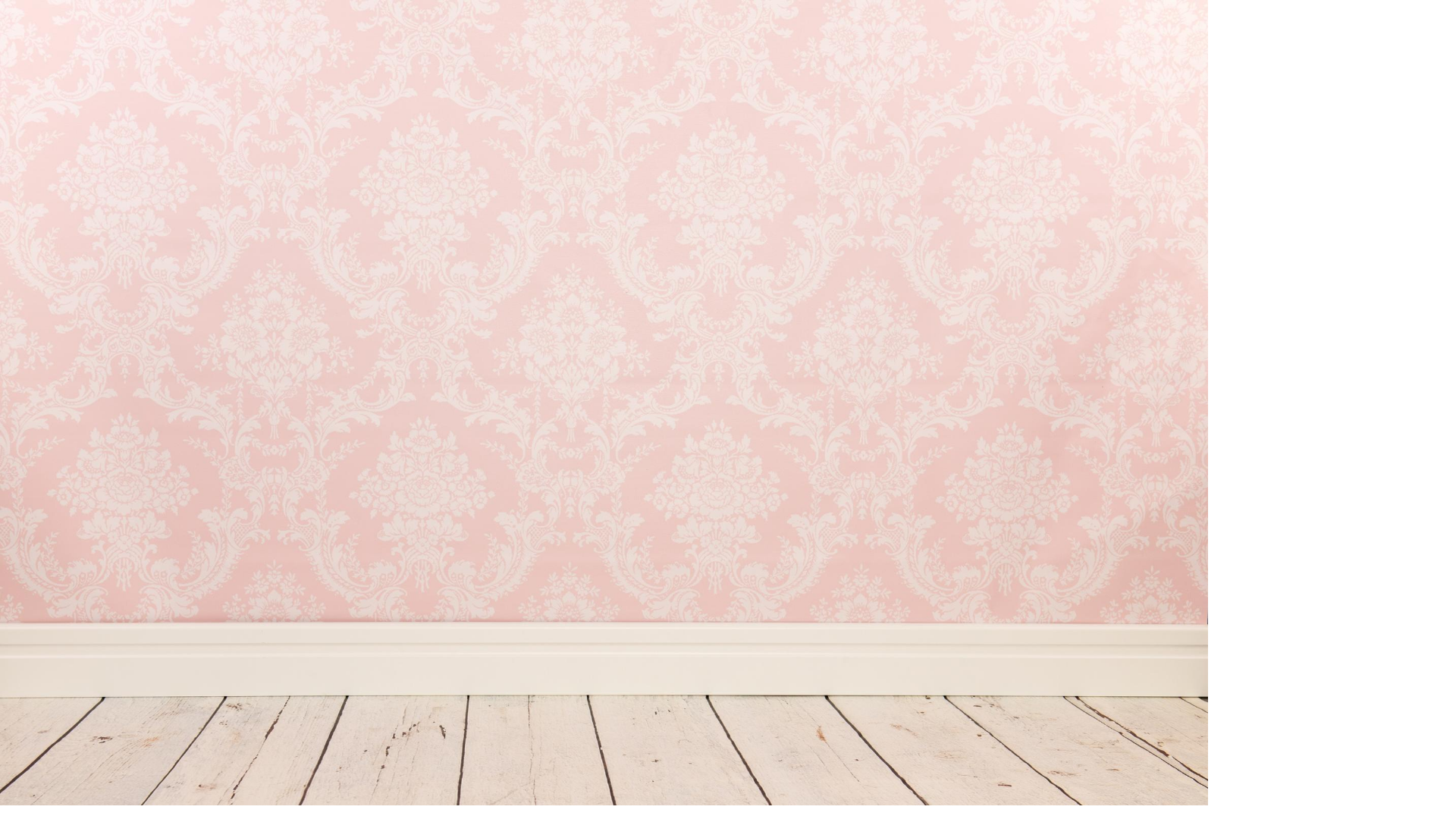 المفردات
يساوي
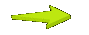 =
يُسَاوِي
يقابل
 يطابق
يعادل
يوافق
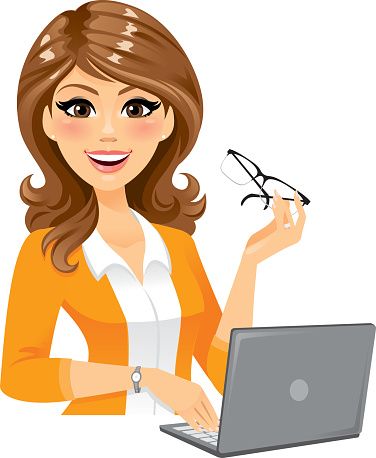 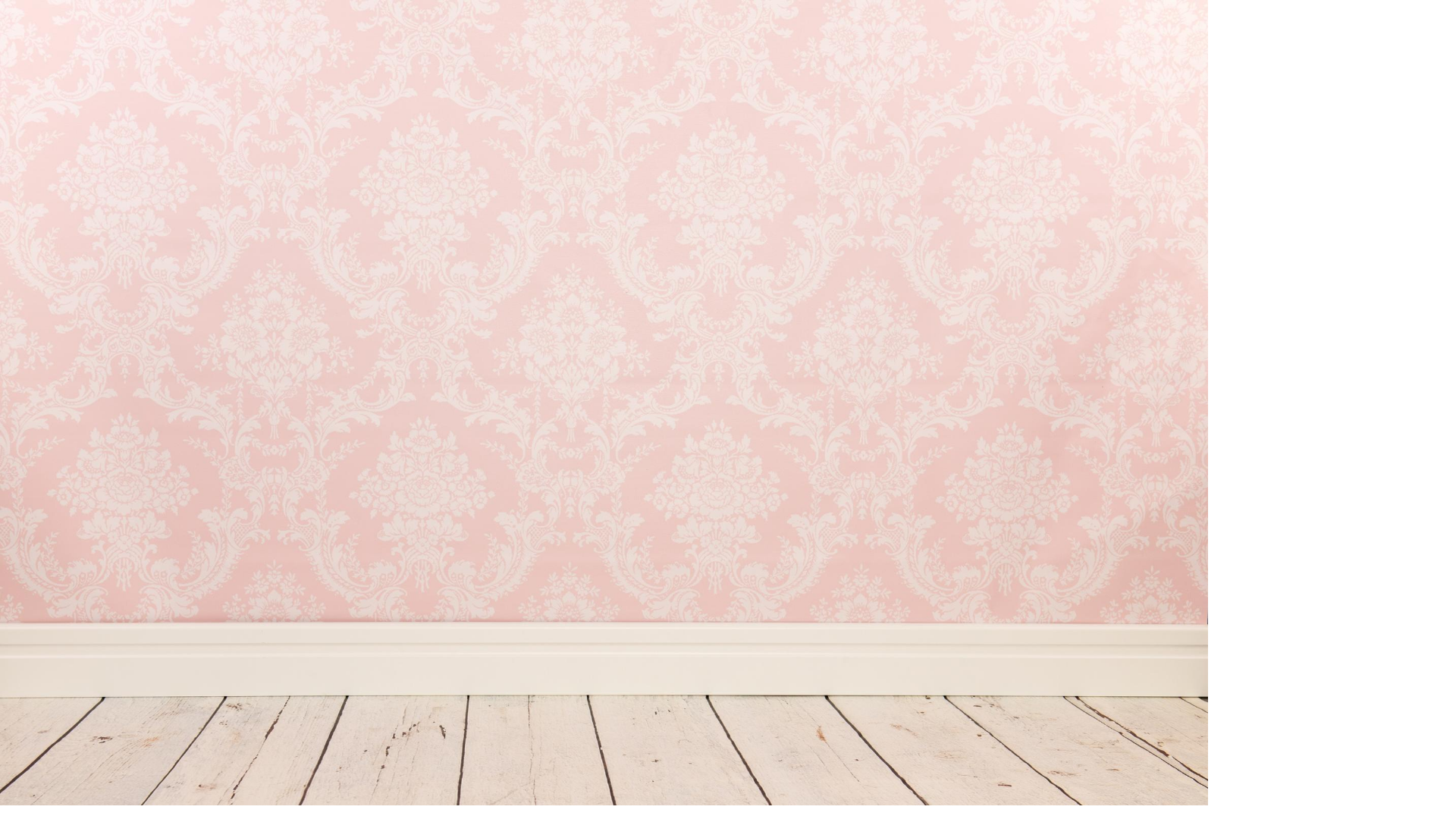 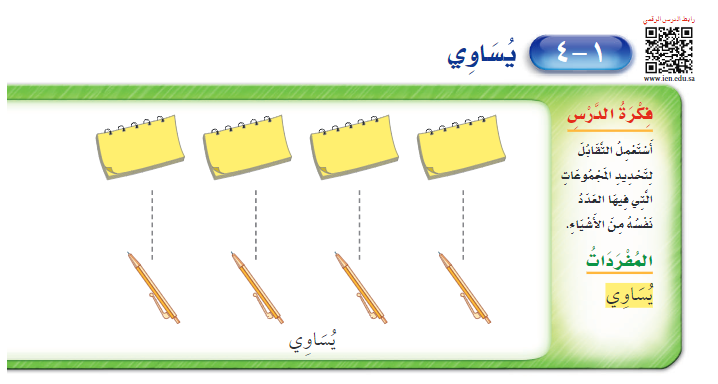 الصفحة 16
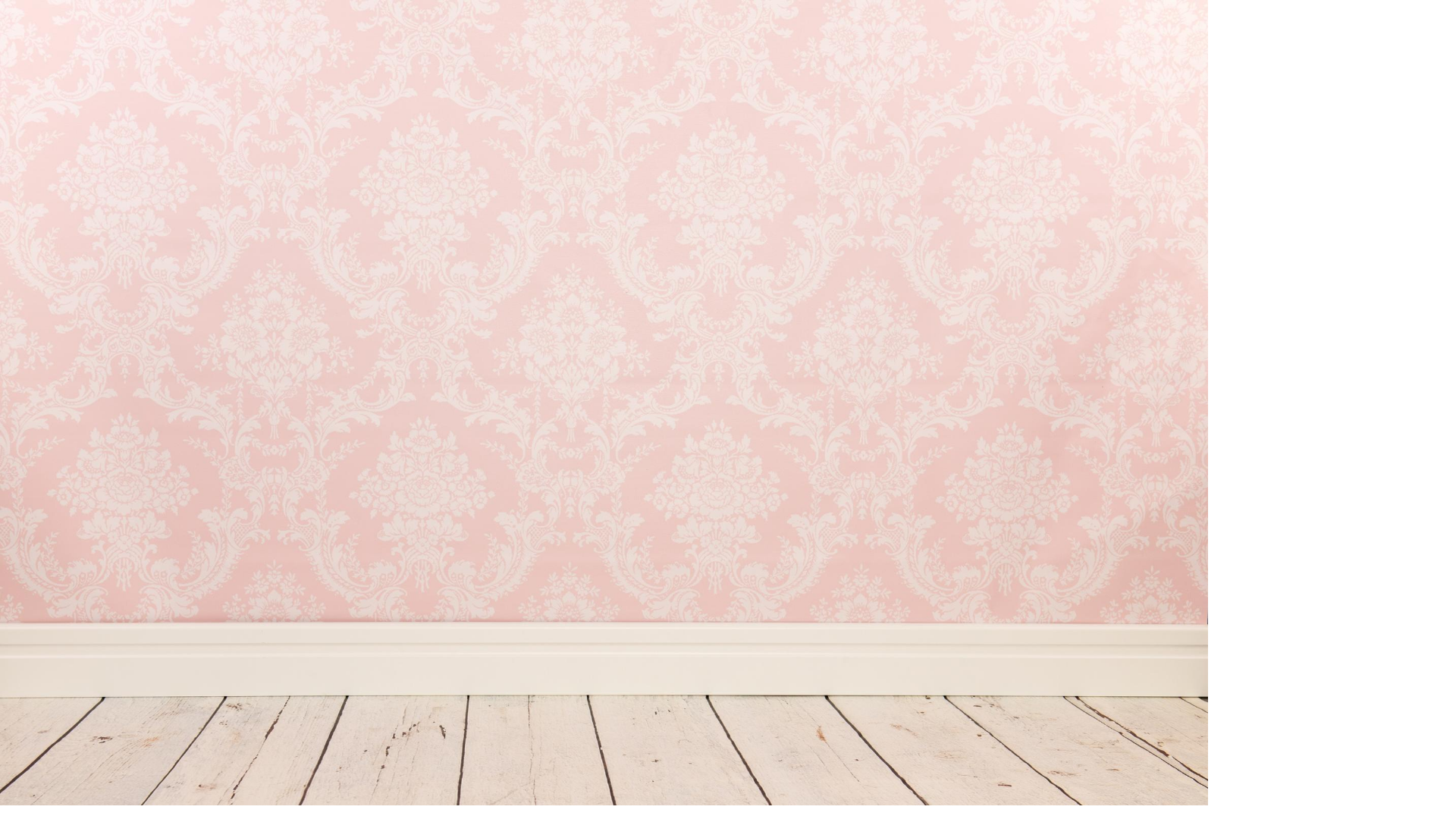 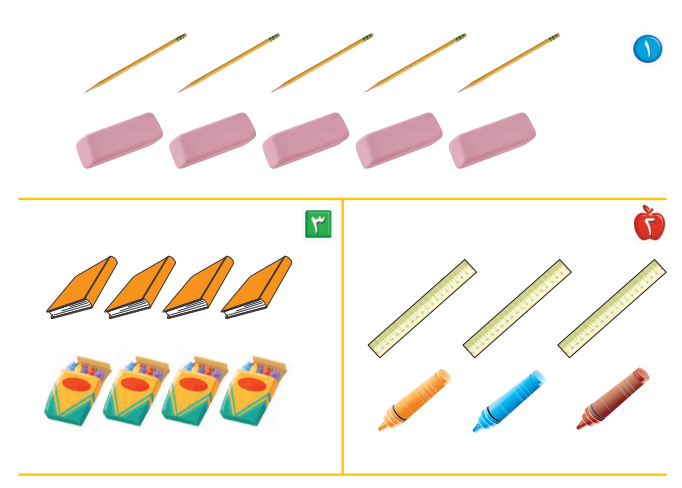 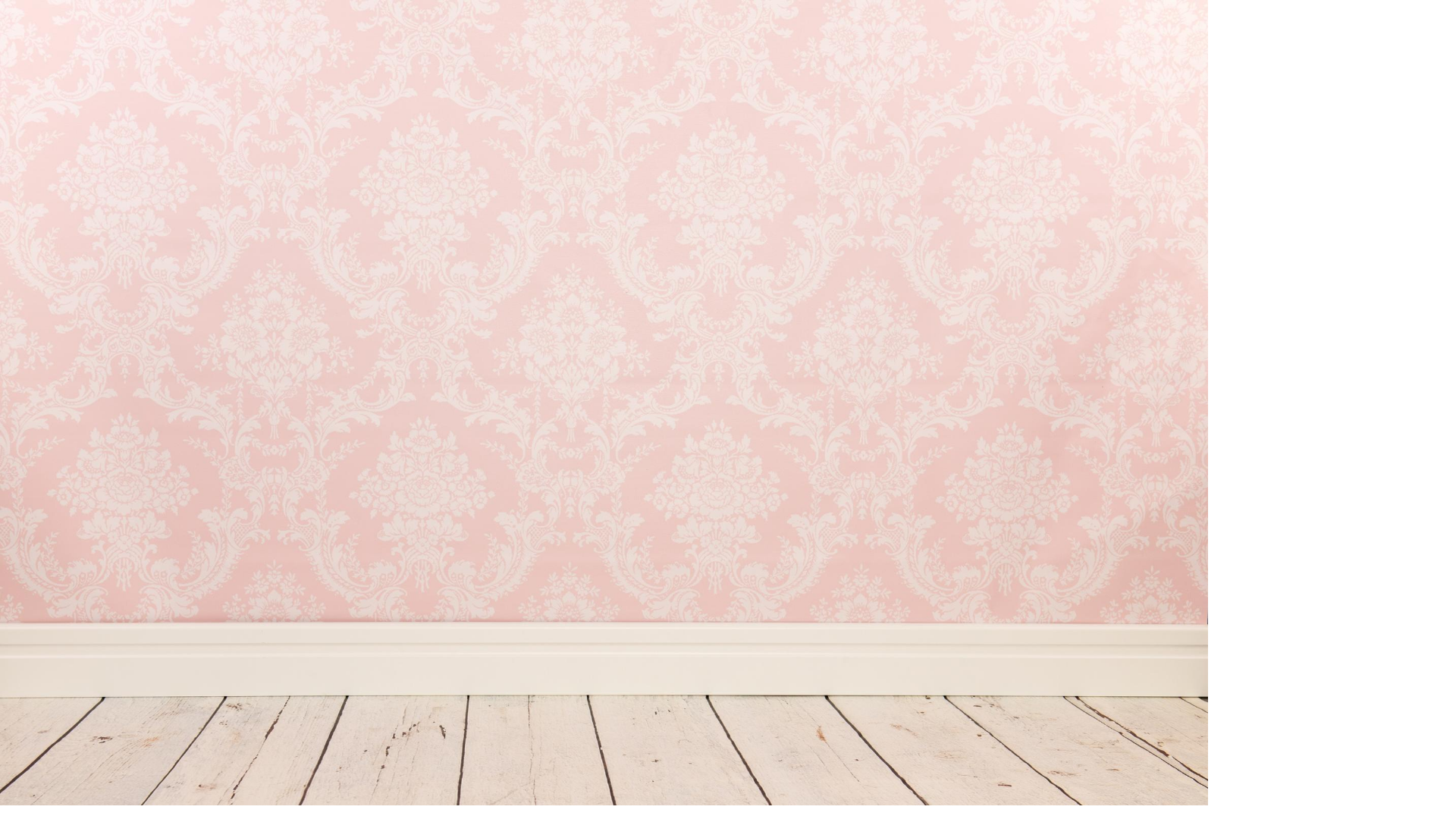 1
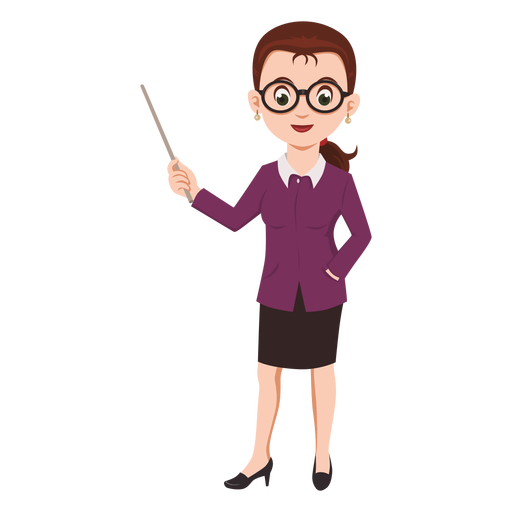 صل بخط بين عناصر 
المجموعتين المتقابلتين
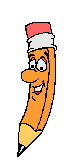 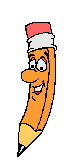 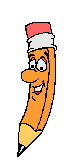 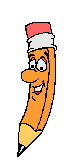 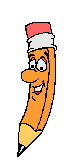 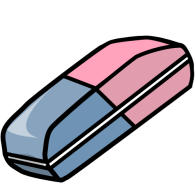 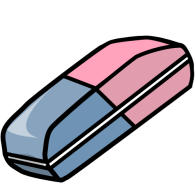 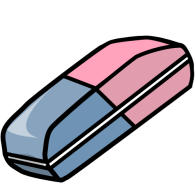 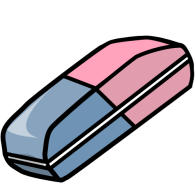 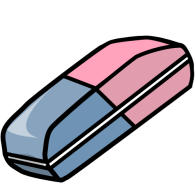 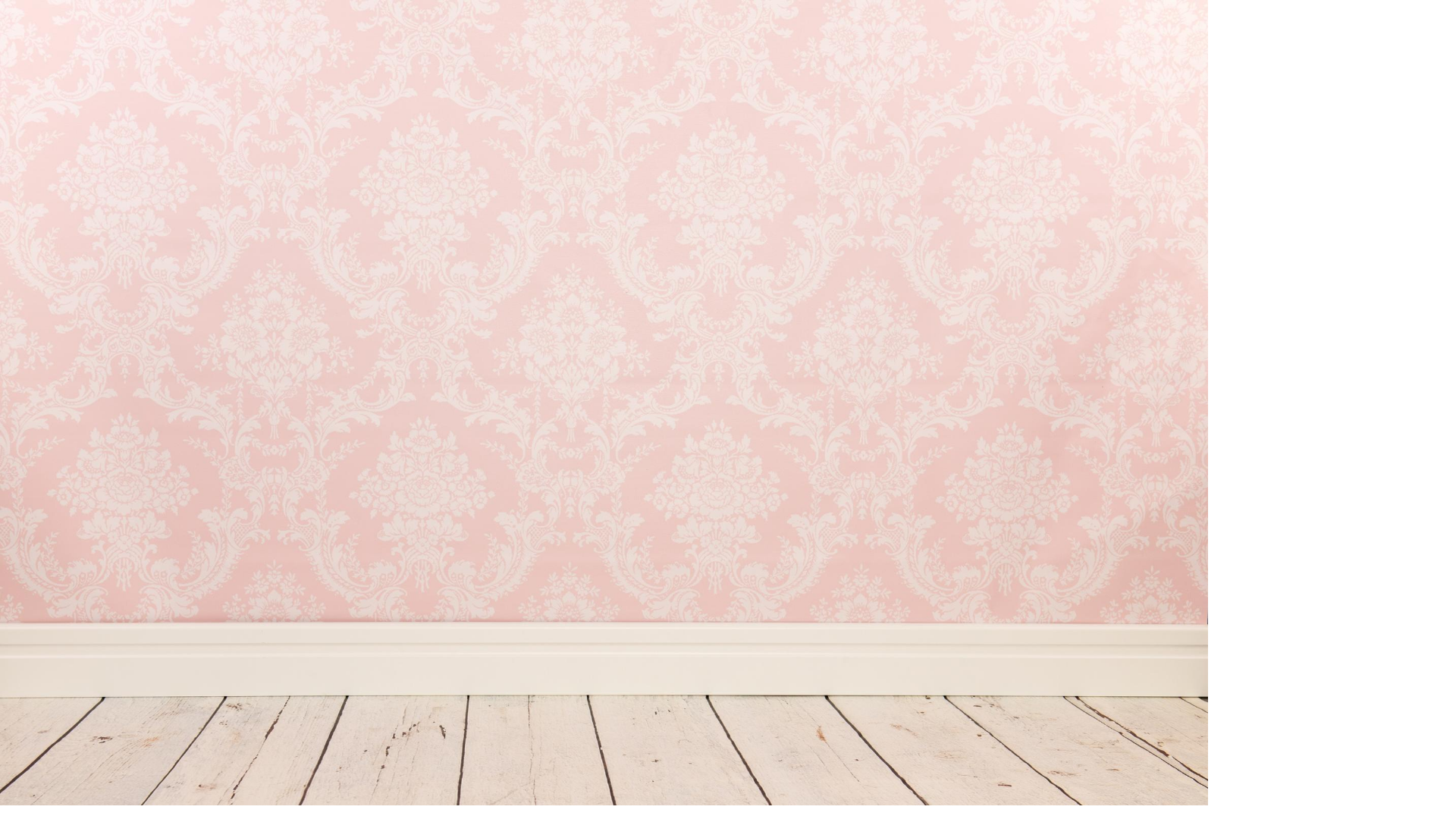 1
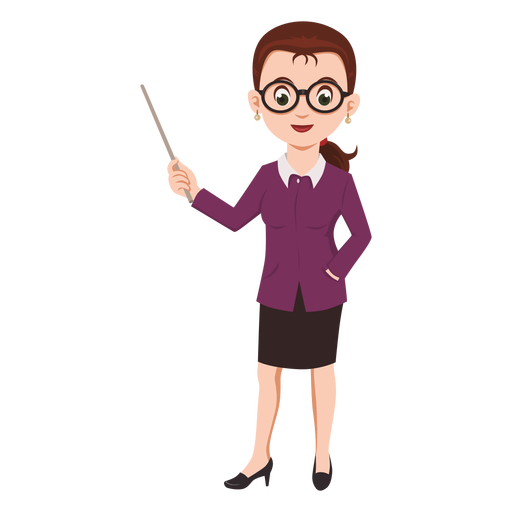 صف العلاقة بينهما مستعملًا يساوي
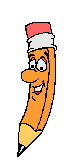 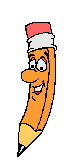 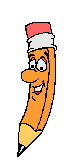 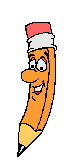 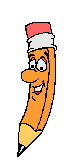 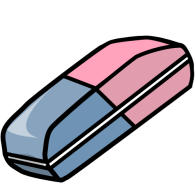 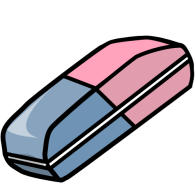 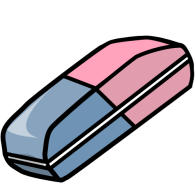 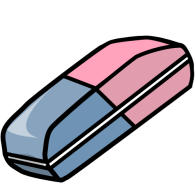 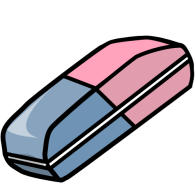 5 أقلام تساوي 5 مساحات
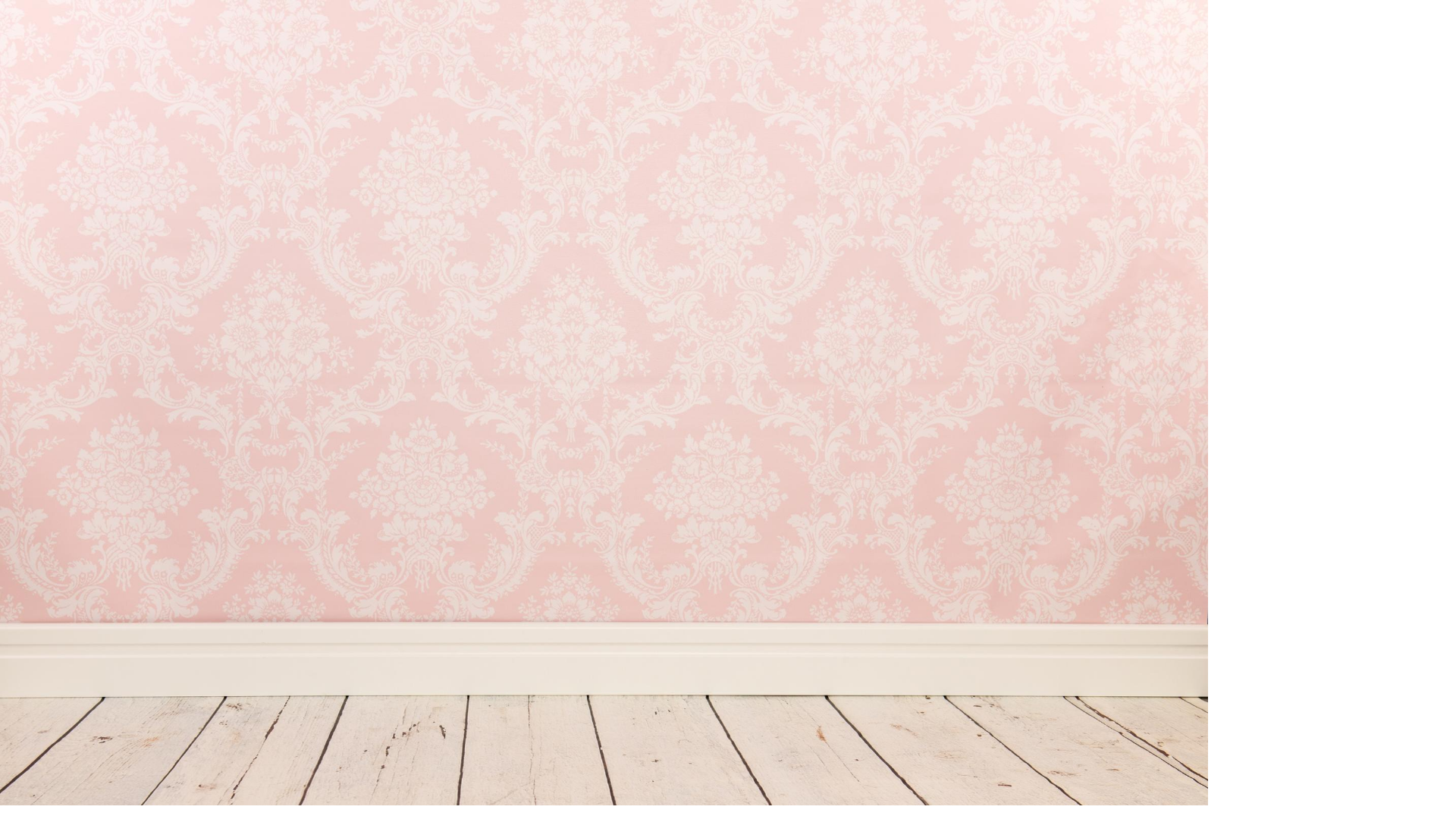 2
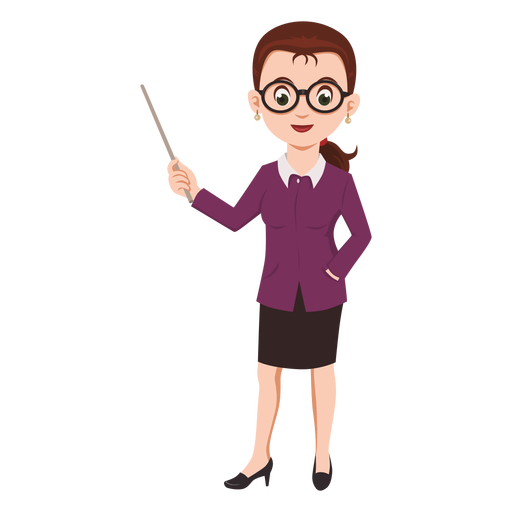 صل بخط بين عناصر 
المجموعتين المتقابلتين
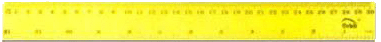 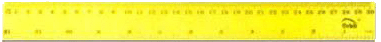 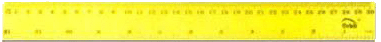 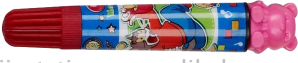 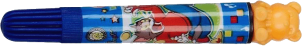 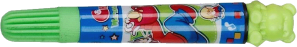 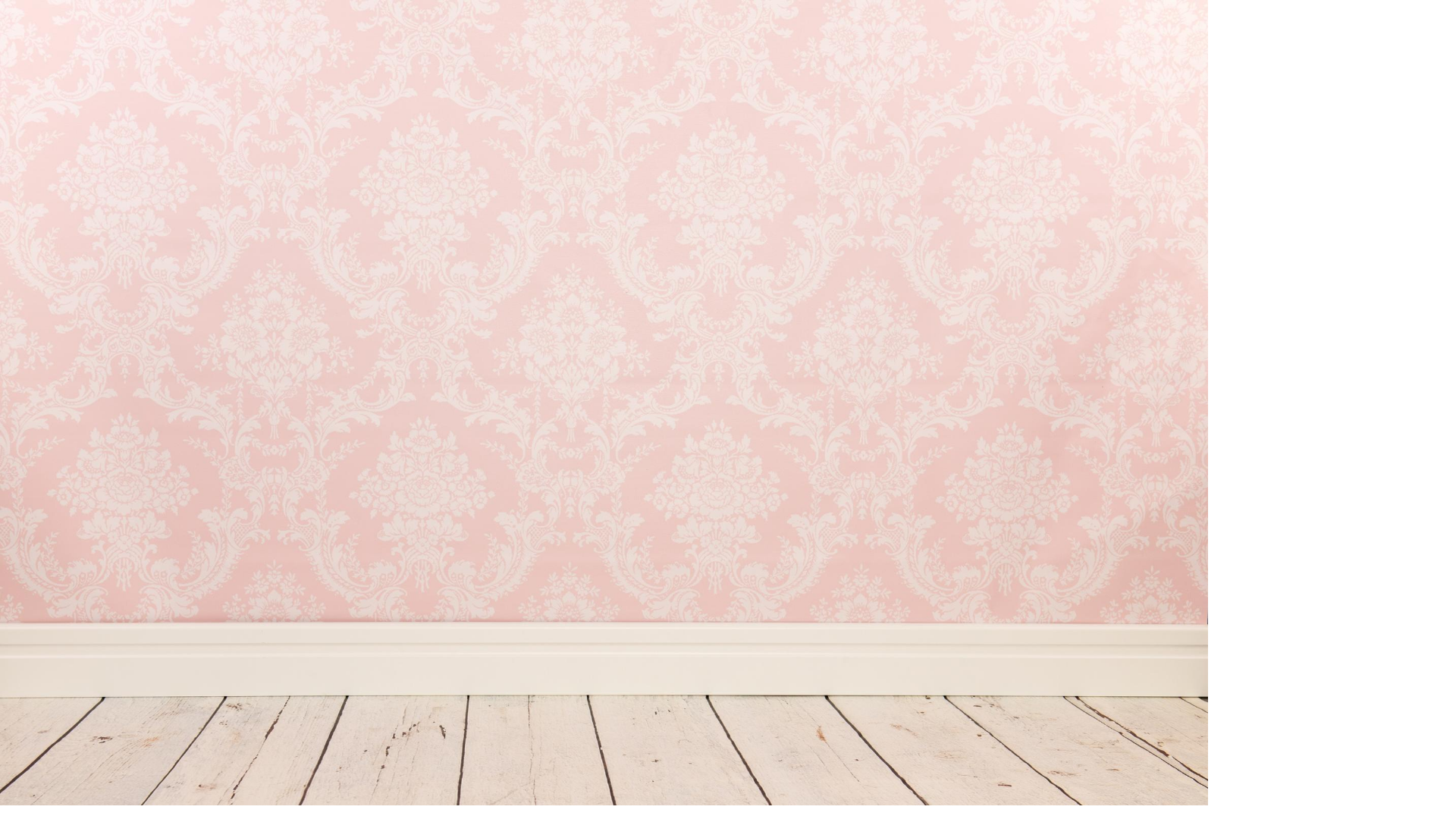 2
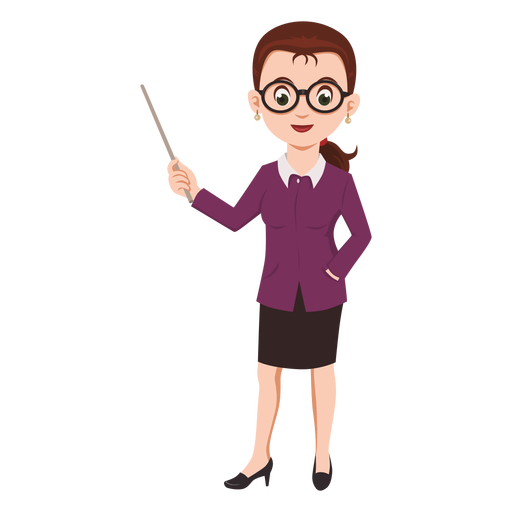 صف العلاقة بينهما مستعملا يساوي
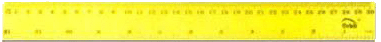 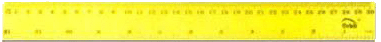 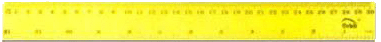 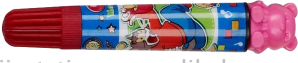 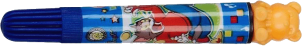 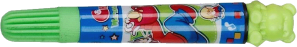 3 مساطر تساوي 3 أقلام
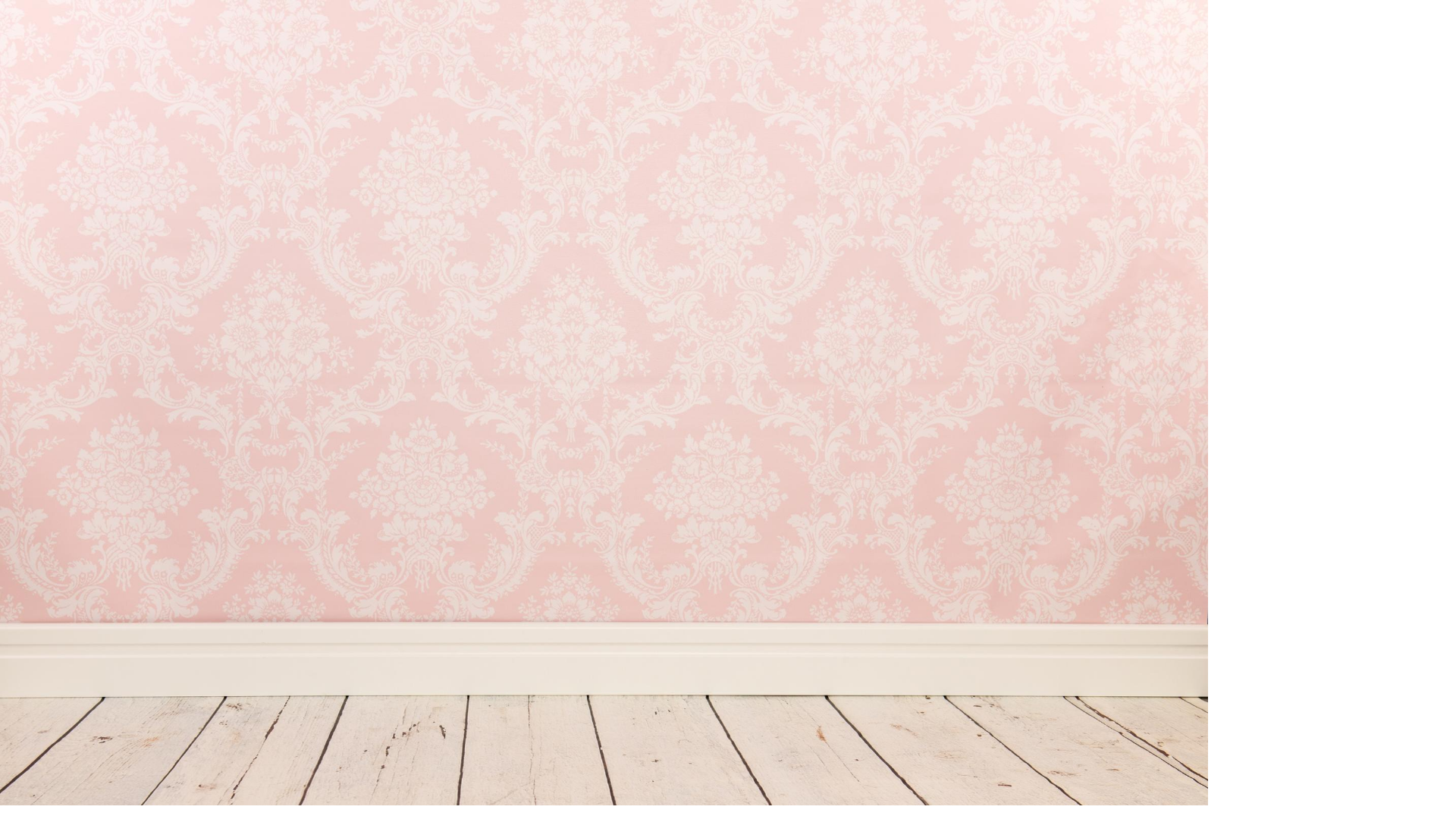 3
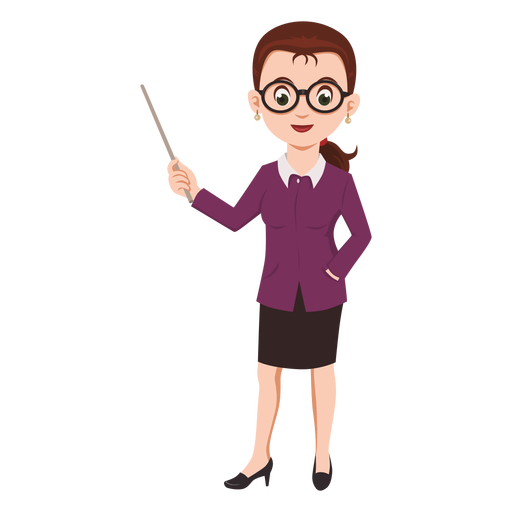 صل بخط بين عناصر 
المجموعتين المتقابلتين
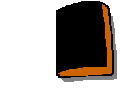 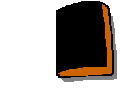 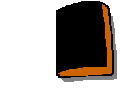 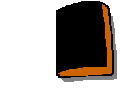 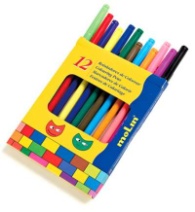 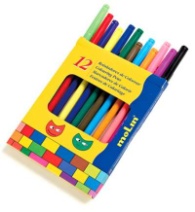 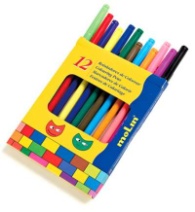 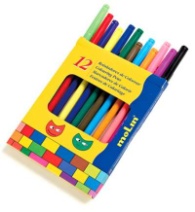 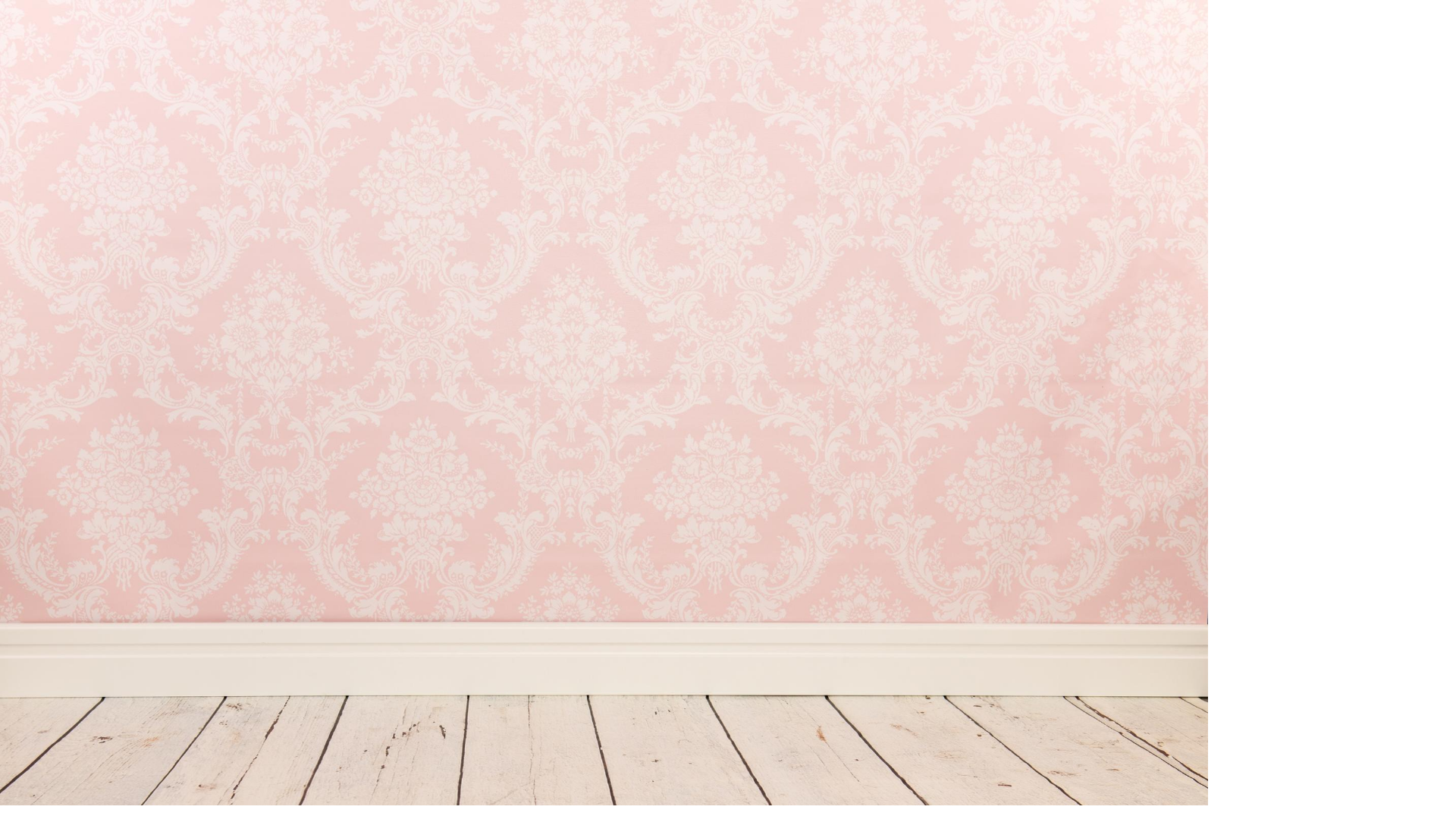 3
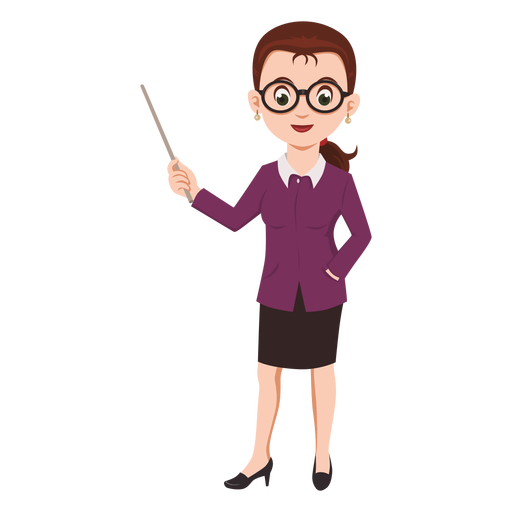 صف العلاقة بينهما مستعملا يساوي
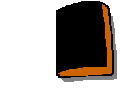 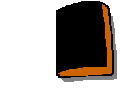 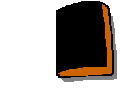 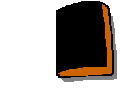 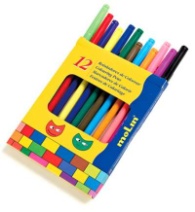 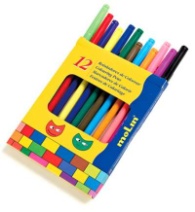 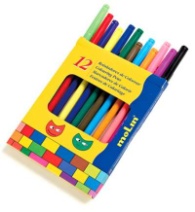 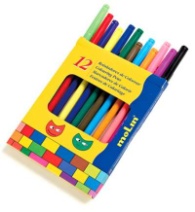 5 الكتب يساوي 5 علب أقلام التلوين
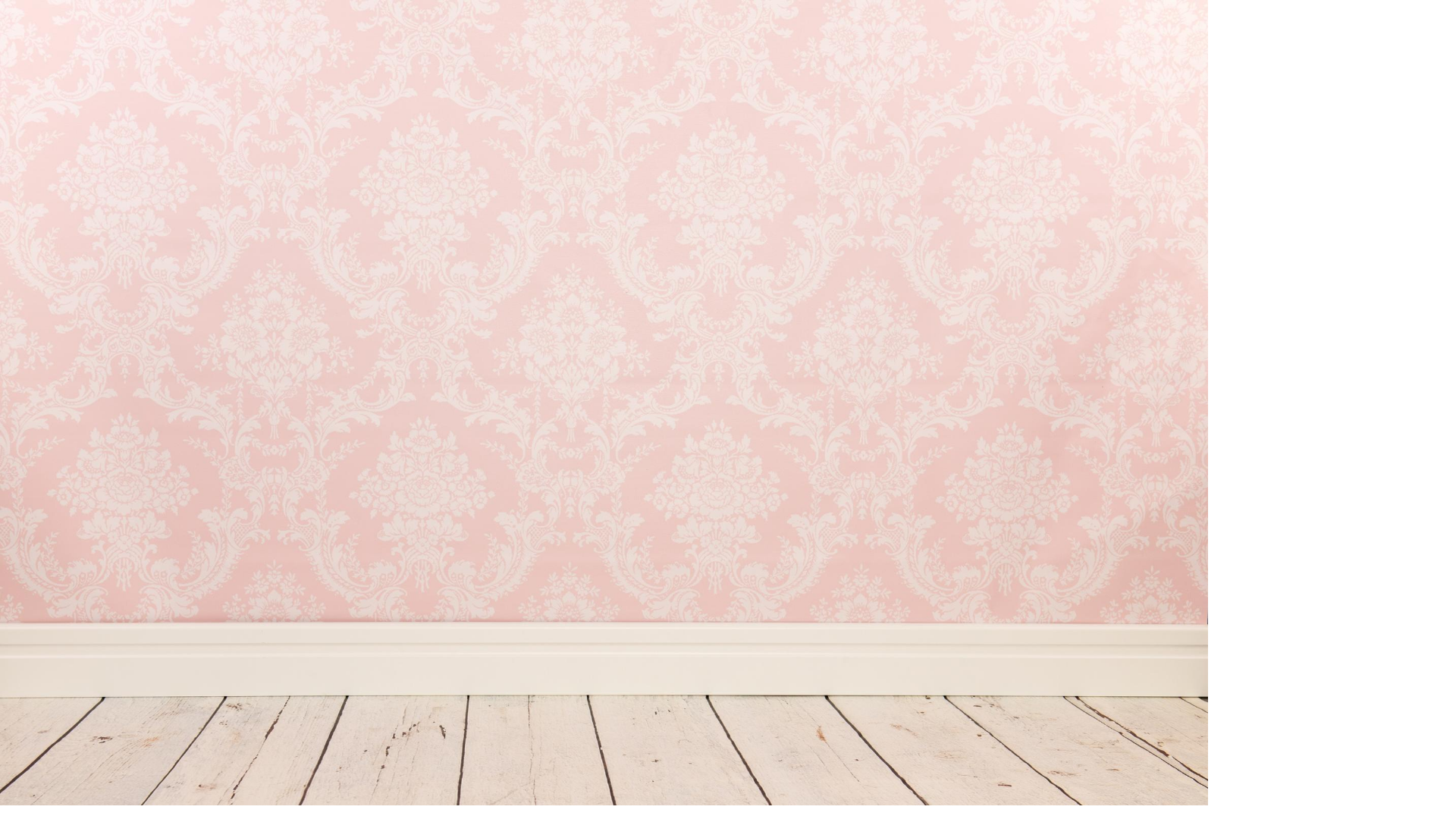 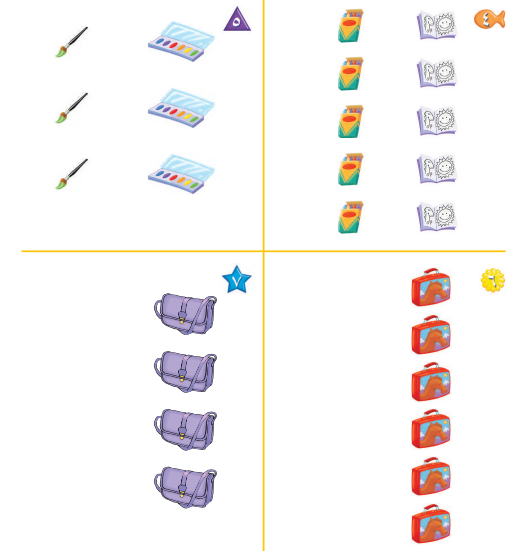 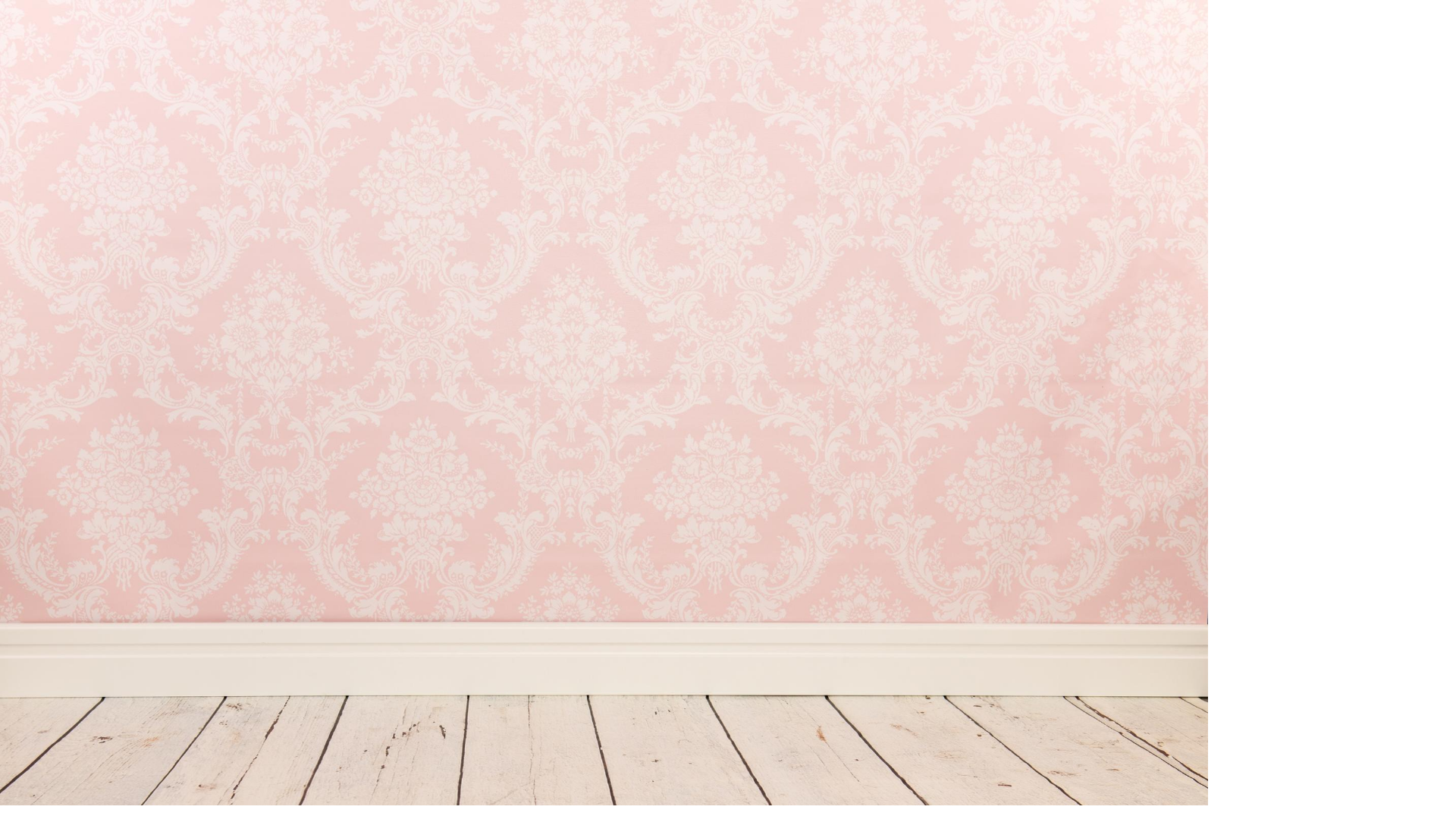 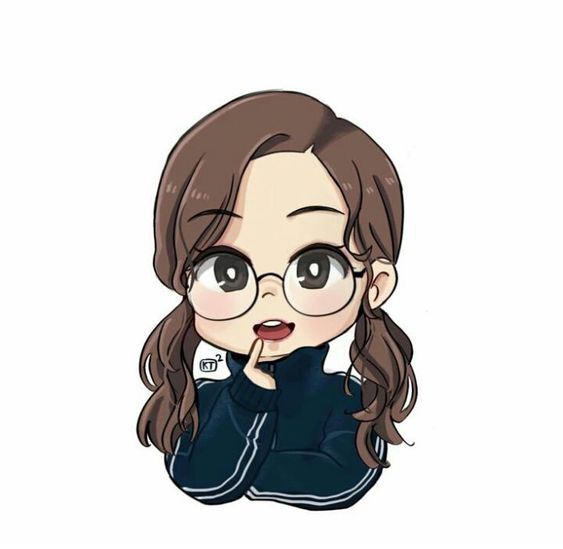 4
صل بخط بين عناصر 
المجموعتين المتقابلتين
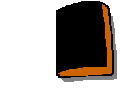 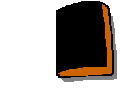 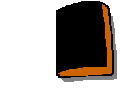 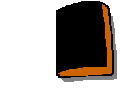 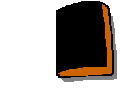 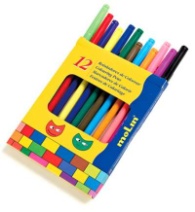 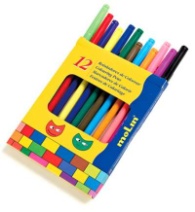 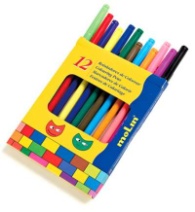 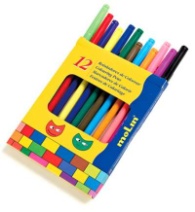 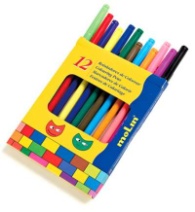 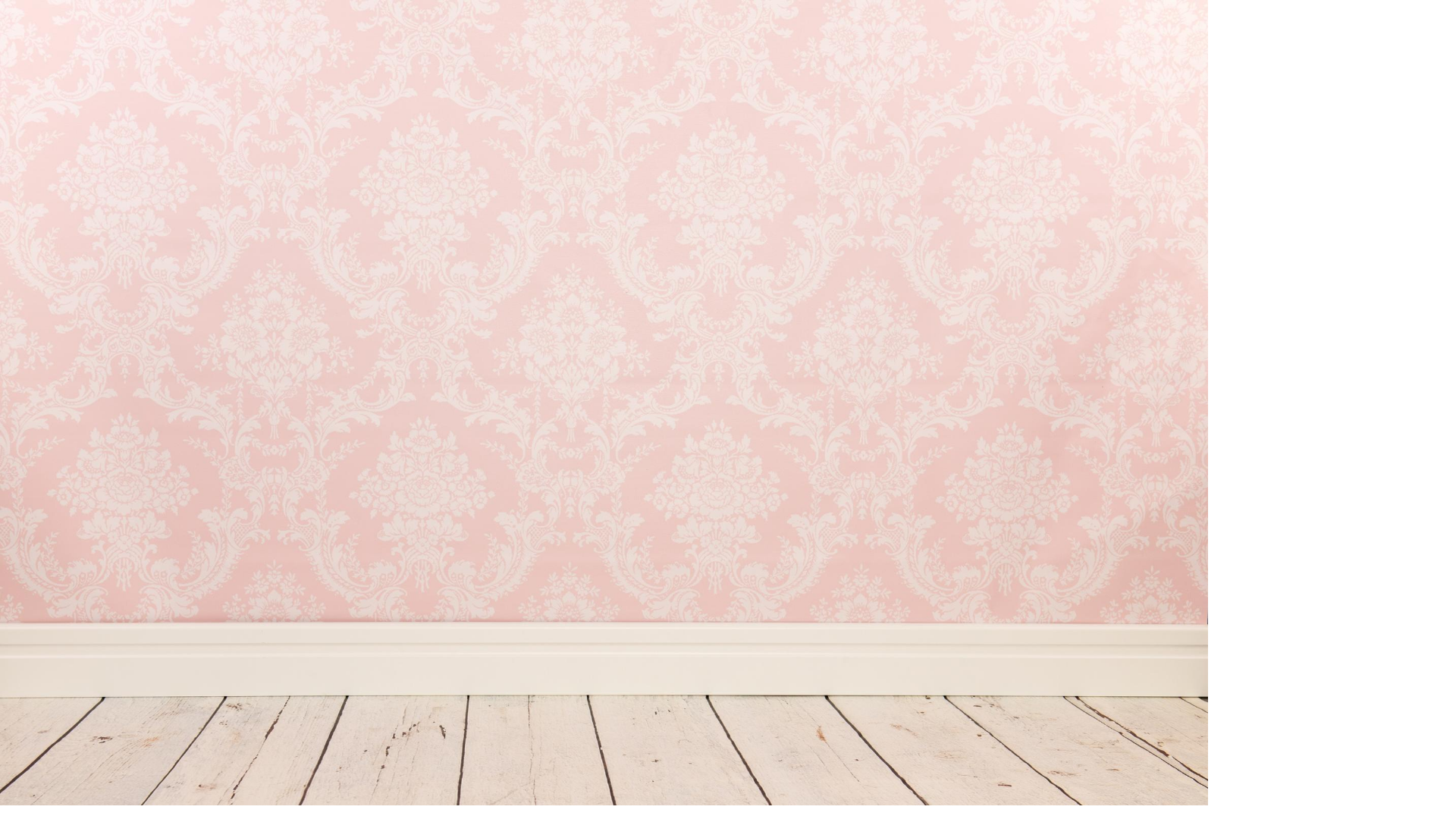 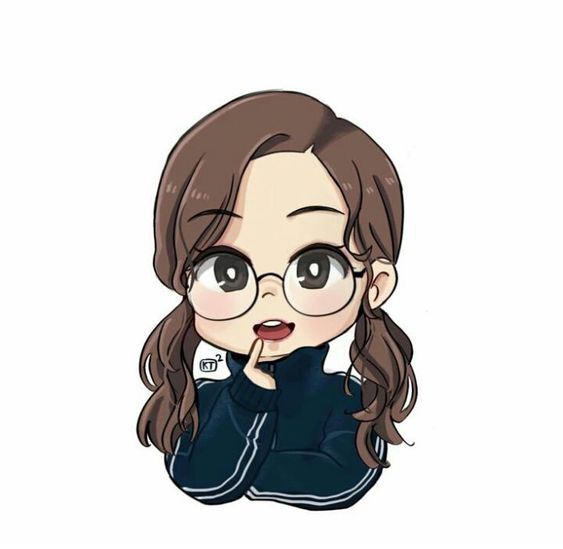 4
صف كل مجموعة مستخدماً ”يساوي“.
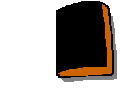 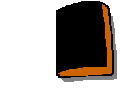 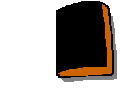 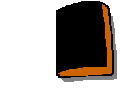 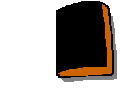 5 كتب
يساوي
5 علب تلوين
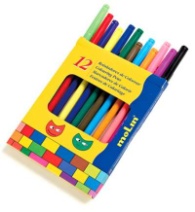 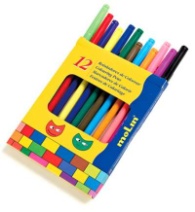 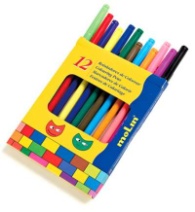 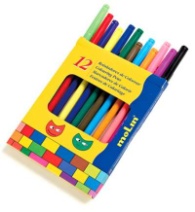 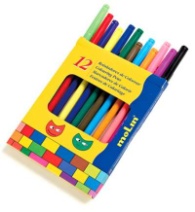 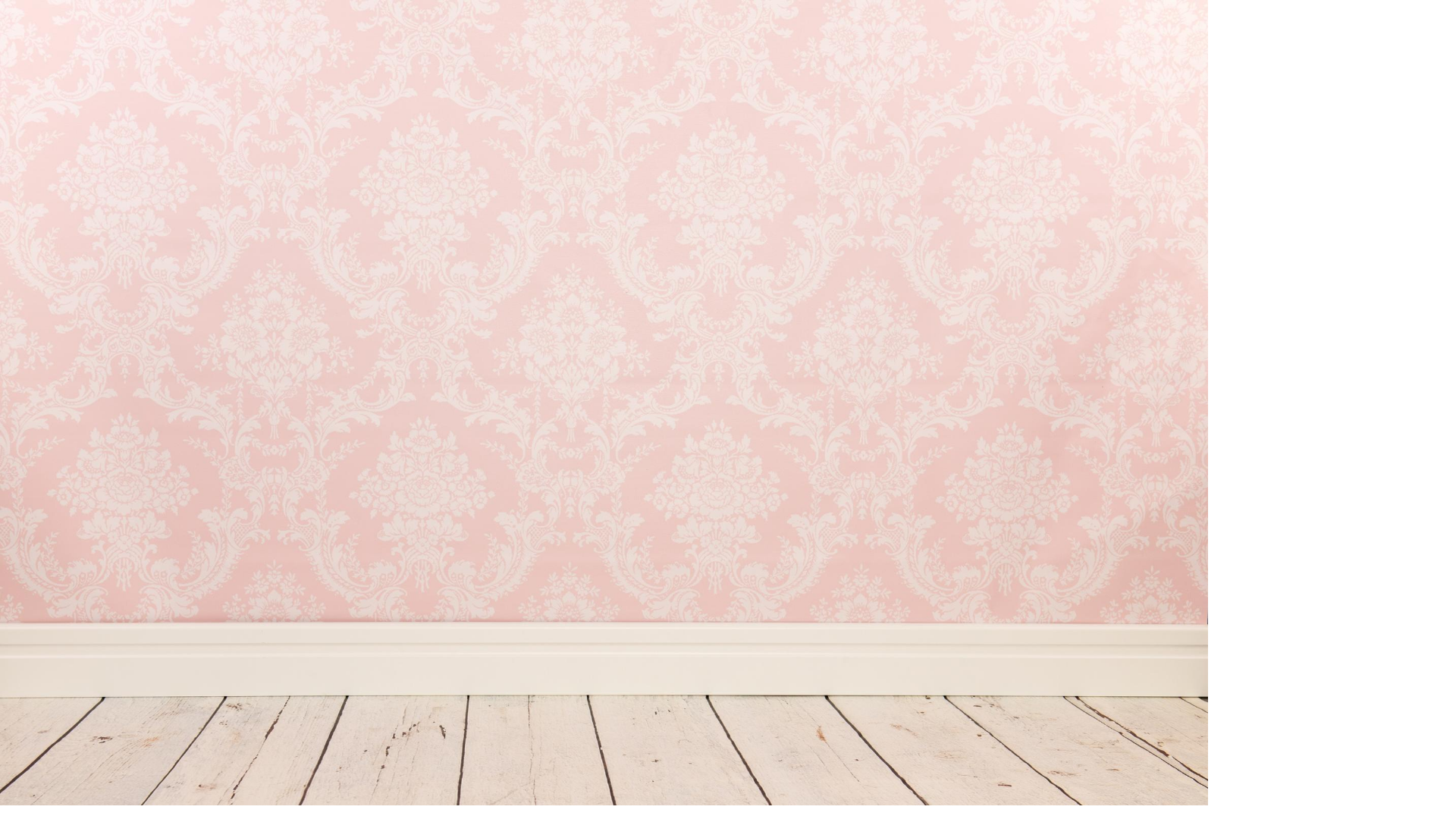 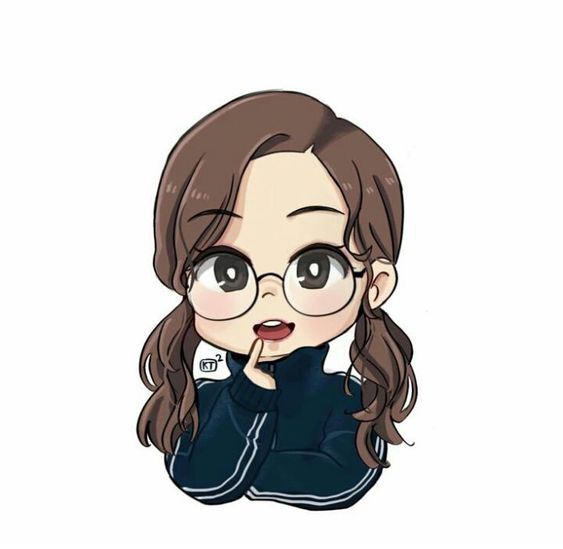 5
صل بخط بين عناصر 
المجموعتين المتقابلتين
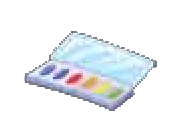 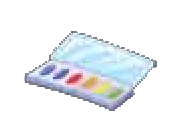 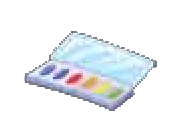 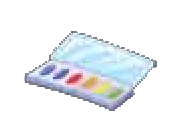 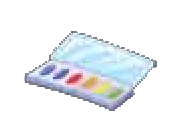 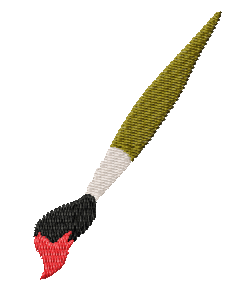 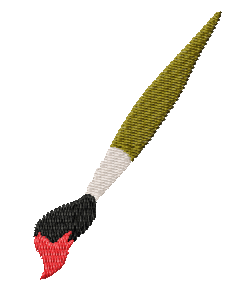 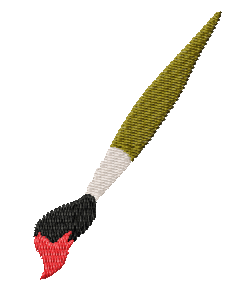 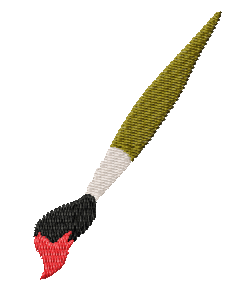 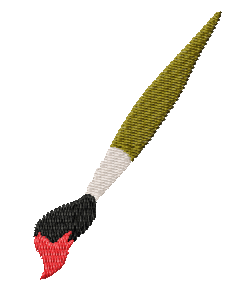 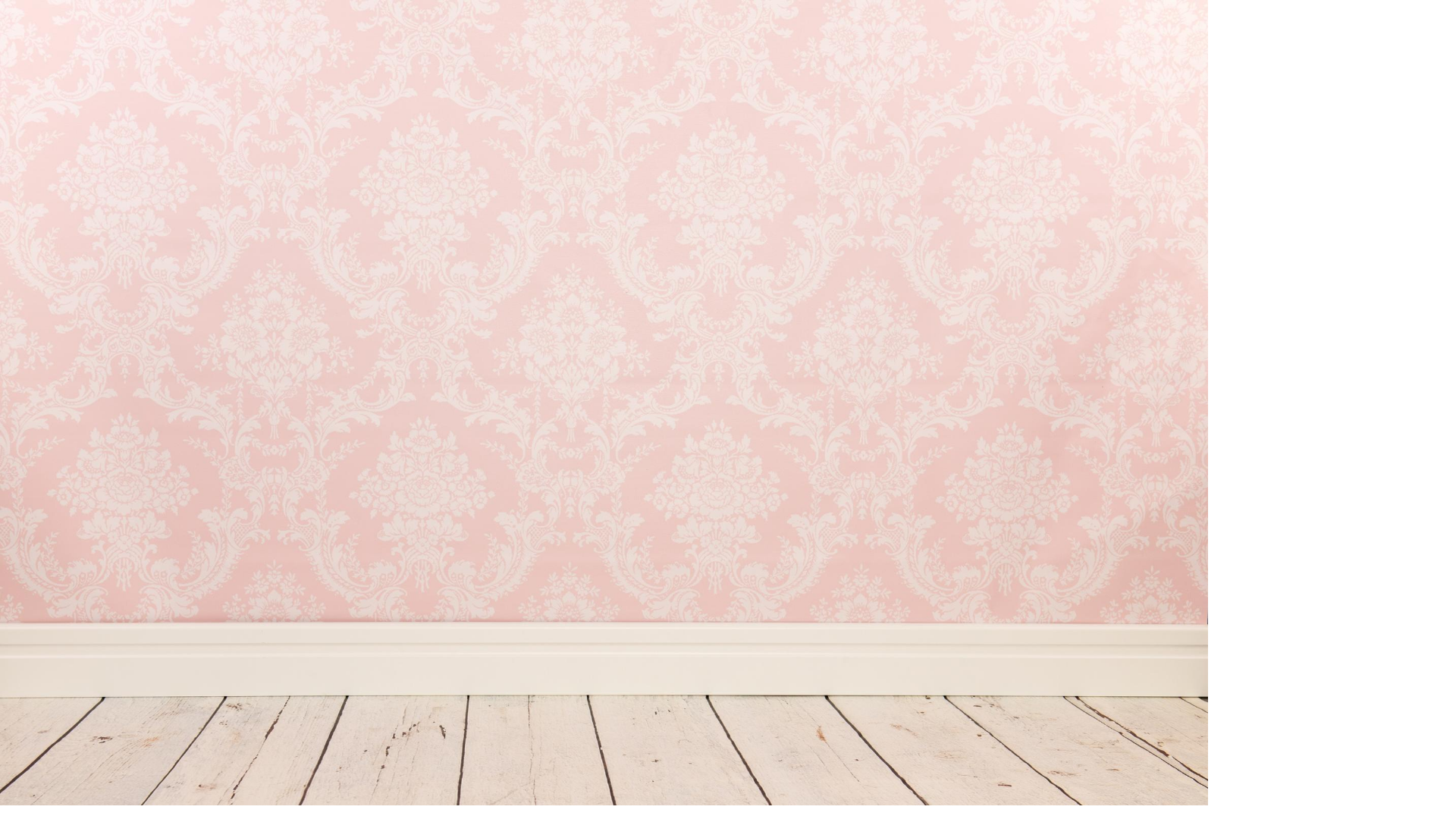 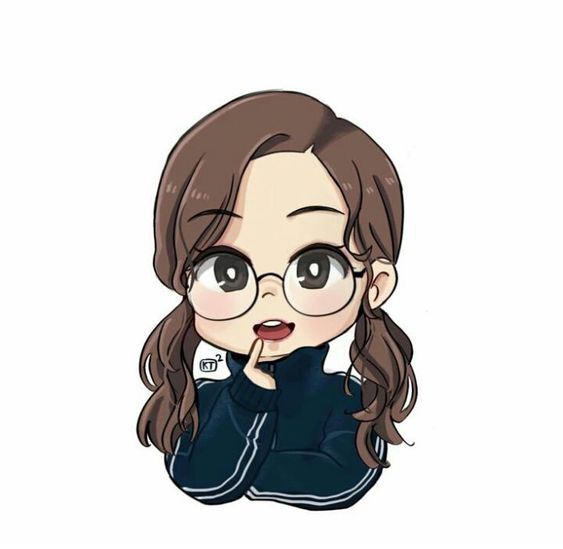 5
صف كل مجموعة مستخدماً ”يساوي“.
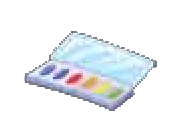 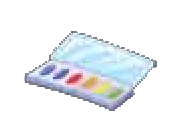 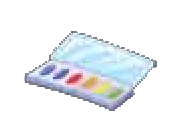 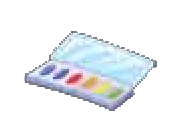 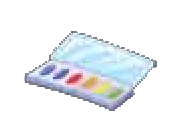 5 علب ألوان
تساوي
5 فرشات ألوان
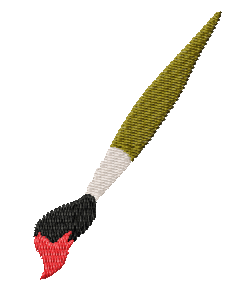 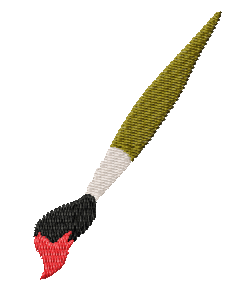 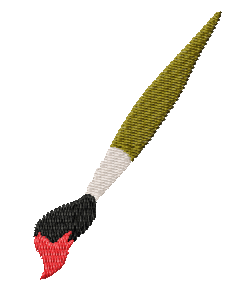 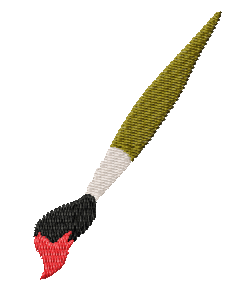 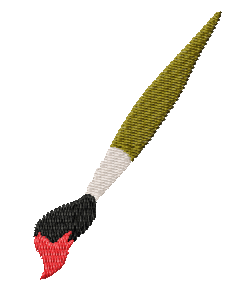 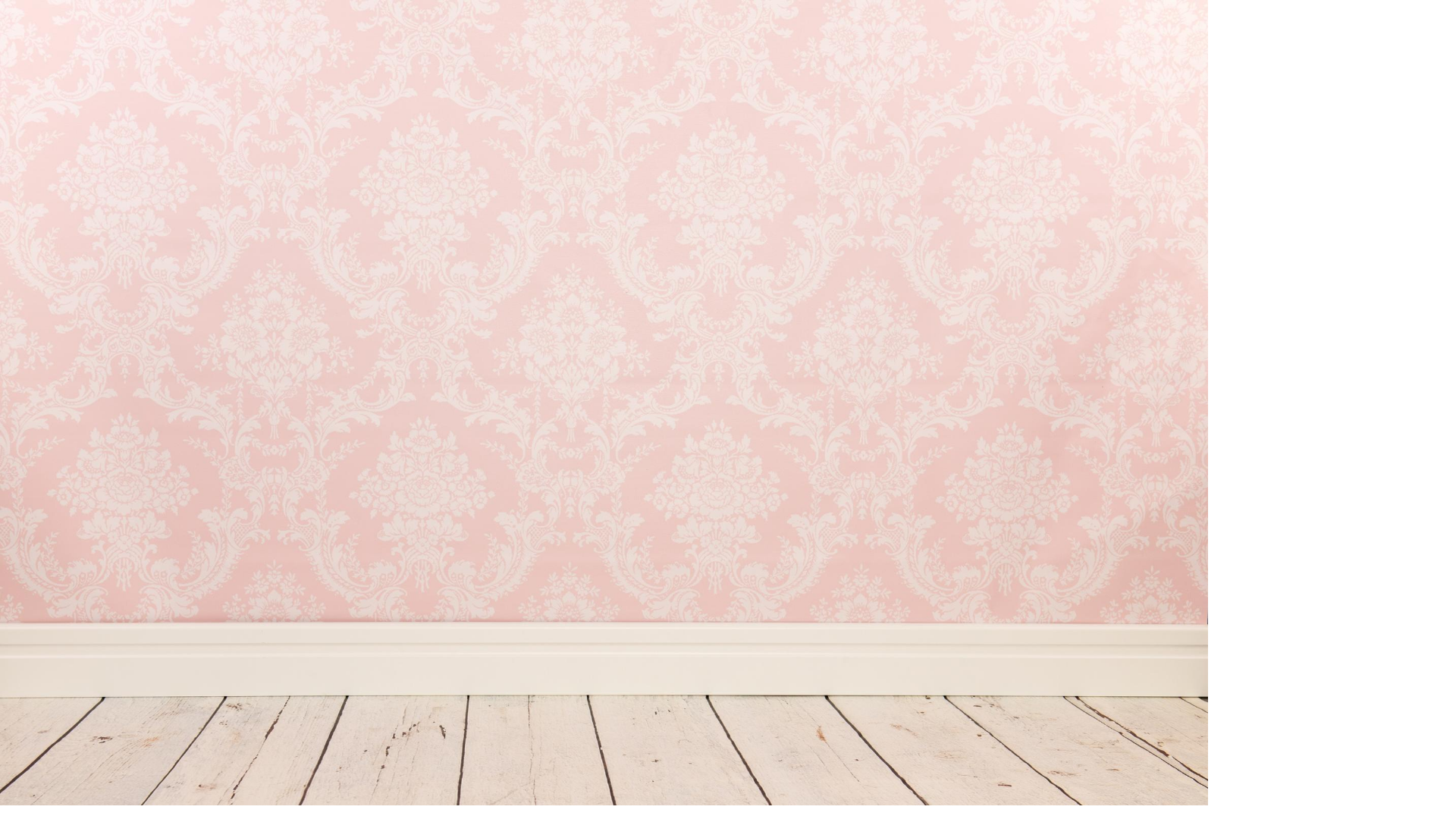 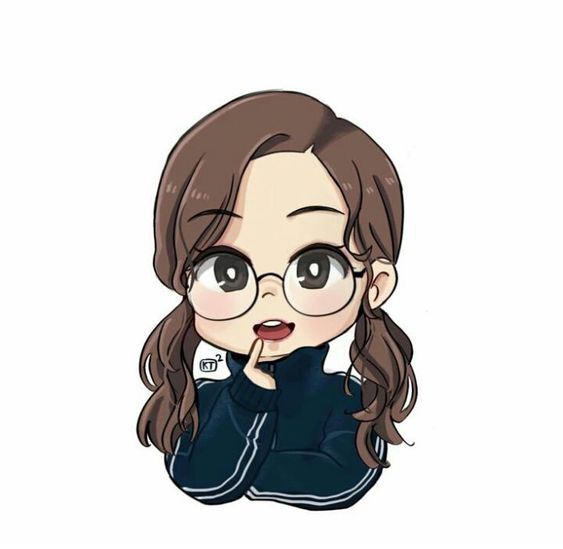 6
انشأ مجموعة لها نفس عدد هذه المجموعة
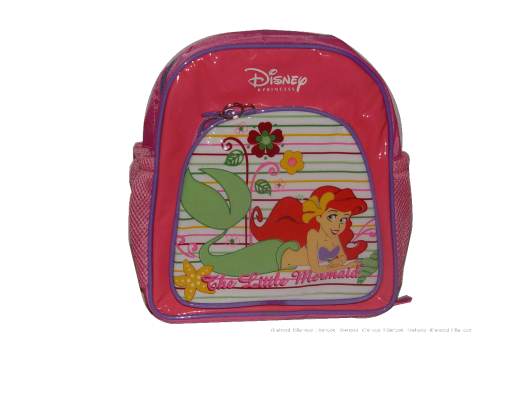 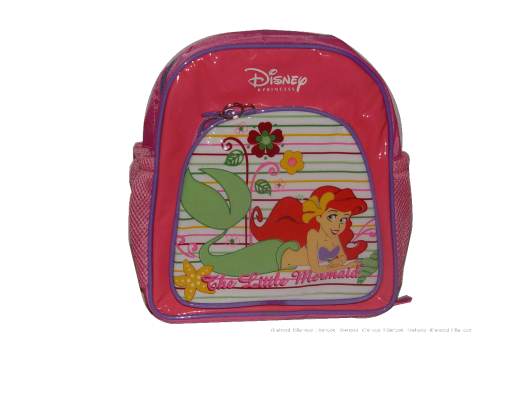 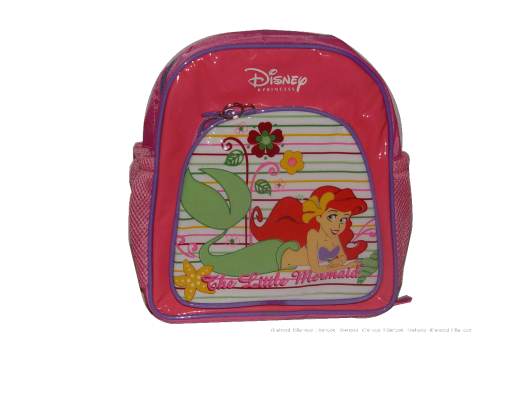 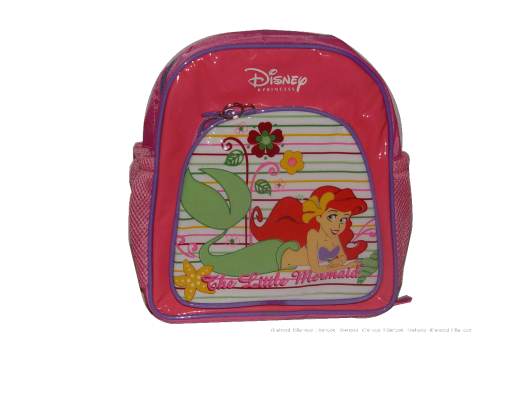 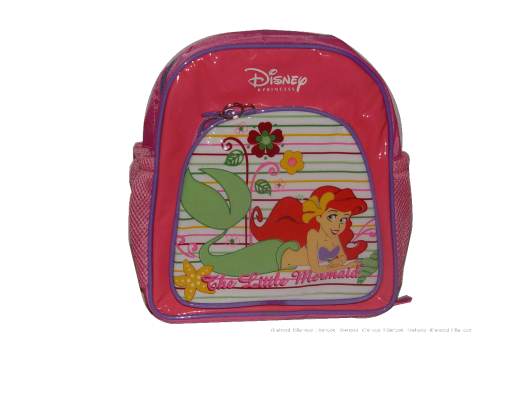 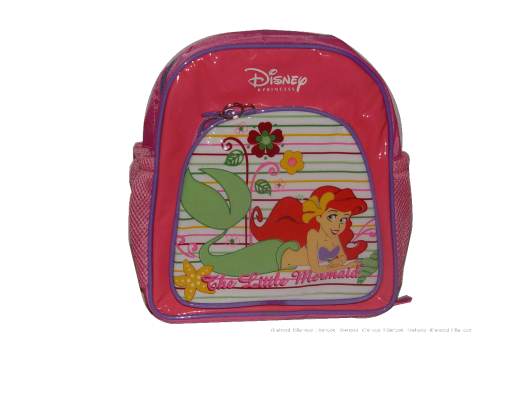 عدد الحقائب ستة حقائب
إذن نرسم ستة أشكال
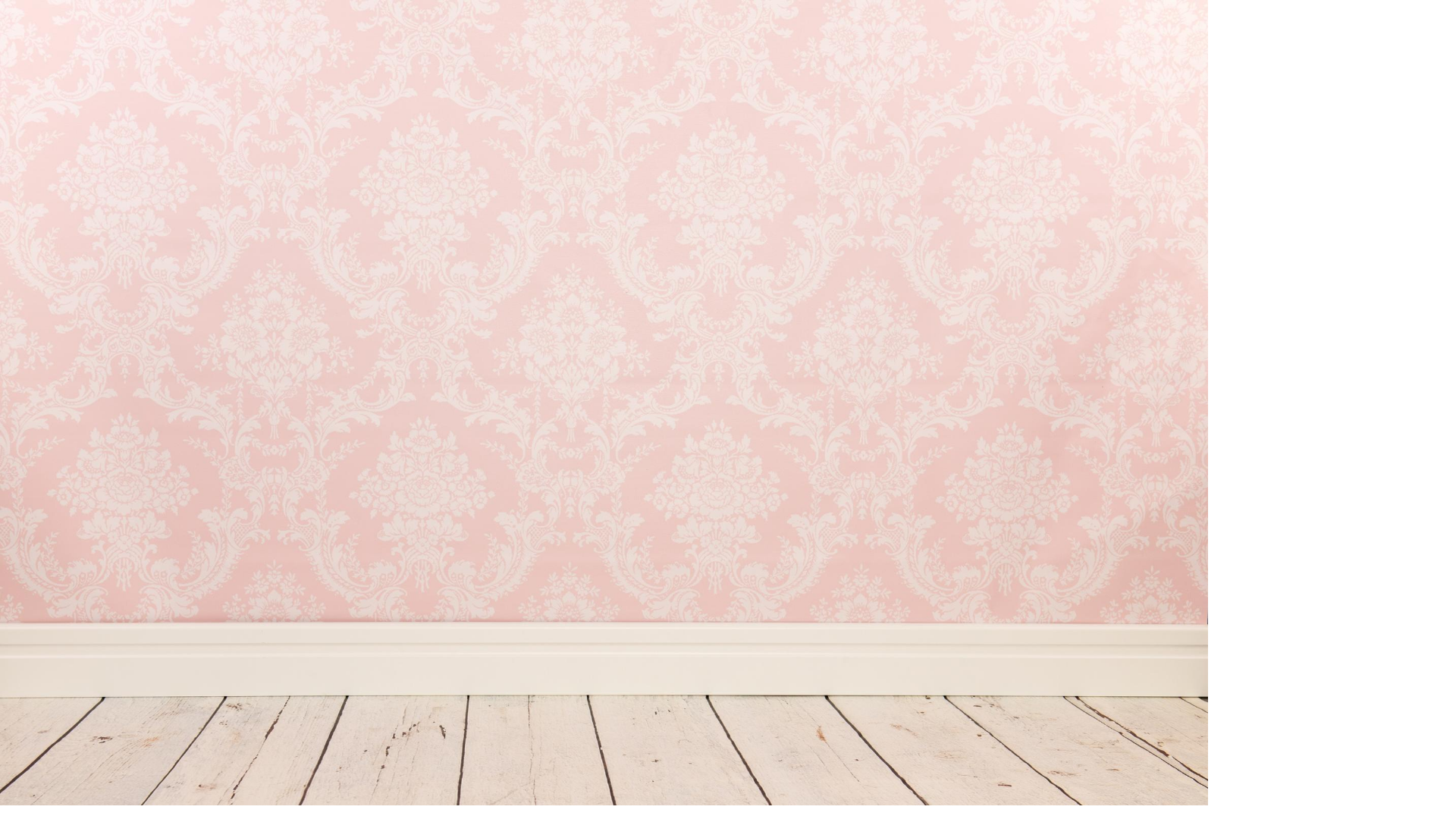 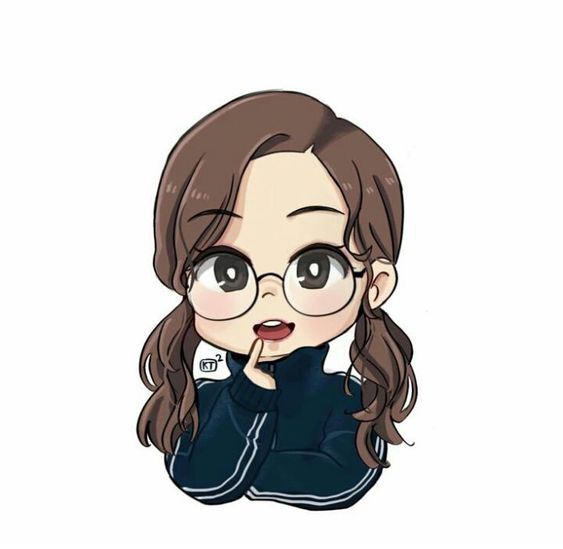 6
انشأ مجموعة لها نفس عدد هذه المجموعة
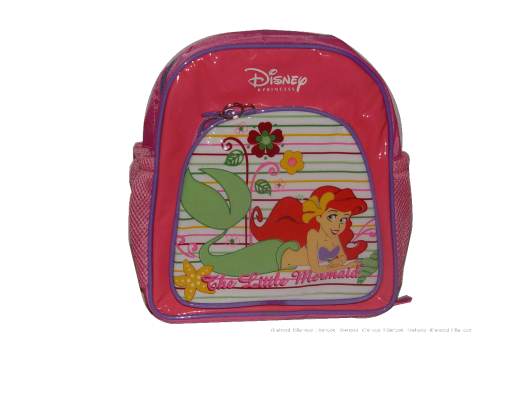 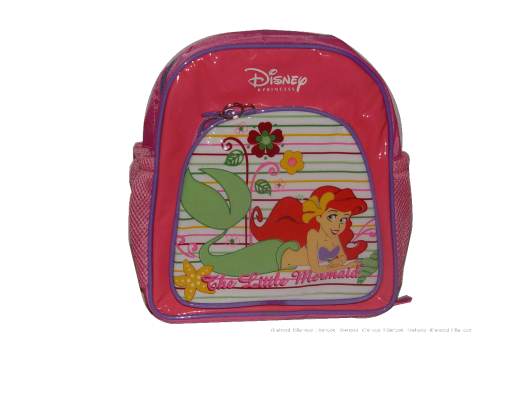 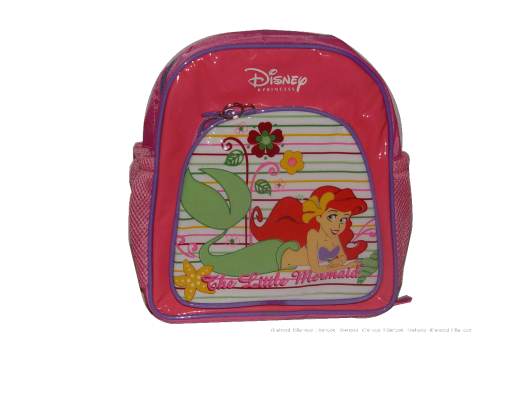 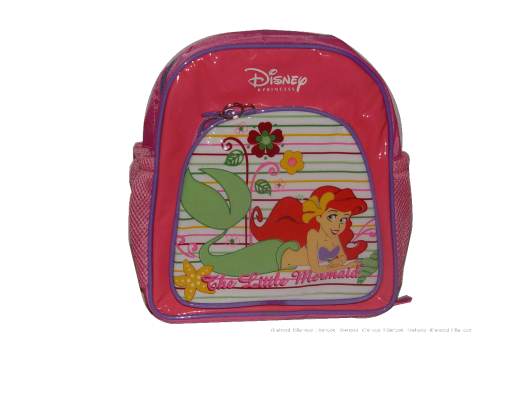 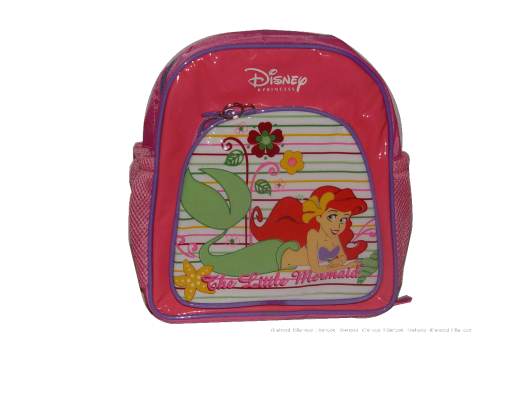 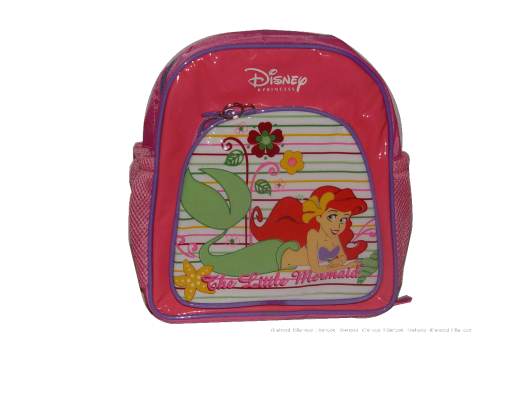 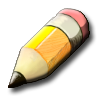 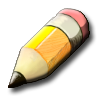 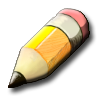 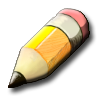 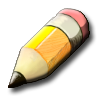 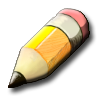 6
5
4
3
2
1
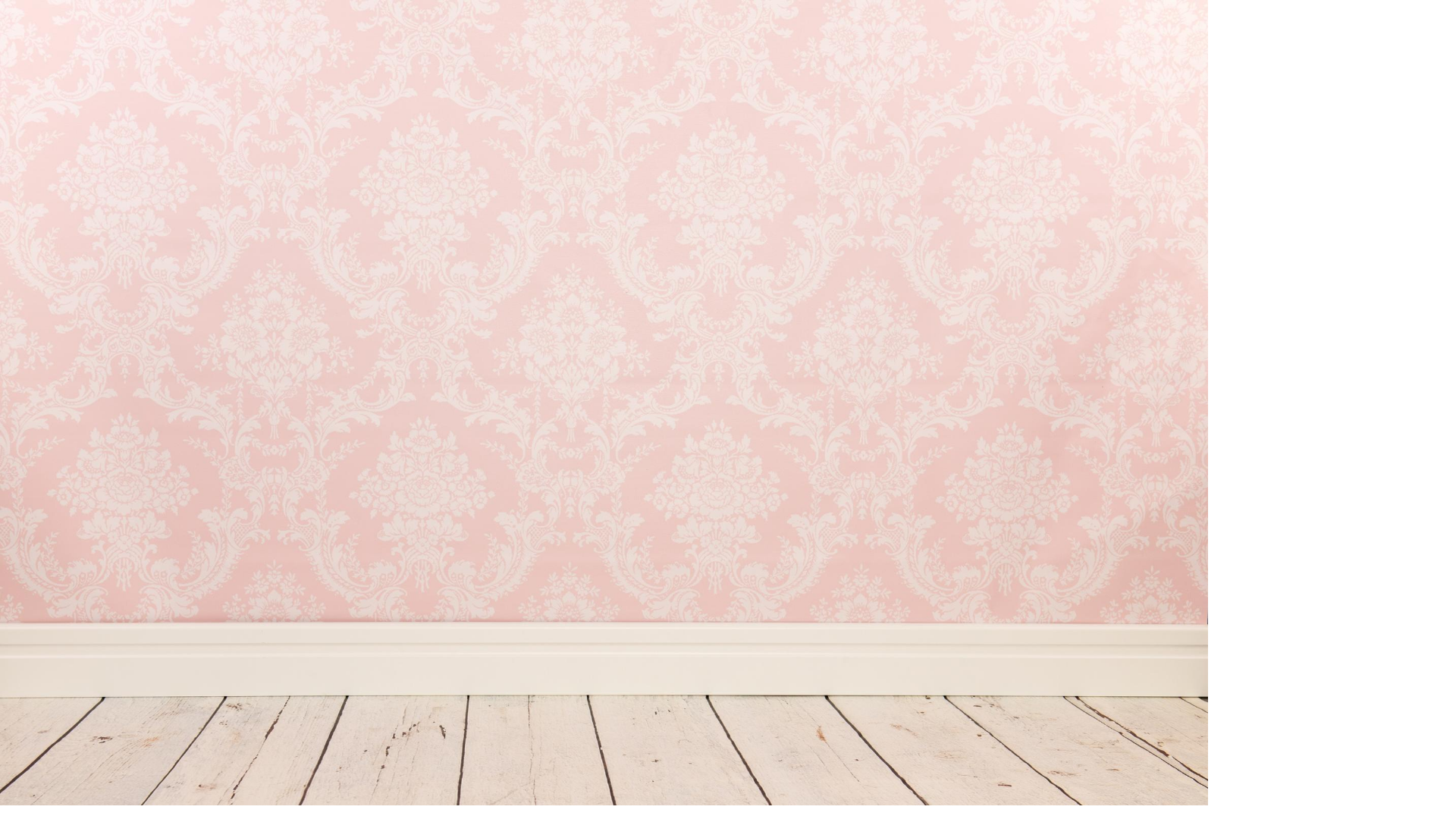 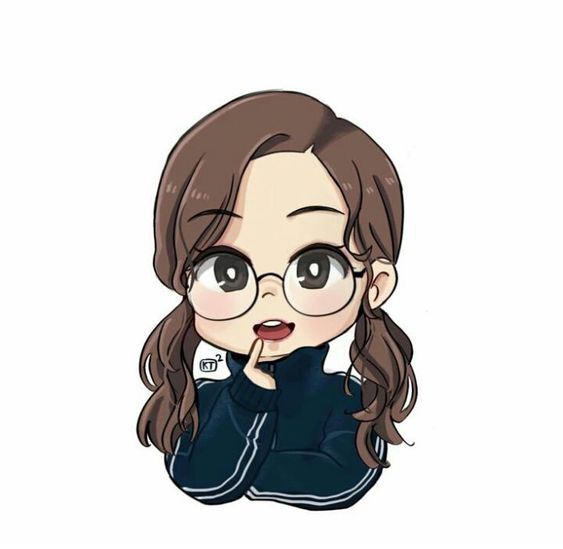 7
انشأ مجموعة لها نفس عدد هذه المجموعة
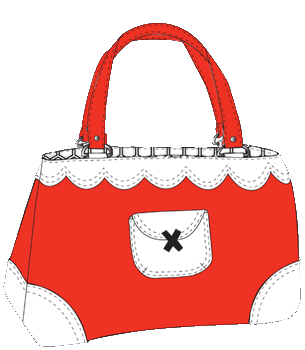 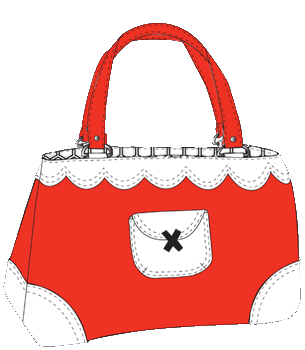 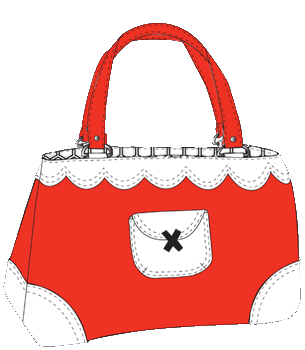 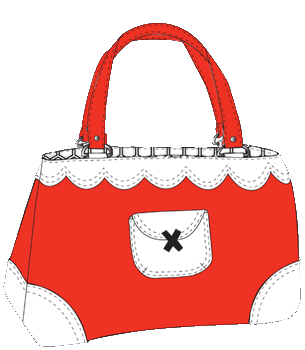 عدد الحقائب أربعة حقائب
إذن نرسم أربعة أشكال
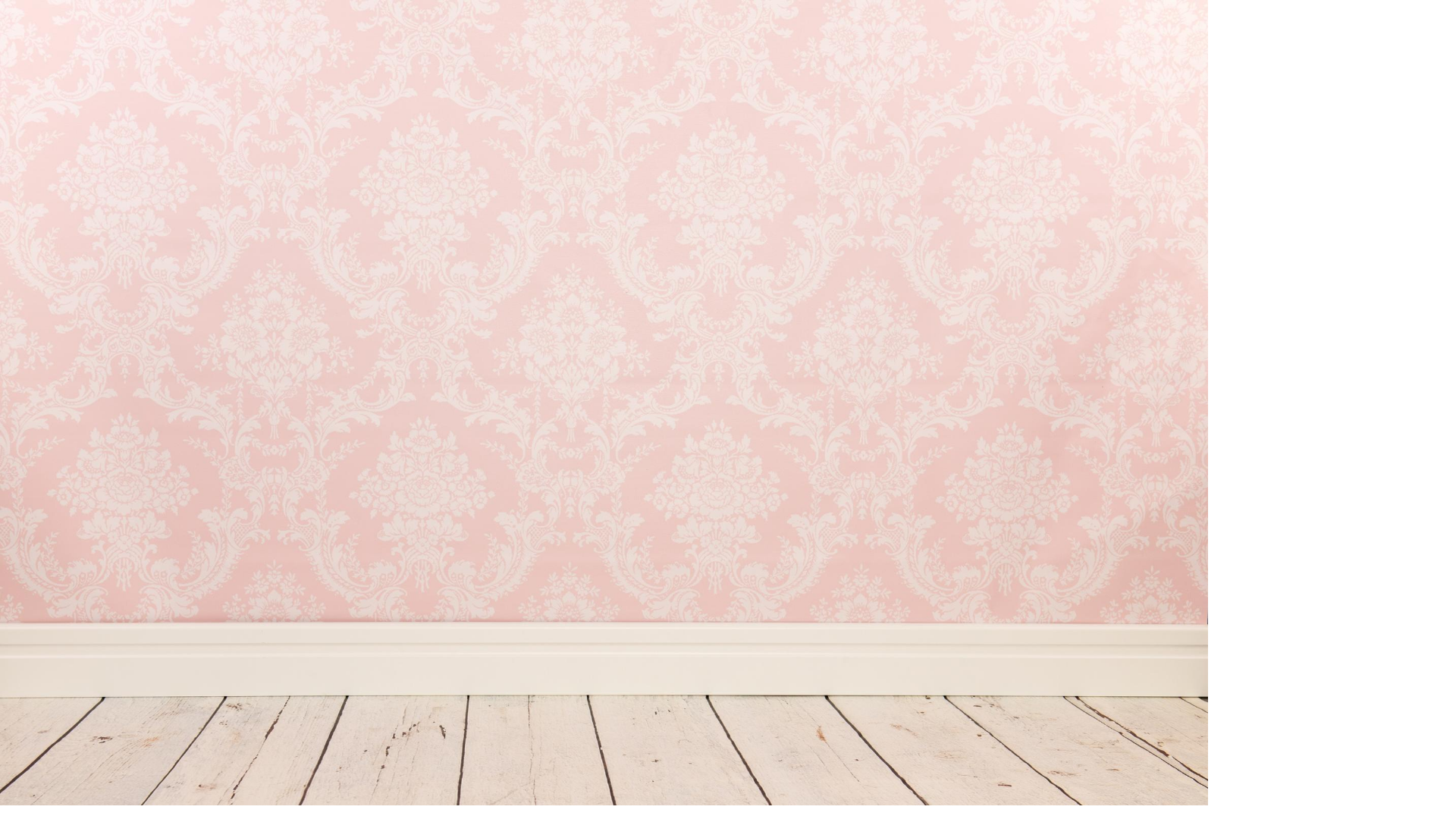 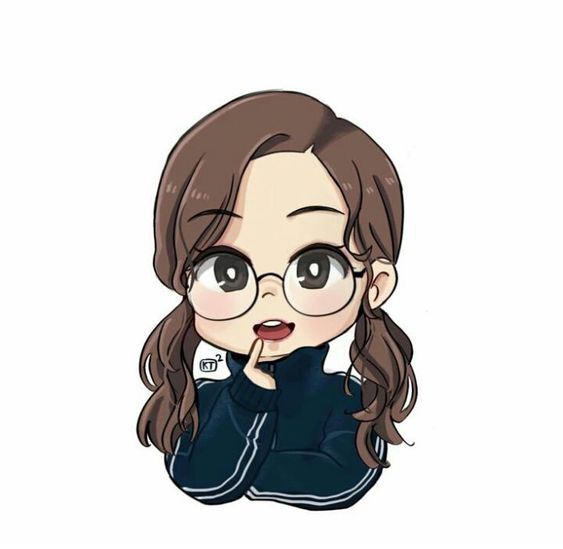 6
انشأ مجموعة لها نفس عدد هذه المجموعة
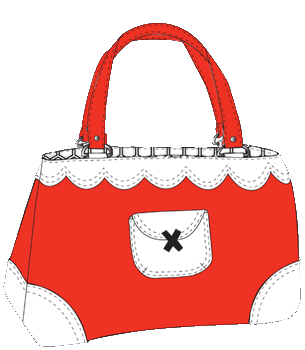 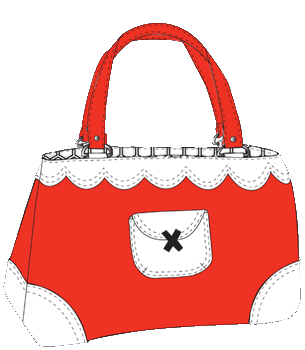 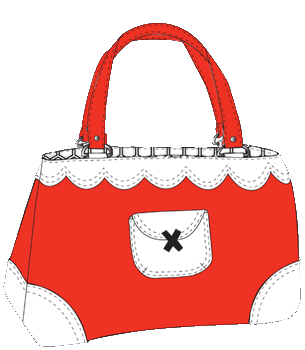 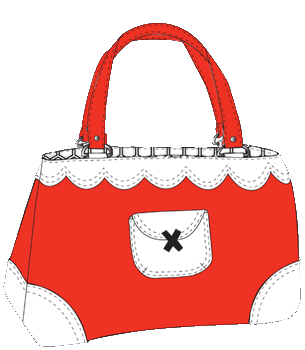 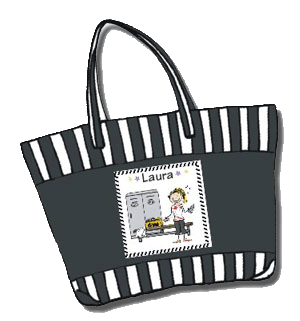 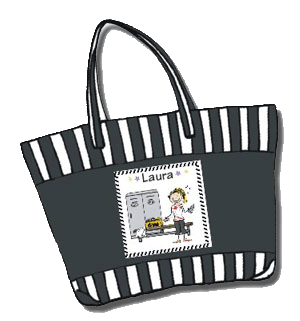 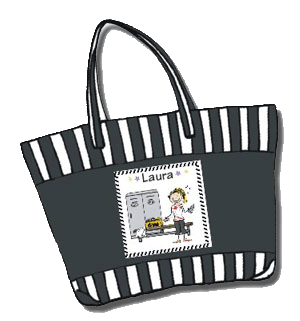 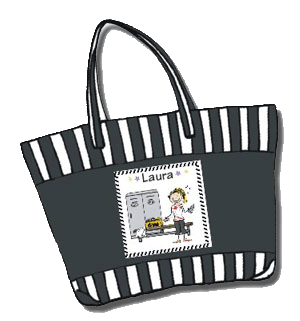 4
3
2
1
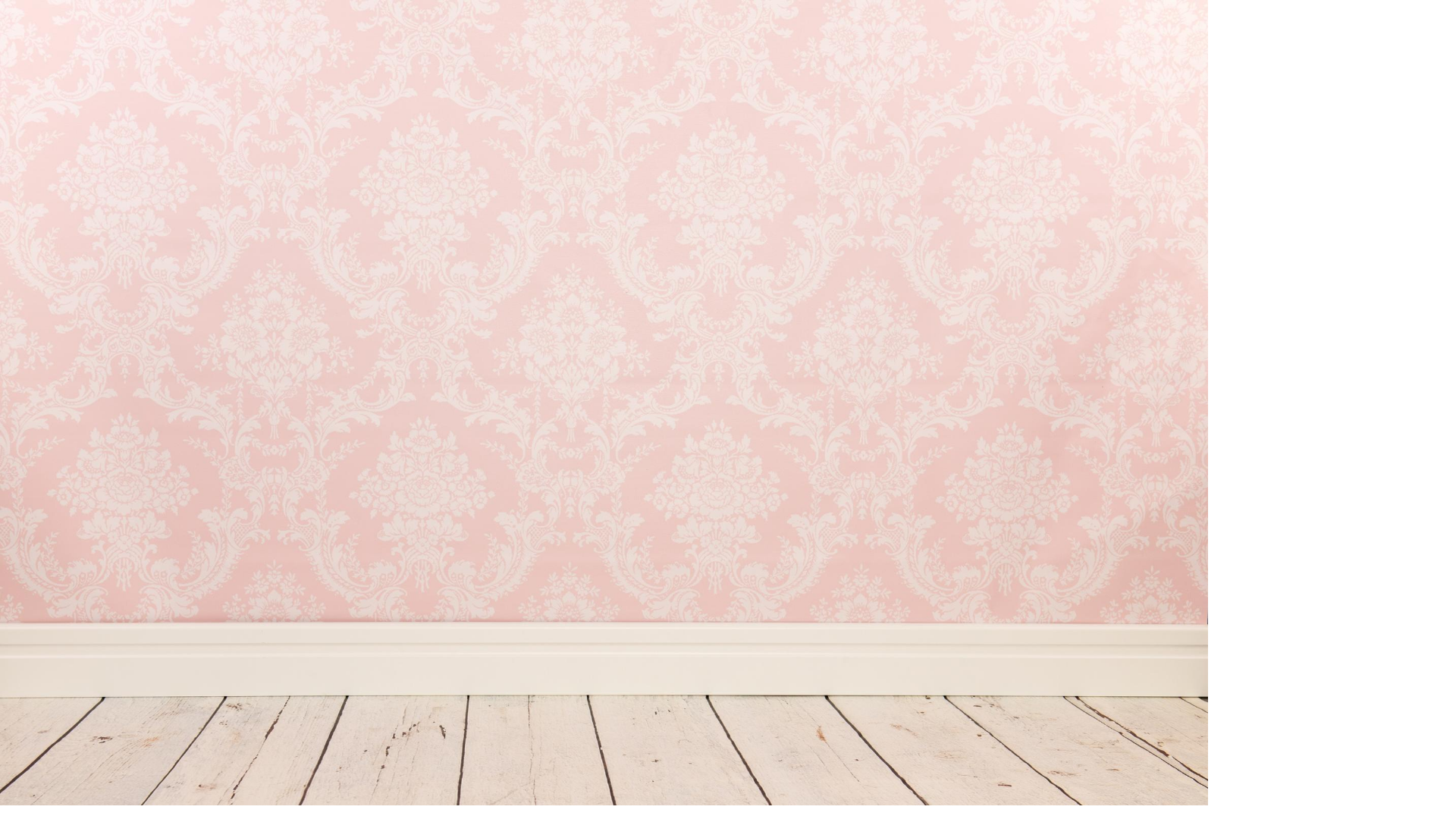 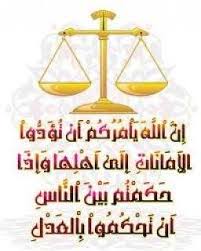 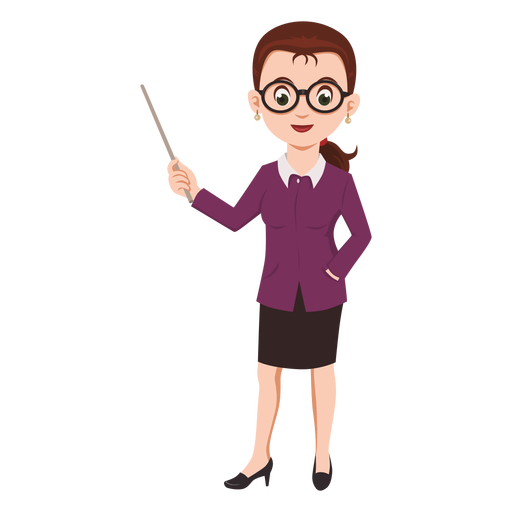 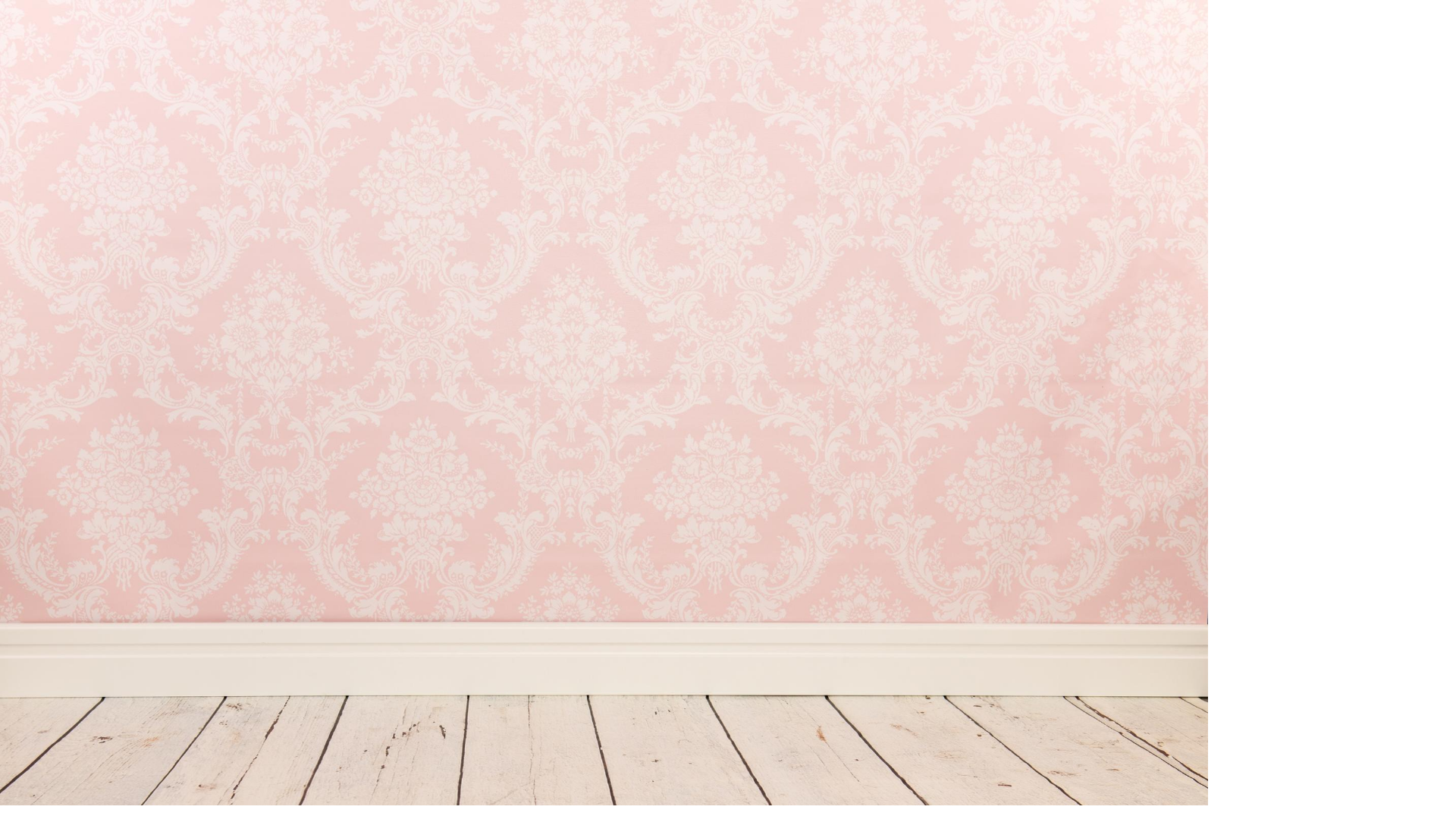 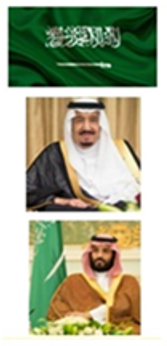 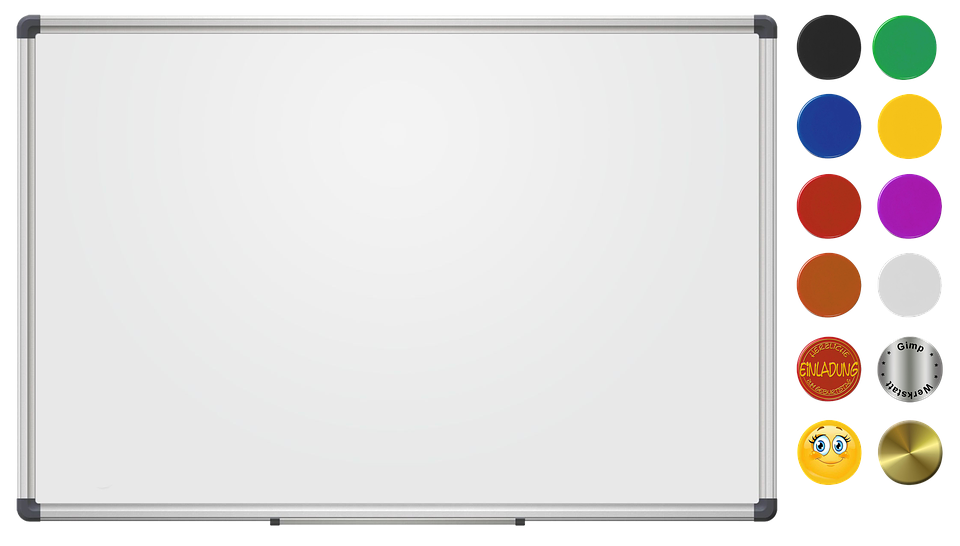 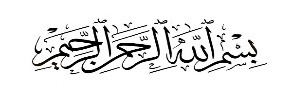 نشاط ختامي
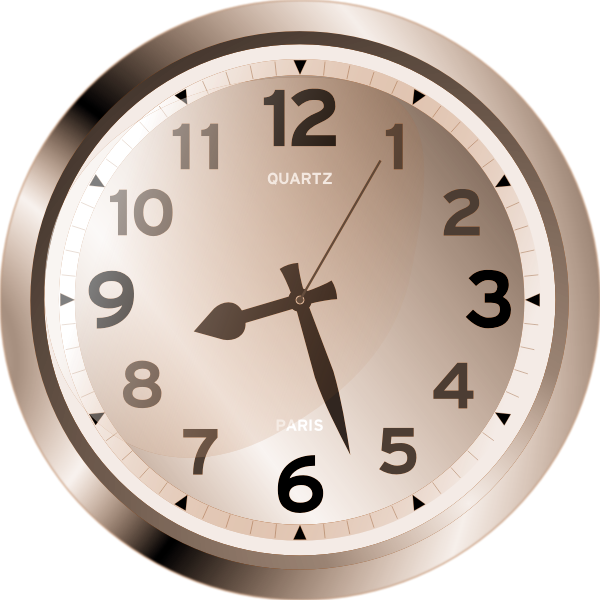 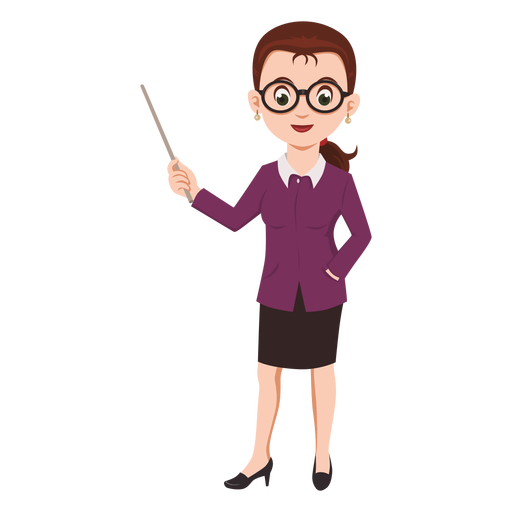 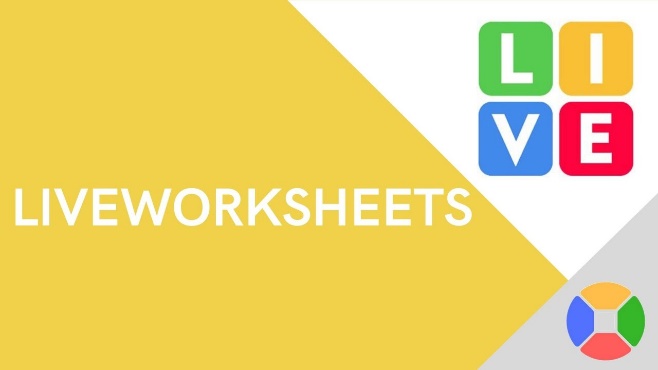 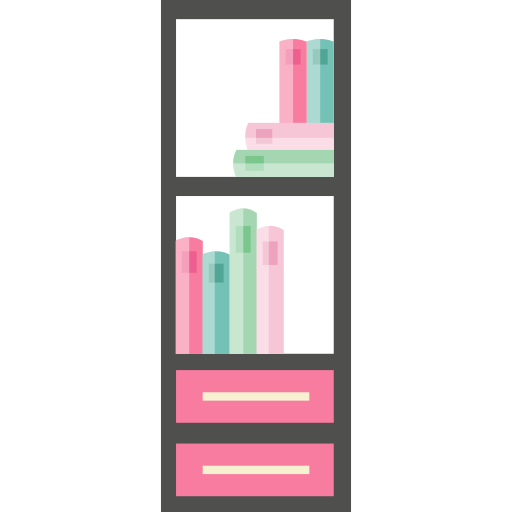 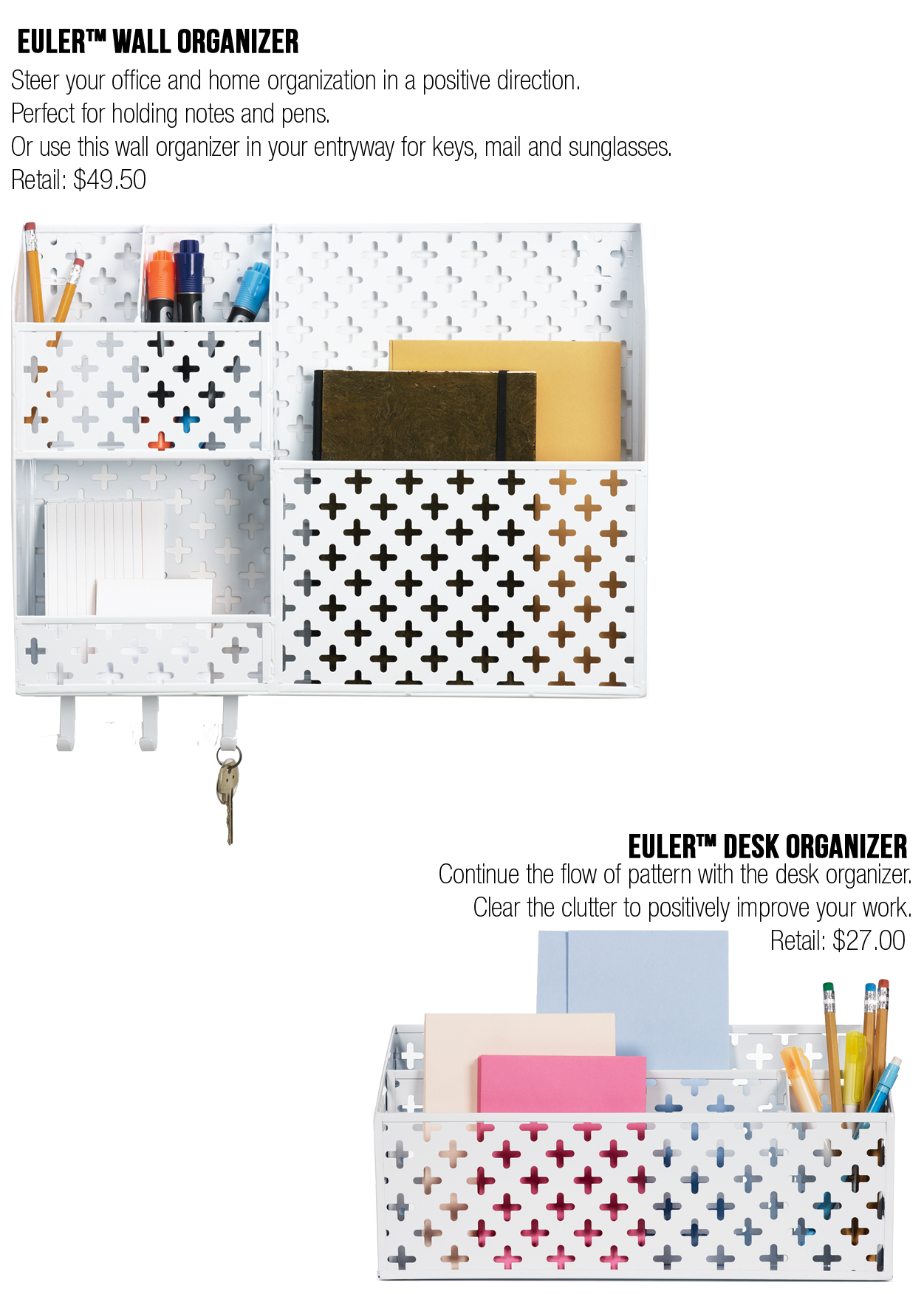 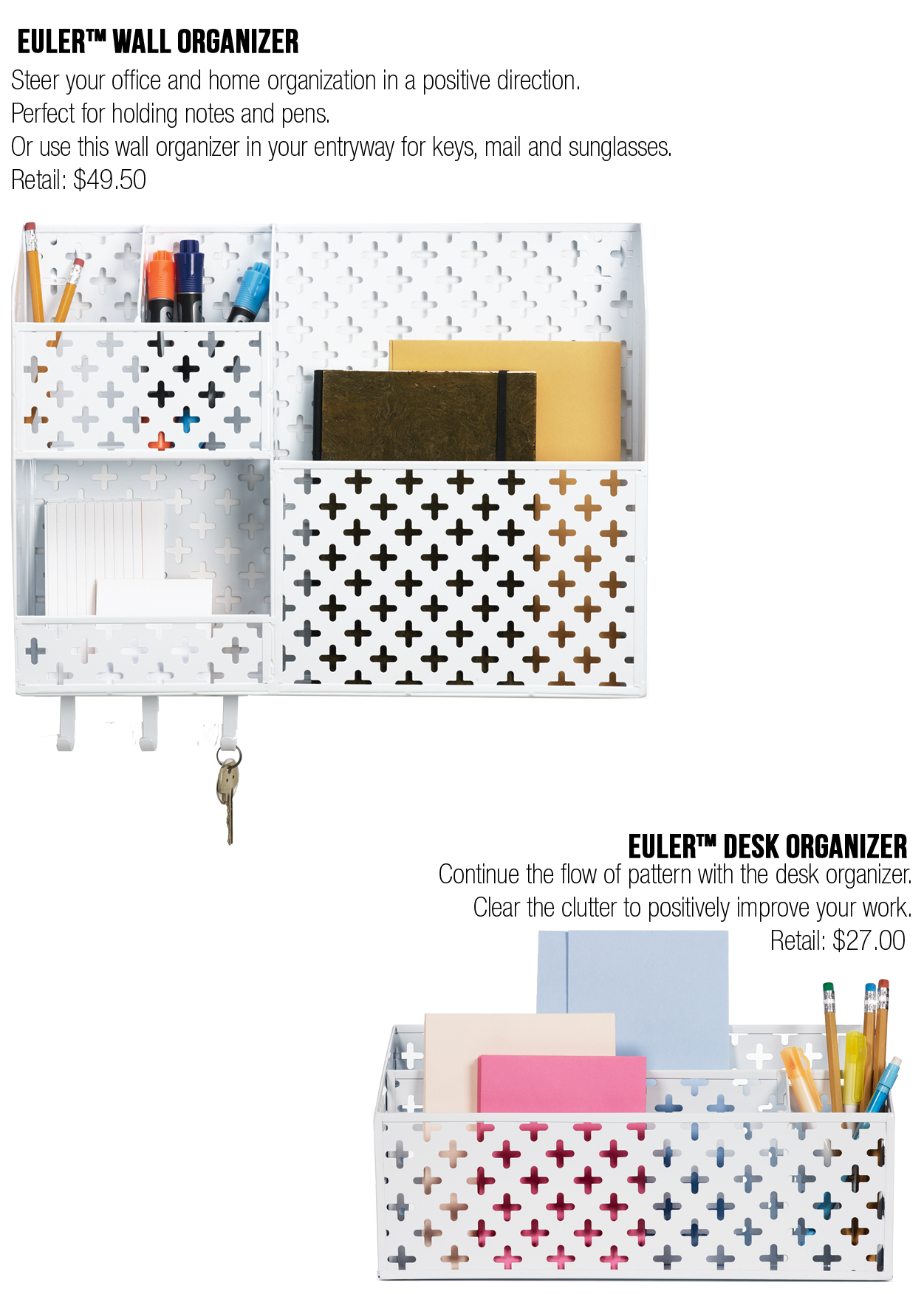 https://www.liveworksheets.com/ru1423930dj
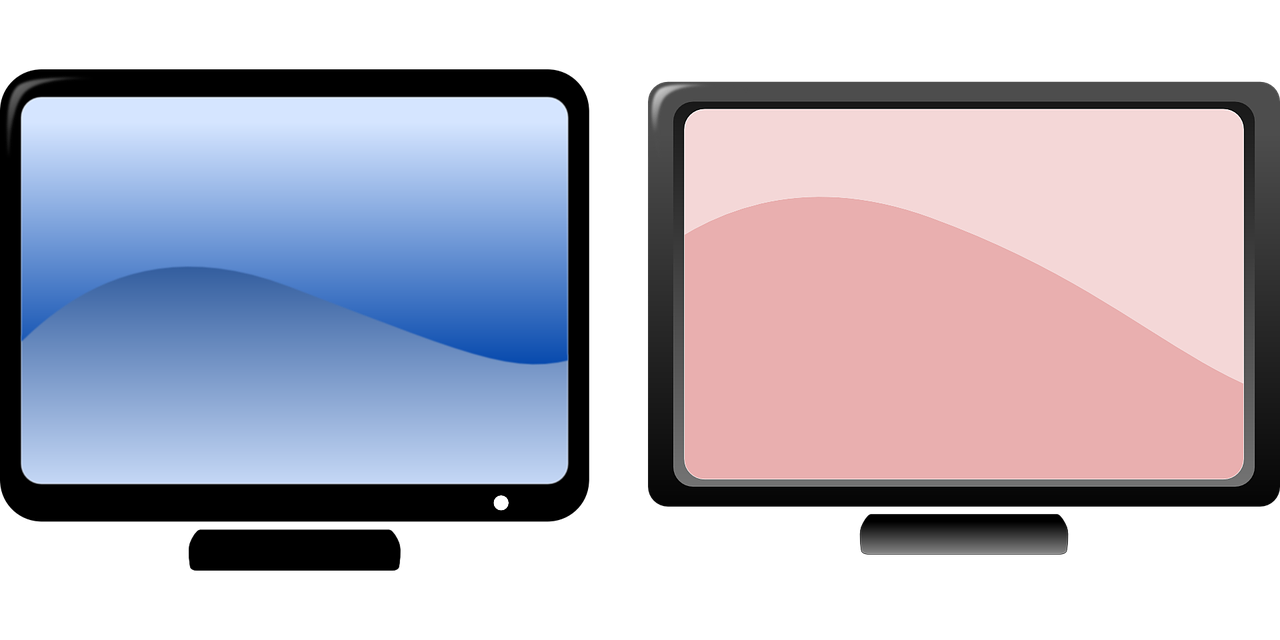 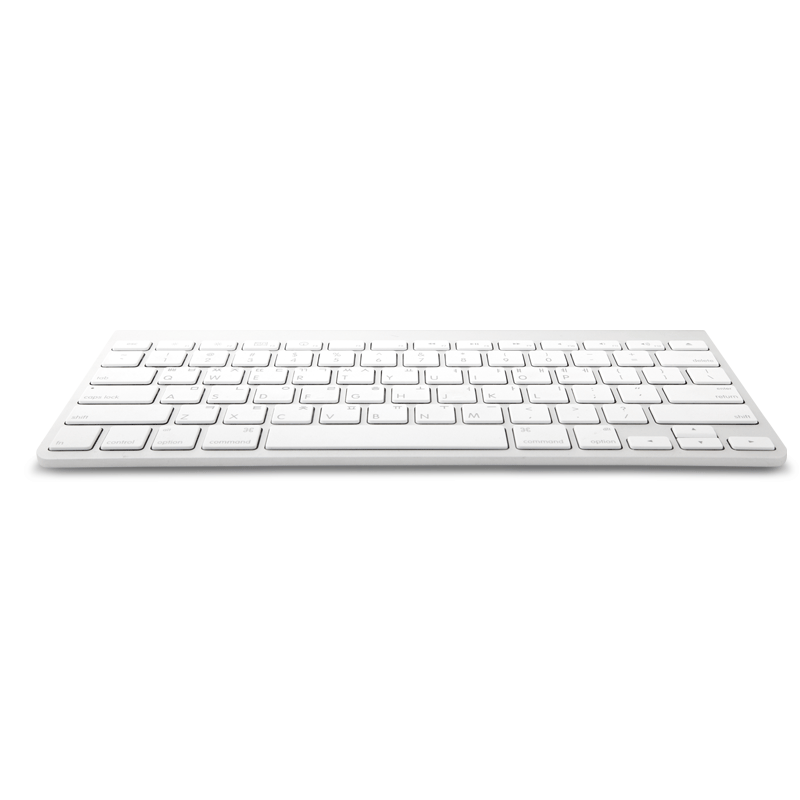 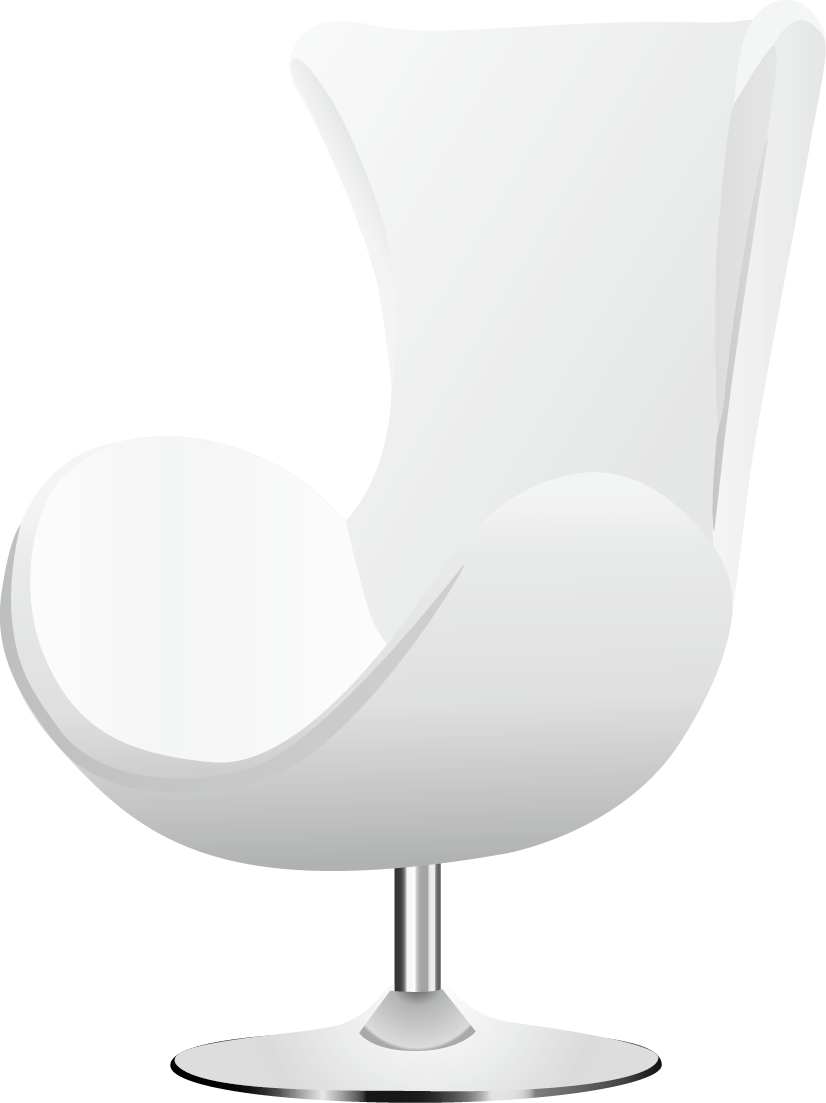 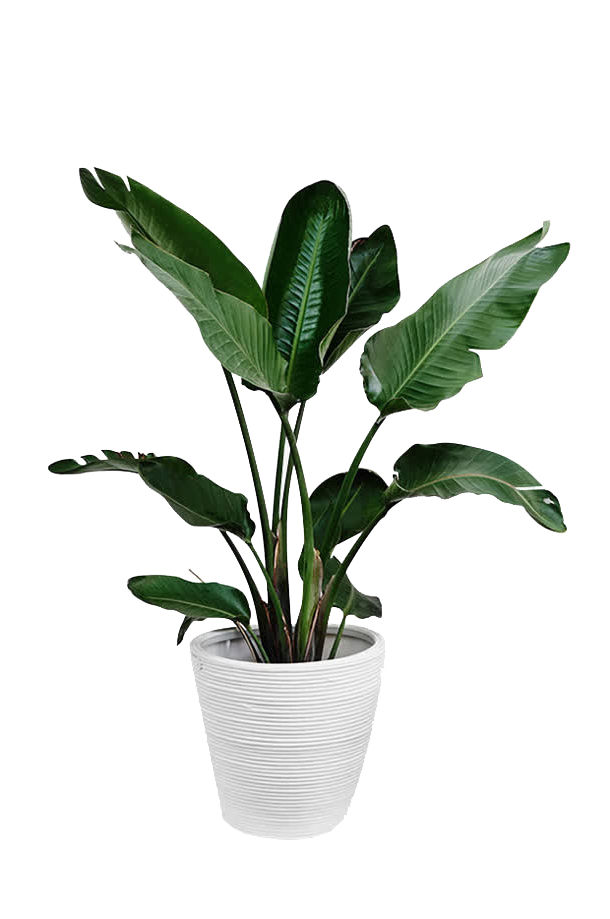 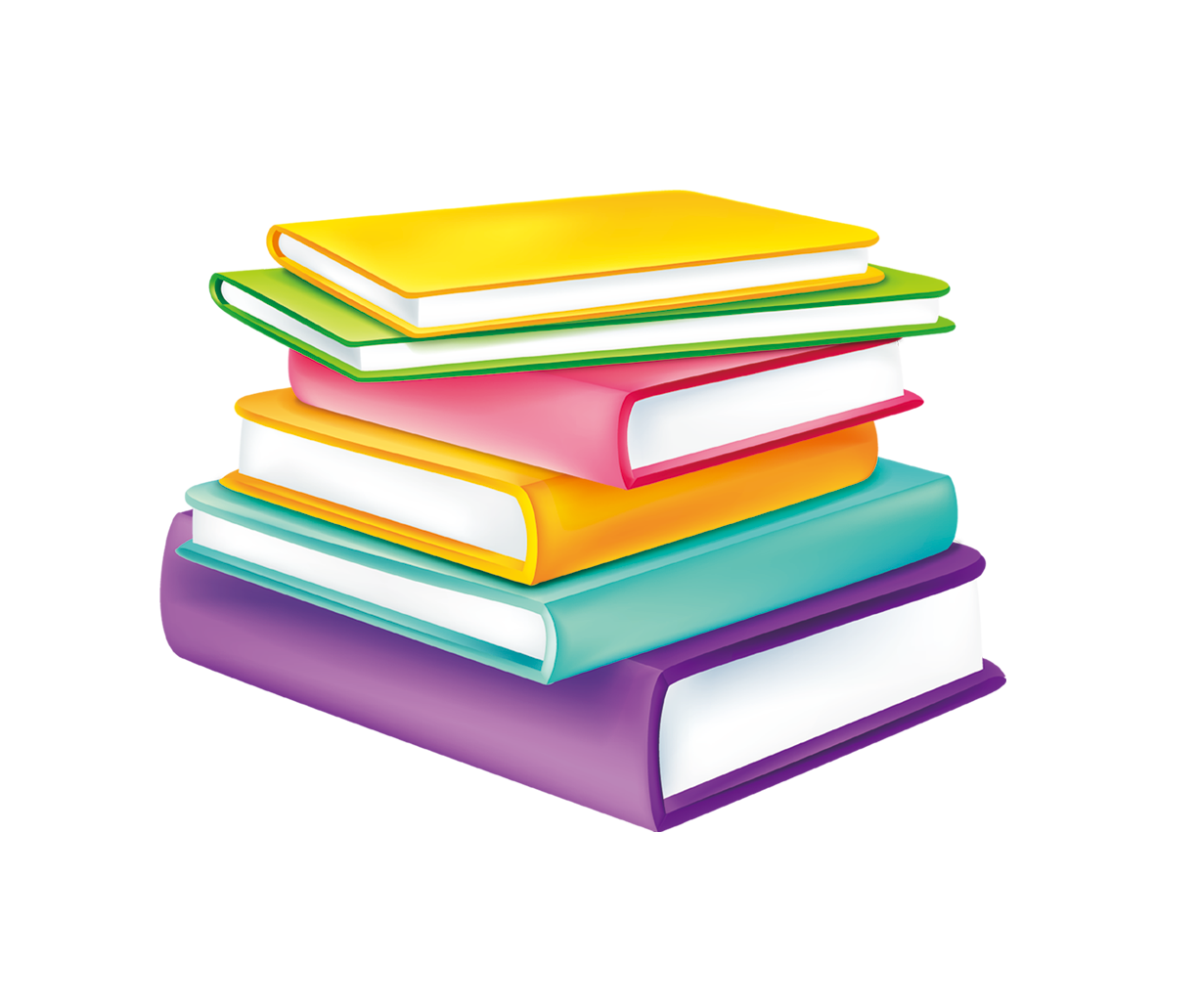 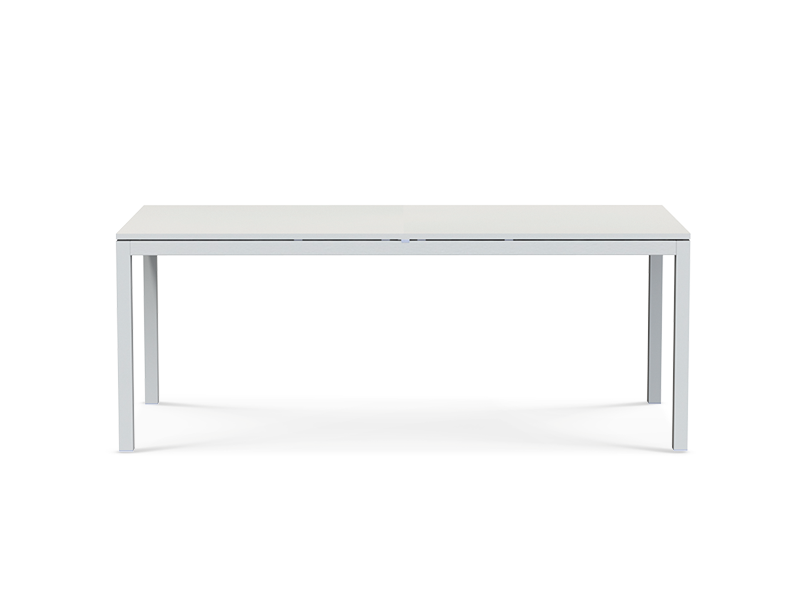 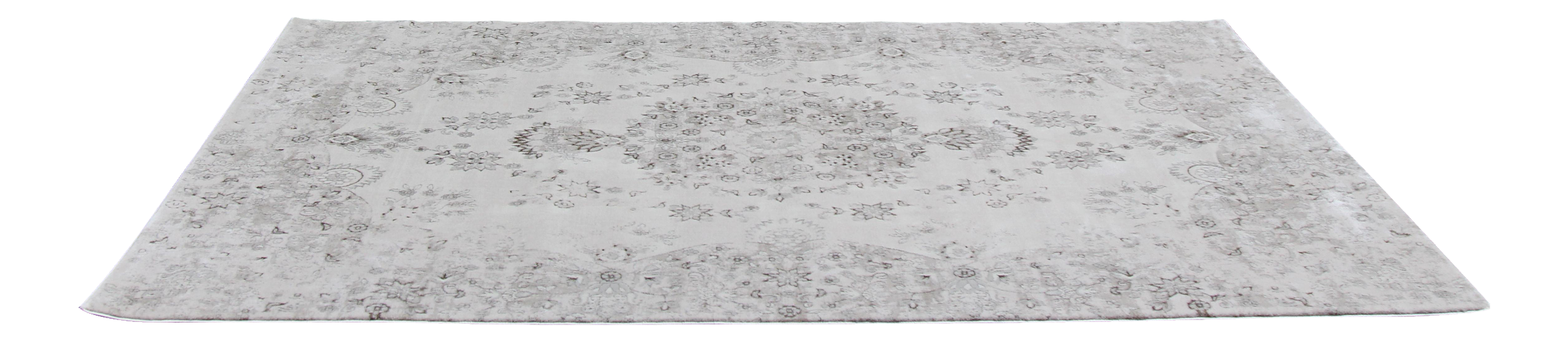 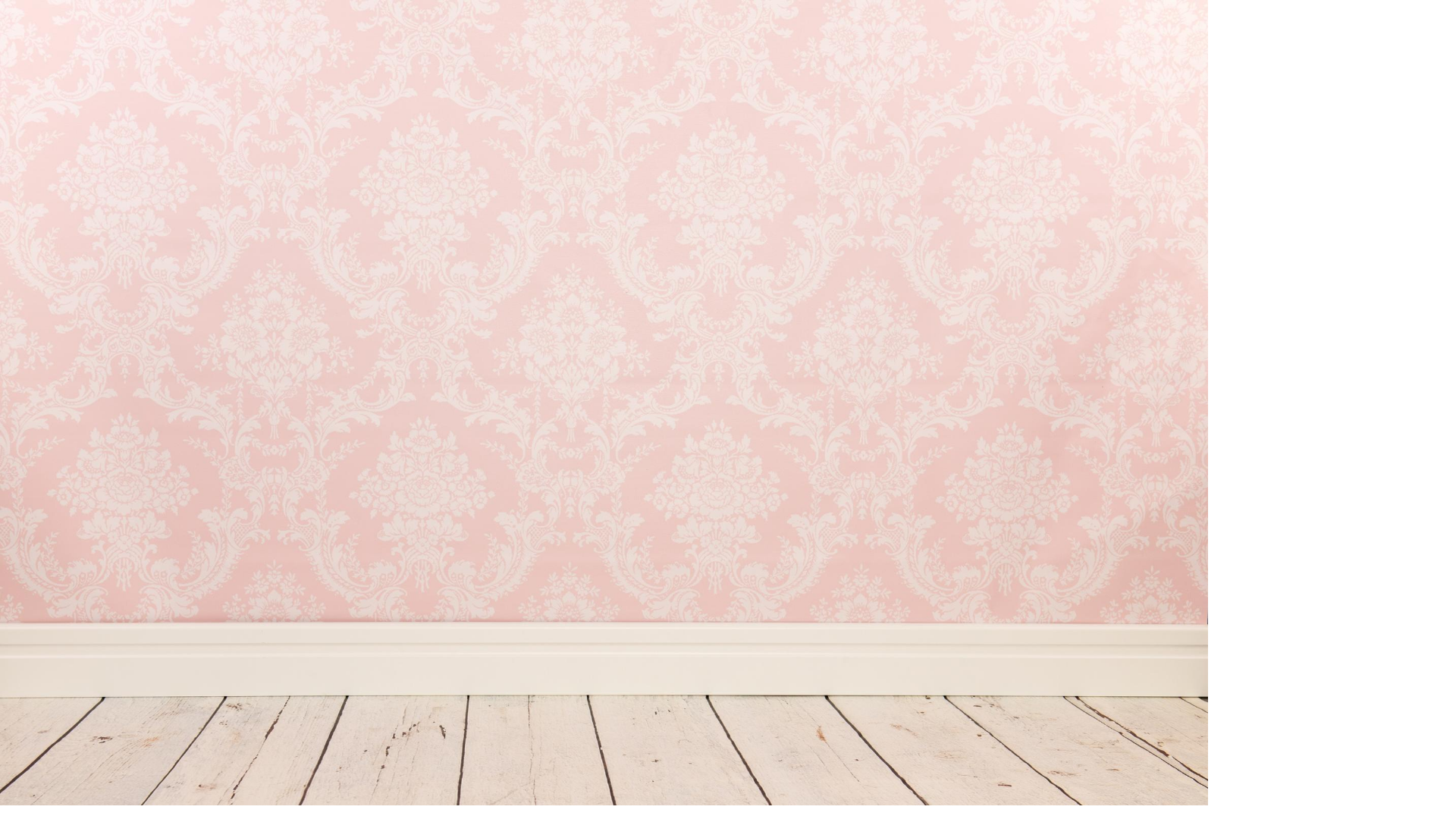 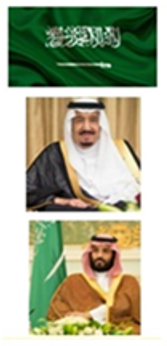 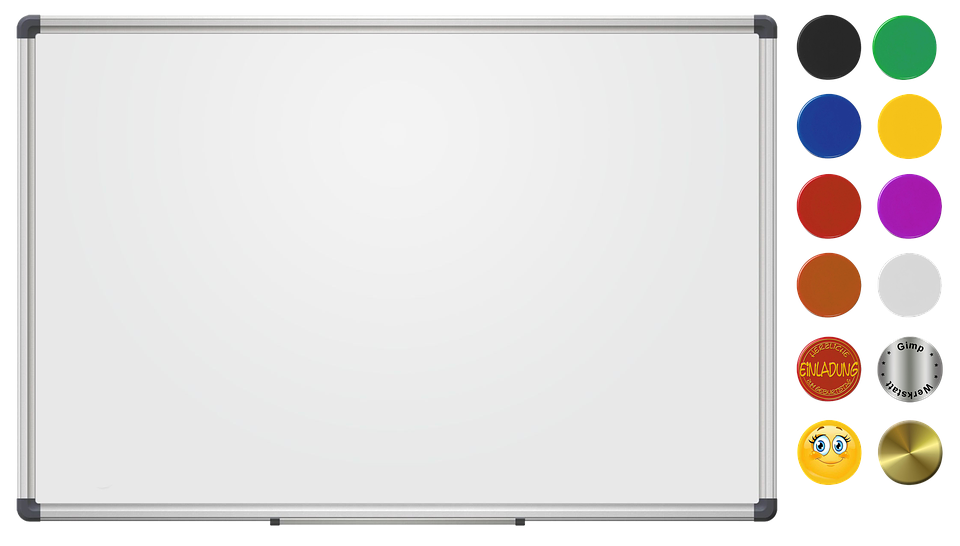 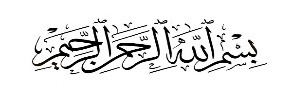 الواجب : فقرة 6 و 7
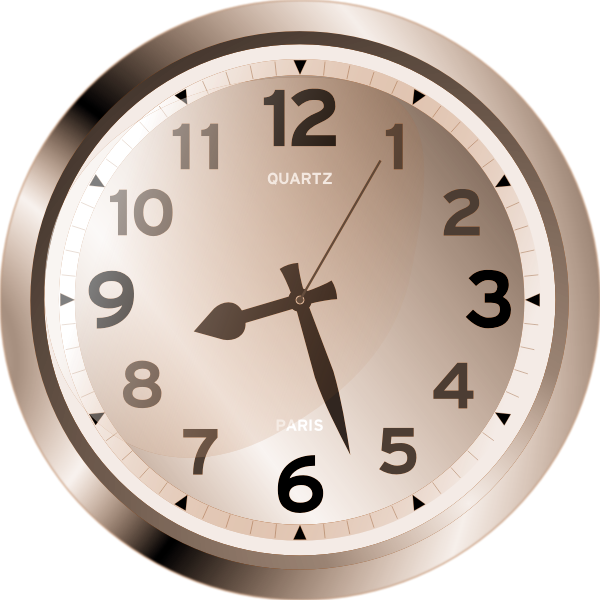 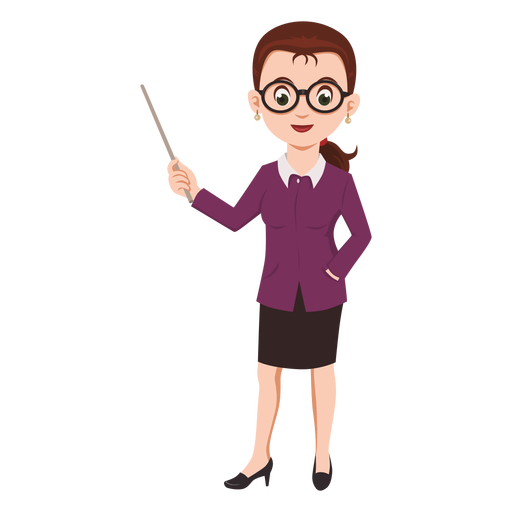 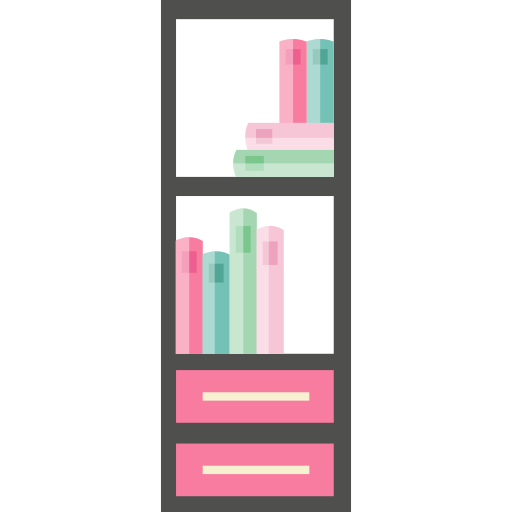 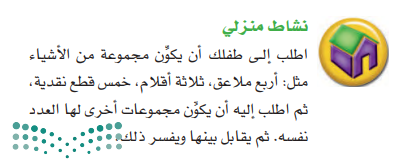 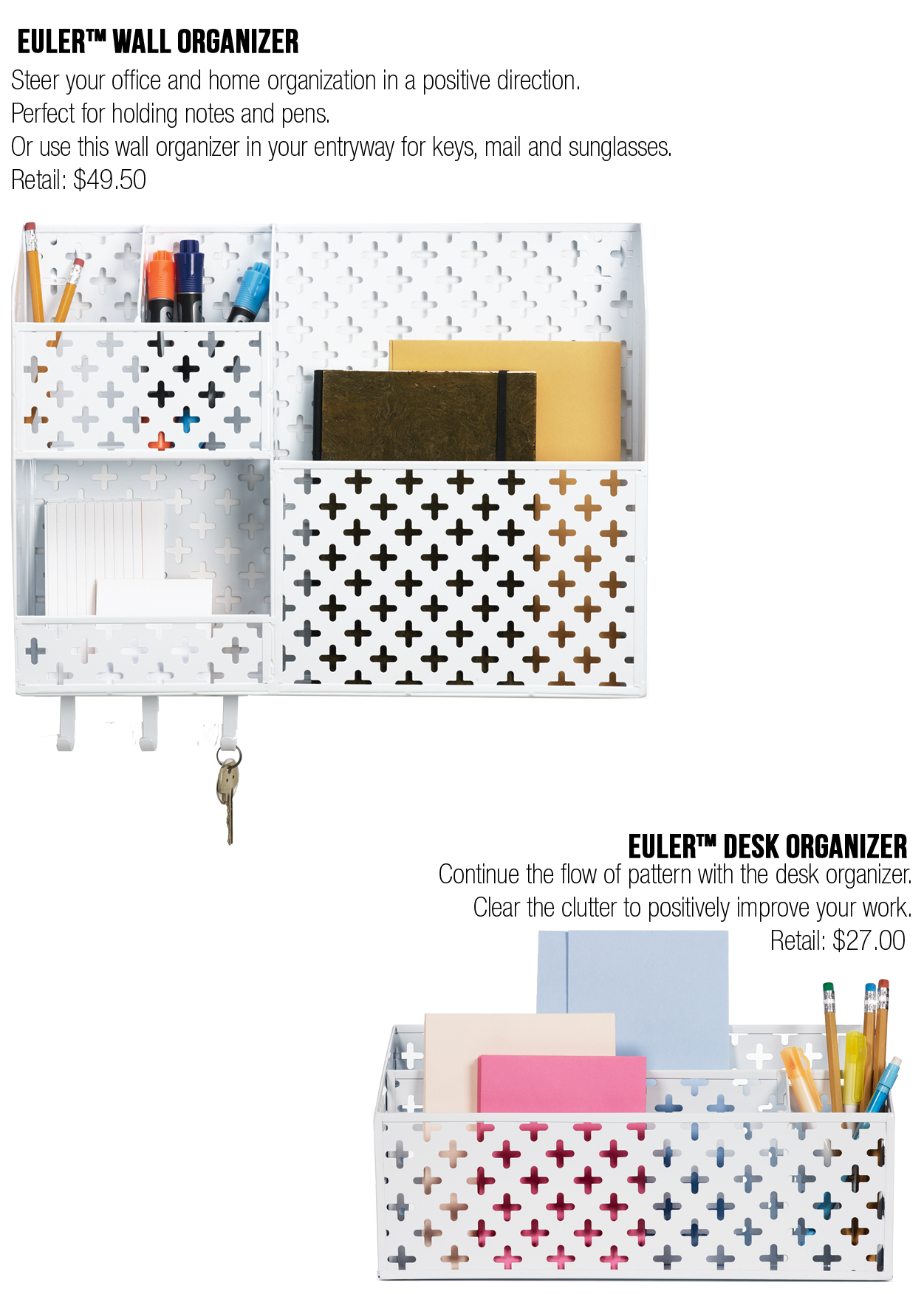 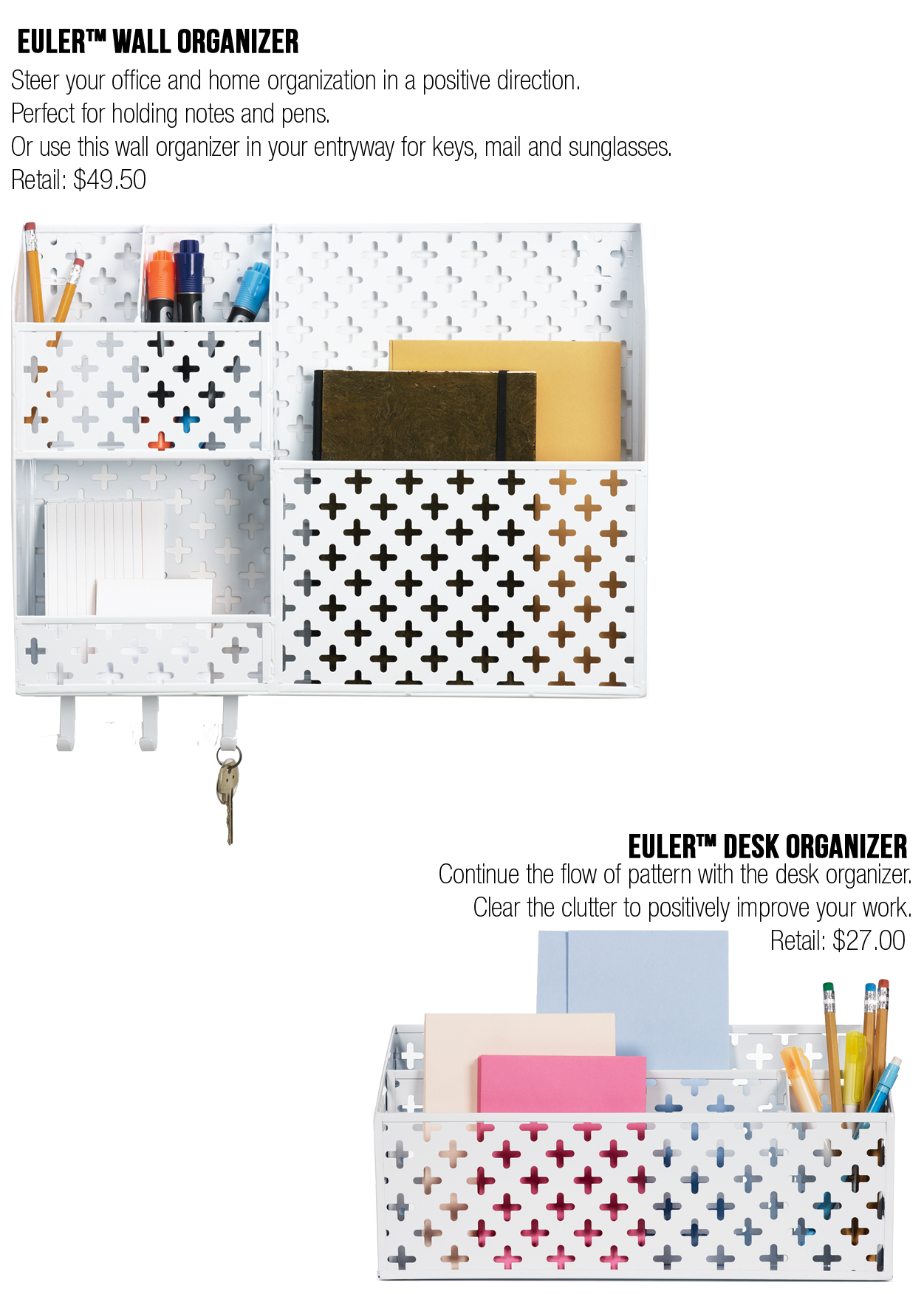 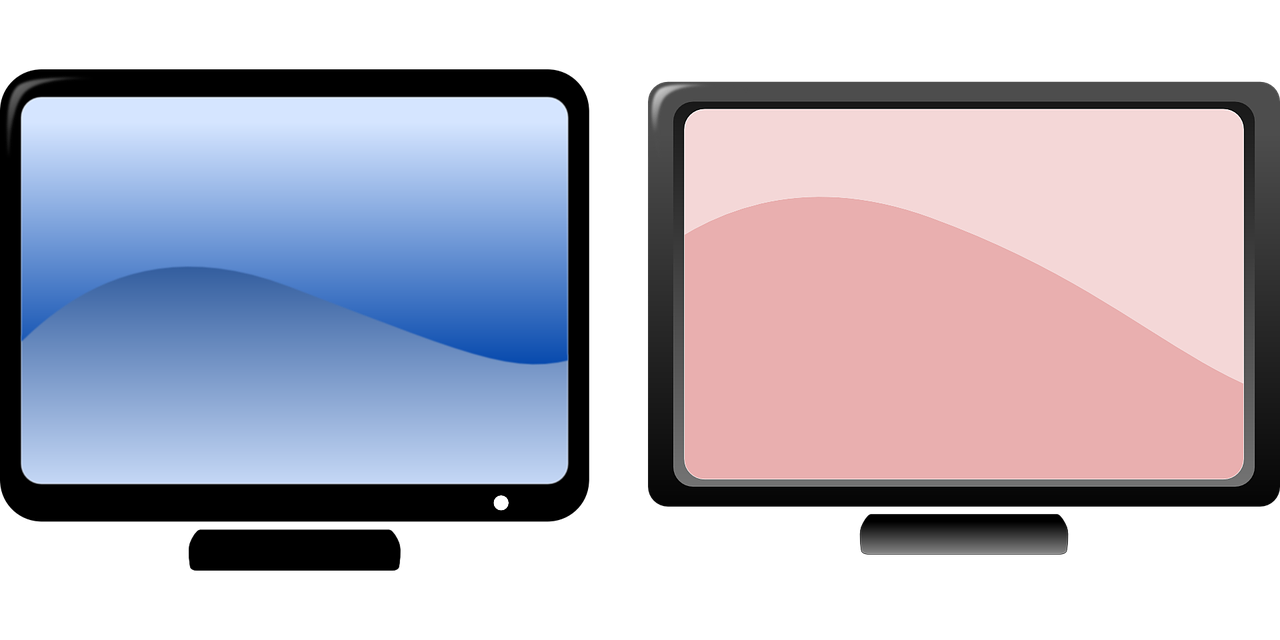 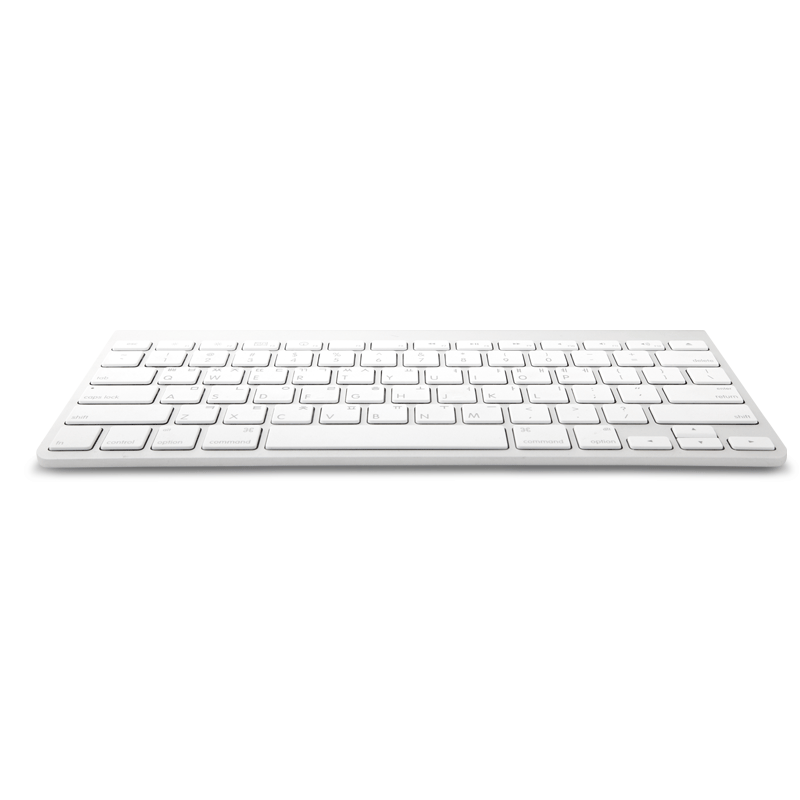 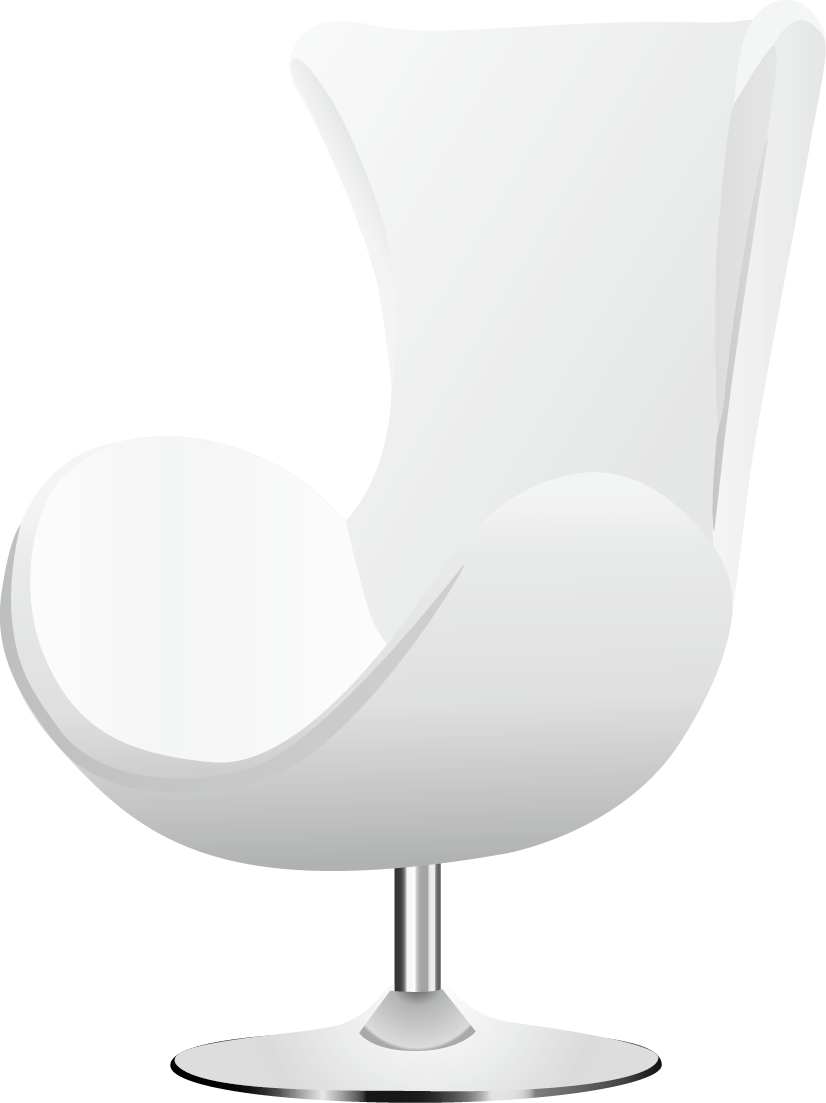 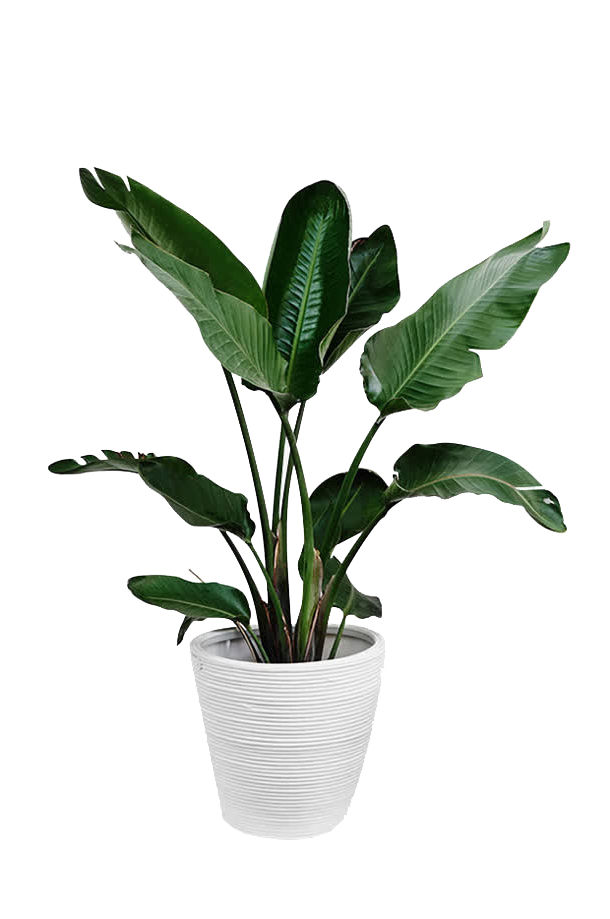 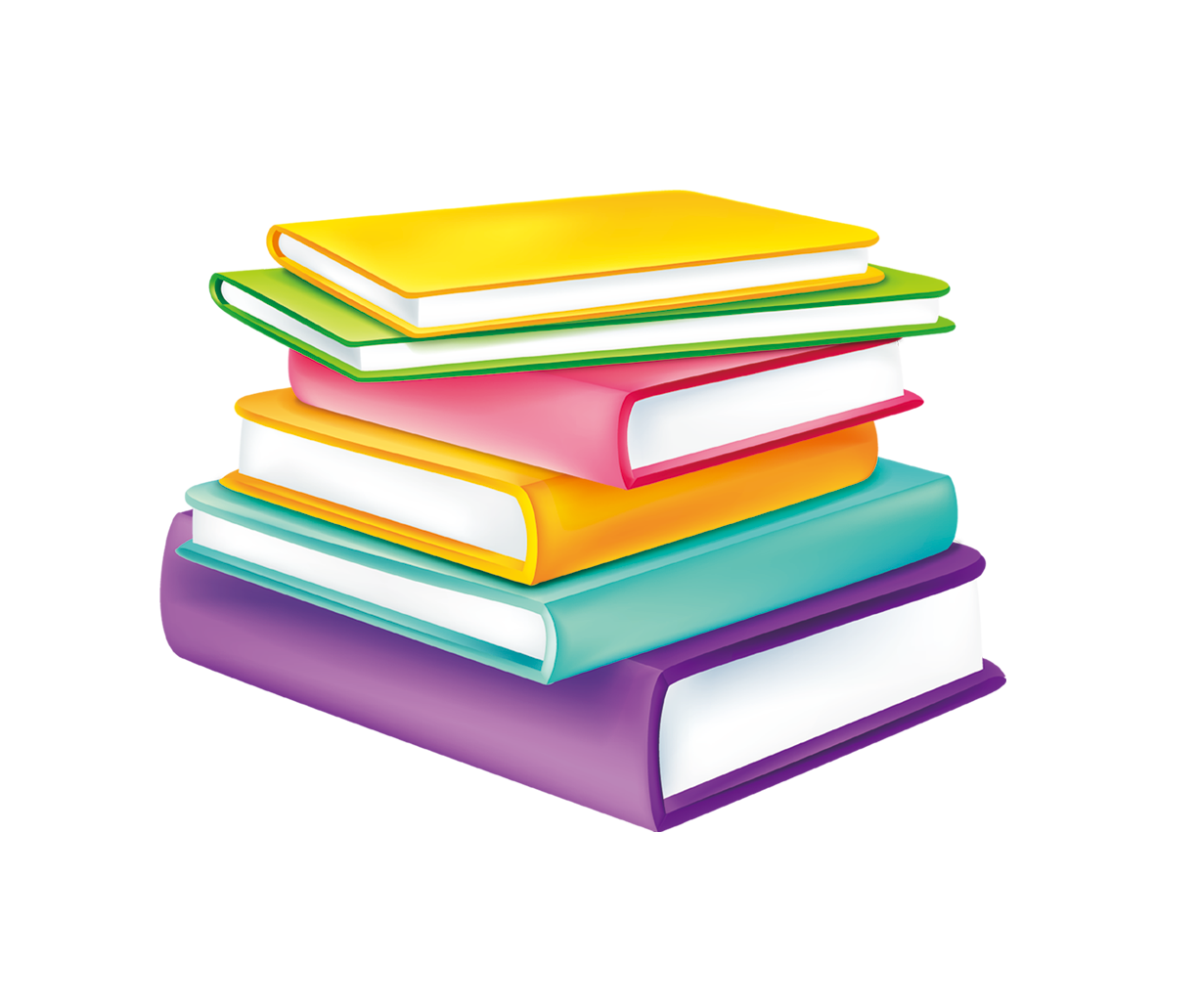 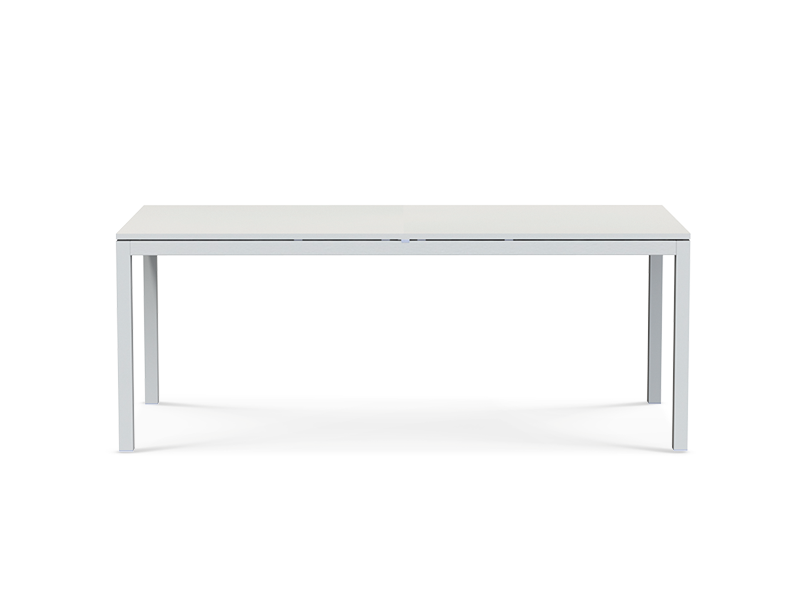 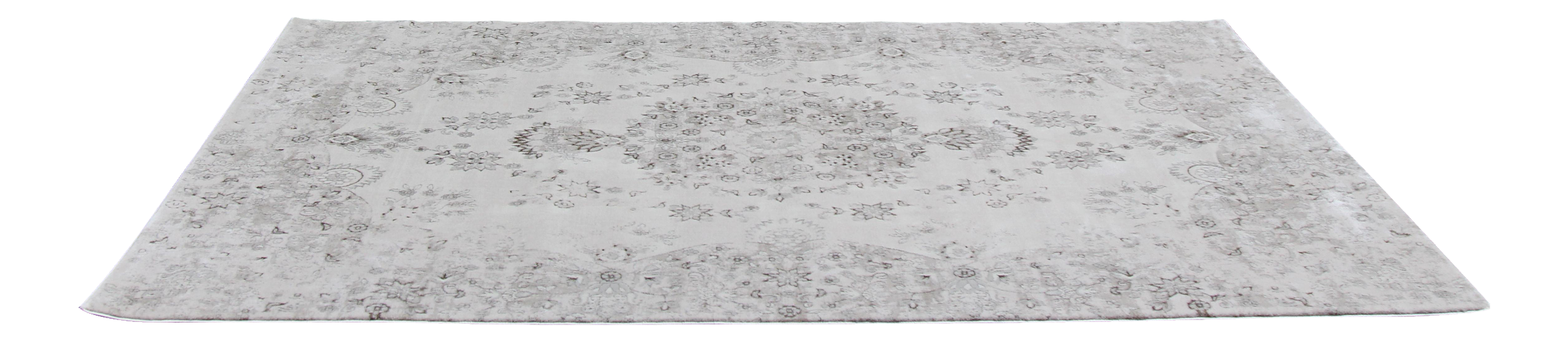 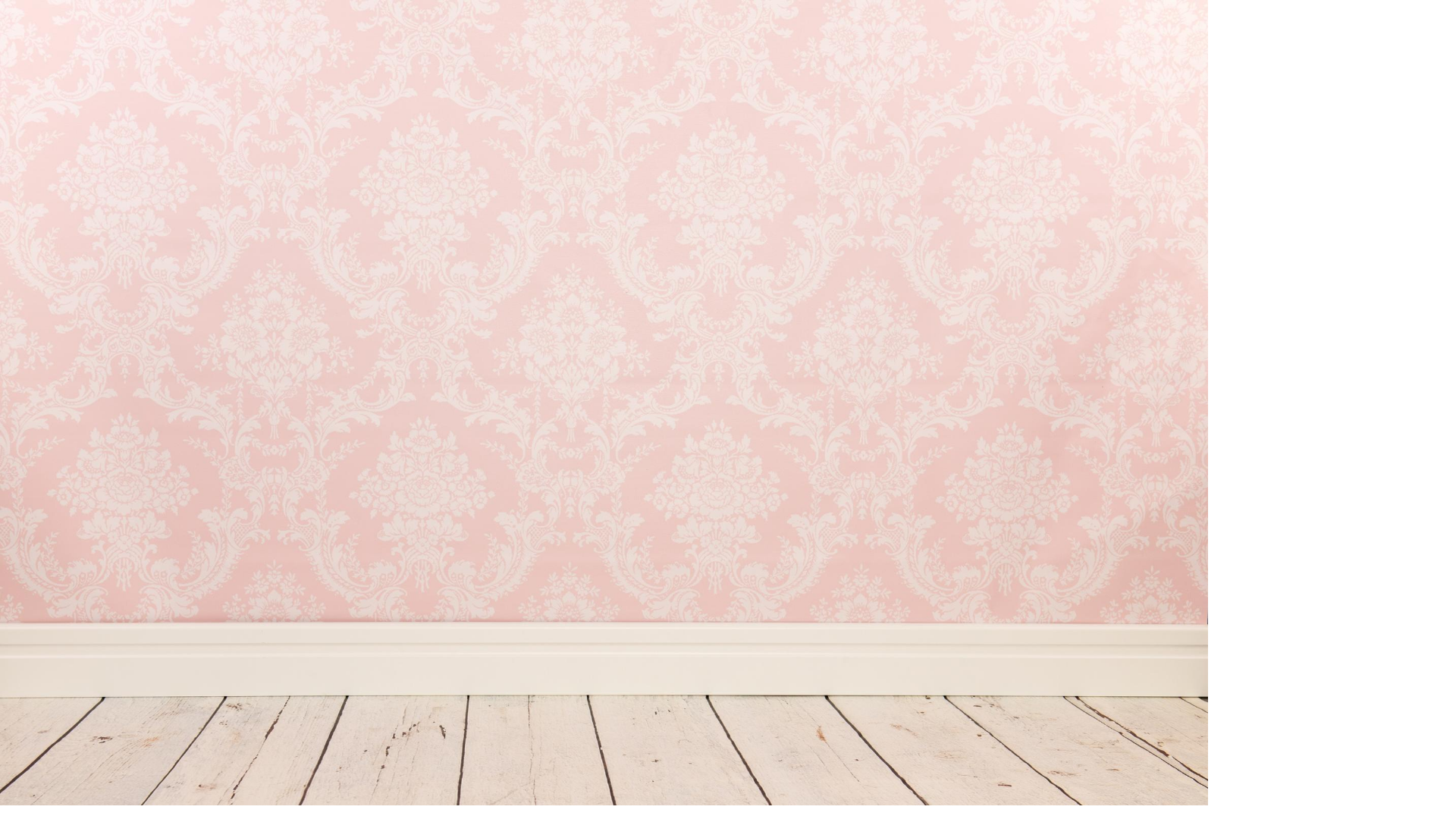 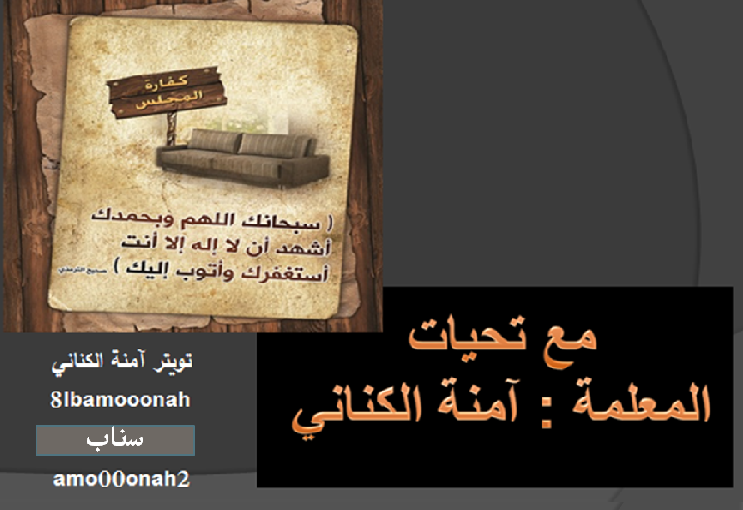 من يستفيد من العرض
أرجو ذكر المصدر